MALIGAYANG PAGDATING
Oryentasyon sa Programang Determinasyon-sa-Sarili (Self-Determination Program Orientation)Sanayin ang Tagapagsanay
ELIZABETH HARRELL
Self-Determination Program Sanayin ang Tagapagsanay
Introduksyon
Pagtanggap at  Mga Pagpapakilala

Bakit kami narito?

Ano ang papel at pananagutan mo bilang tagapagsanay sa Oryentasyong ito na Self-Determination Program

Paano kami kikilos ngayon sa pagsasanay na ito?

Pangangasiwa ng bahay
[Speaker Notes: Pagpapakilala ng sarili at ng iba
Kahilingan at ang batas na humihiling ng oryentasyon sa SDP. 
Ang PAGREPASO ng mga paksa ay HINIHILING na talakayin sa mga oryentasyon. Isa itong mahalagang proseso, at isang paglalakbay sa pag-aaral, at hindi namin magagawa ito nang wala ang BAWAT ISA. 
Mahalaga ang papel ng regional center. Tutulong sila sa iba na matuto at maunawaan, at matutulungan ang DDS na matuto at mahubog ang programa sa panahaong ito ng proseso. 
Ang pagsasanay na ito ngayon ay magiging isang modelo ng kung ano ang magiging kailangan sa mga oryentasyo ng SDP. Ito ay isang halimbawa, at dadaanan natin ang materyal na para bang ikaw ay konsyumer na tumatanggap ng impormasyon. 
Tiyaking magtanong ng marami!!!
Pangangasiwa ng bahay: mga banyo, cell phone, patlang, tanghalian, mga tanong, pagsasara]
Oryentasyon ng Self-Determination Program
PANGALAN NG MAGTATANGHAL
ORYENTASYON NG SELF-DETERMINATION PROGRAM
MGA PAG-UUSAPAN
MGA PAG-UUSAPAN
Mga Panimula at Pangangasiwa ng Bahay 
Ano ang Self-Determination 
Mga Papel at Pananagutan 
Patlang 
Pagpaplano
Tanghalian 
Pagbabayad ng mga Serbisyo 
Mga Karapatan at Kaligtasan 
Patlang 
Susunod na mga Hakbang
[Speaker Notes: Tip sa Pagsasanay! Itatag kaagad ang tambalang “natututong magkasama” sa pamamagitan ng pagpapasalamat sa mga kasali para sa pakikipagsapalan ng pagiging mga tagapanguna habang inilalatag ng Estado ang bagong programang ito. Kilalanin na ang mga unang taong ito ay maaaring maging, malamang na mangyari, na malubak habang natutunan namin kung paano ipatupad nang malawakan sa estado ang self-determination. Pasalamatan din sila sa panahon nila sa pagpunta nila dito sa masinsinan at mahabang oryentasyon, karamihan sa kanila ay malamang na lumiban sa trabaho, pananagutan sa pamilya, at/o nagsaayos ng pangangalaga ng kanilang mga anak. Sa pagkilalang ito at pagtatag ng paraang tambalan ay makakabuti sa iyo habang nagpapatuloy ng sesyong ito.]
ORYENTASYON NG SELF-DETERMINATION PROGRAM
MGA KAGAMITAN PARA SA PAGSASANAY

MGA TANONG!!!!! 
Mga Handout
Mga Larawan
Sina Jason at Sofia
5 Pamantayan ang gagabay sa pagsasanay na ito
Pangkat ng DDS at RC
MGA KAGAMITAN SA ORYENTASYON
[Speaker Notes: Oo, ang mga tanong ay kagamitan sa pagsasanay! At, maaaring hindi ko taglay ang lahat ng sagot pero iyan ang paraan paano tayo matutong magkasama.

Tip sa Pagsasanay! Isa pang kagamitan na hindi kasama sa nakalista sa pagsusuri. Gumawa ng punto para iugnay ang pagsusuri sa bagay na natututo pa rin tayo kung paano gagana ang Self-Determination Program,  at lalo na nga kung paano gagana nang mahusay ang oryentasyon. Kaya, napakahalaga para sa mga kasali na ibahagi ang kanilang masasabi tungkol sa ung alin ang mahusay o hindi mahusay sa oryentasyong ito.]
ANO ANG SELF-DETERMINATION
5 PAMANTAYAN
Kalayaan
Awtoridad
Suporta 
Pananagutan
Kompirmasyon
MGA PAPEL AT PANANAGUTAN 
Ikaw 
Pamilya/Grupo ng Suporta
Koordineytor ng Serbisyo (Service Coordinator)
Serbisyong Namamahala ng Pinansyal (Financial Management Service 
Tagapagbigay ng Serbisyo (Service Provider)
Independiyenteng Tagapagpadali ng Gawain (Independent Facilitator)
ANO ANG SELF-DETERMINATION
Pangkalahatang Ideya
ANO ANG SELF-DETERMINATION
PANGKALAHATANG IDEYA NG SELF-DETERMINATION PROGRAM

KASAYSAYAN NG SELF-DETERMINATION 

MGA PUNTONG TATANDAAN

5 PAMANTAYAN NG SELF-DETERMINATION

PAGPAPLANONG NAKASENTRO SA TAO
[Speaker Notes: Ngayon, ang ilan sa mga ito ay pagrepaso dahil lahat kayo ay dumaan sa sesyon ng Impormasyon. Pero, sa sesyon ng Oryentasyong ito, kukuha tayo ng malalim at mas higit pang detalye.]
ANO ANG SELF-DETERMINATION
SELF-DETERMINATION PROGRAM PANGKALAHATANG IDEYA
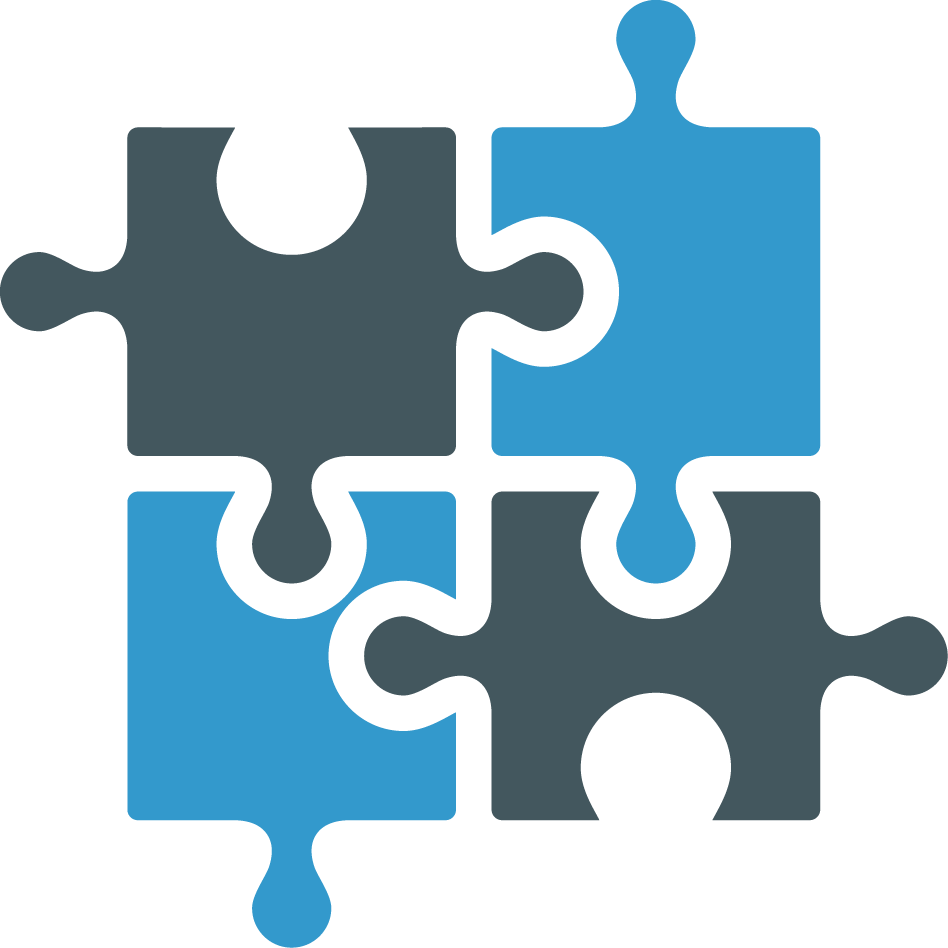 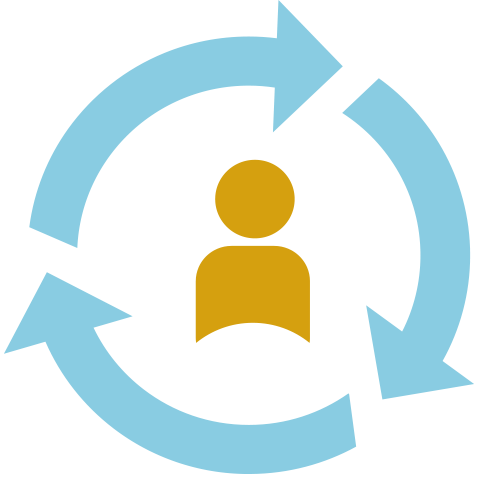 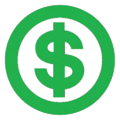 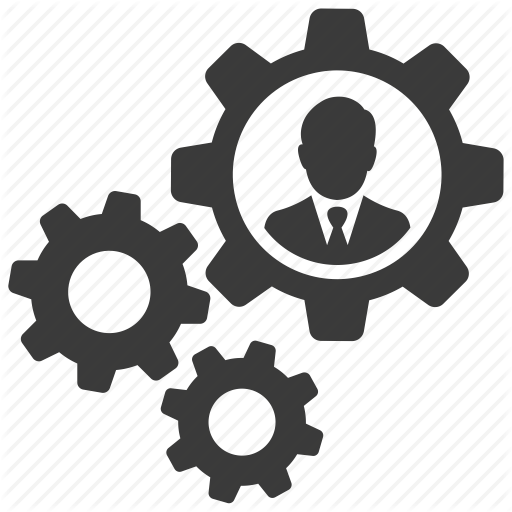 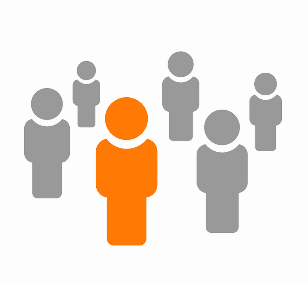 MAGPASYA KUNG PAANO GAGASTUSIN ANG IYONG BADYET
PAGPILI, KONTROL AT PANANAGUTAN
MGA SERBISYO AT SUPORTA NA ANGKOP SA BUHAY MO
MARAMING SUPORTA
NAKASENTRO SA TAO
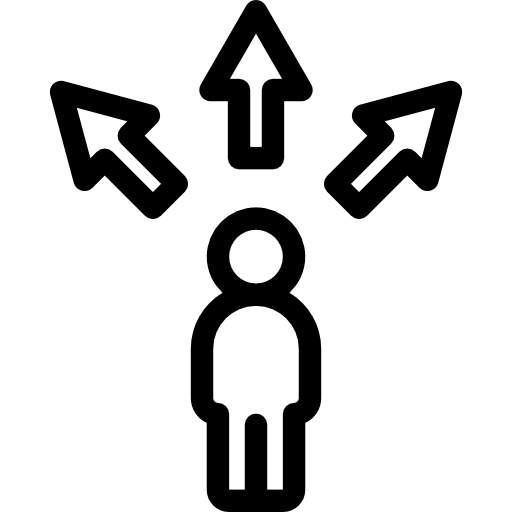 [Speaker Notes: Kaya, ano ang Self-Determination Program?
Ang Self-Determination Program, o SDP ay ibang paraan ng pagtanggap ng mga serbisyo at suporta sa pamamagitan ng regional center. 
PAGPILI, KONTROL AT PANANAGUTAN
MGA SERBISYO AT SUPORTA NA ANGKOP SA IYONG BUHAY
MAGPASYA KUNG PAANO GAGASTUSIN ANG IYONG BADYET
MARAMING SUPORTA
NAKASENTRO SA TAO
May ilang bagay sa Self-Determination Program na magiging kapareho ng tradisyonal na sistema ng serbisyo at ang ilan ay naiiba.]
ANO ANG SELF-DETERMINATION
SELF-DETERMINATION PROGRAM PANGKALAHATANG IDEYA
Mga Tradisyonal na Serbisyo
Self-Determination Program
Pagpaplanong nakasentro sa tao
IPP 
Regional Center
Mga nakakontrata na provider
Pagpaplanong nakasentro sa tao
IPP
Regional Center
Mga provider na nakakontrata o hindi nakakontrata
Indibiduwal na badyet
Independent Facilitator
Serbisyong Pangangasiwang Pampinansyal
[Speaker Notes: Sa isang tingin makikita mo na ang ilan marahil ay parang kapareho ng SDP.  

Gayunman, tatalakayin natin kung paanong ang mga bagay na parang kapareho, sa totoo ay maaaring may pagkakaiba ng kaunti.

Simulan natin sa pagpaplanong nakasentro sa tao. Ang pagpaplanong nakasentro sa tao ay haligi ng modelong tradisyonal at SDP.  Sa self-determination, mahalaga ang malakas, mabisang pagpaplanong nakasentro sa tao na may nakapokus, malinaw at makabuluhang mga resulta na pang-indibiduwal.  Sa malinaw na mga resulta, matutukoy mo at ng iyong grupong sumusuporta ang espesipikong mga serbisyo at suportang kailangan para matamo ang mga ito.  Mahala iyan sa pagbuo ng isang tumpak na Plano ng Paggastos.  Ang pagpaplanong iyon na nakasentro sa tao ay umaakay sa nakasulat na IPP at nasa pamamagitan ng pagpaplanong nakasentro sa tao matutukoy mo kung gusto mong gamitin ang mga nakakontrata o hindi nakakontrata na provider; matitiyak mo kung paano mo gagamitin ang iyong pang-indibiduwal na badyet para bumili ng mga serbisyo at suportang kailangan mo (at kung magkano ang gagastusin mo); maaaring gusto mo ang tulong ng isang Independent Facilitator; at anong uri ng suporta ang kakailanganin mo mula sa provider ng Financial Management Service.]
ANO ANG SELF-DETERMINATION
KASAYSAYAN NG SELF-DETERMINATION
LANTERMAN ACT
SELF-DETERMINATION SA CA
SELF-DETERMINATION PILOT PROJECT
INTERNASYONAL NA
CIVIL RIGHTS MOVEMENT
[Speaker Notes: Ang internasyonal na kilusang self-determination ay nagrerepresenta ng mga:
Mas malawak na mga koneksyon ang ginagawa sa pagitan ng mga komunidad;
Pagbabago sa paraan ng pagdedisenyo at pagtanggap ng tao ng mga serbisyo sa kanila;
Inaasahan para sa mga serbisyo na may positibong mga resulta;
Nagiging organisado ang buhay ng isang tao sa hanay ng mga pamantayan kaysa sa hanay ng mga pakikialam o mga programa.
Naipasa na ng California ang Lanternman Act mahigit 50 taon na ang nakakaraan.  Sa batas na ito, umiiral ang ideyal ng self-determination.  
Noong 1998, gumawa ang California ng Self-Determination Pilot Project sa 5 regional center sa buong California. Mayroong 200 indibiduwal na nagpasimula nito. 
Noong 2013, ipinasa ang legislatura ng California, at pinirmahan ni Gobernador Brown ang Batas na Self-Determination, nagbibigay ang Batas sa Self-Determination ng determinasyon-sa-sarili sa lahat ng regional center. Sinuportahan ito ng mga organisasyong nagsusulong ng sarili at pamilya sa buong California.  
May nagtatrabahong grupo na nagpapayo sa estado sa nakalipas na 5 taon para masimula ang programa.  Simula noon naging magandang pagtutulungan ito sa pagitan ng tagapagsulong sa sarili, tapagsulong ng pamilya, mga provider, regional center, at iba pa.
Sa unang tatlong taon, magkakaroon lamang ng 2,500 katao sa Self-Determination Program.  Narito ka dahil napili ka bilang bahagi ng unang 2,500 katao na sasali. 

Tip sa Pagsasanay Gumugol ng panahon sa slide na ito. Gamitin ito na pagkakataong makapagpokus sa pakikipagtambalan, na ang mga Regional Center at ang mga taong pinaglilikuran nila ay nakahanap ng tagumpay kapag natutulungan sila. Dinisenyo sa ganyang paraan ang sistemang iyan. Sadyang binuo ang self-determination sa gayong saligan.]
ANO ANG SELF-DETERMINATION
MGA PUNTONG TATANDAAN
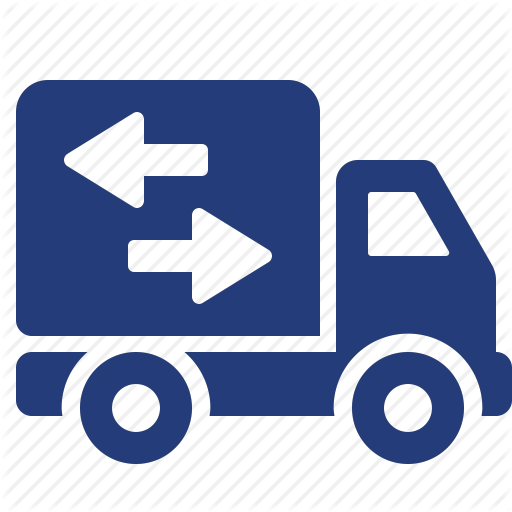 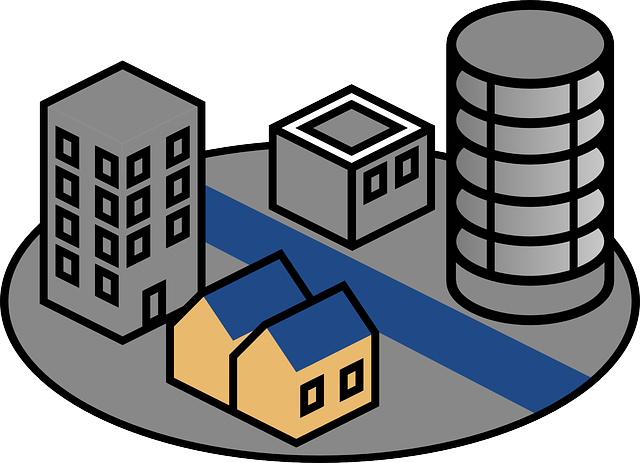 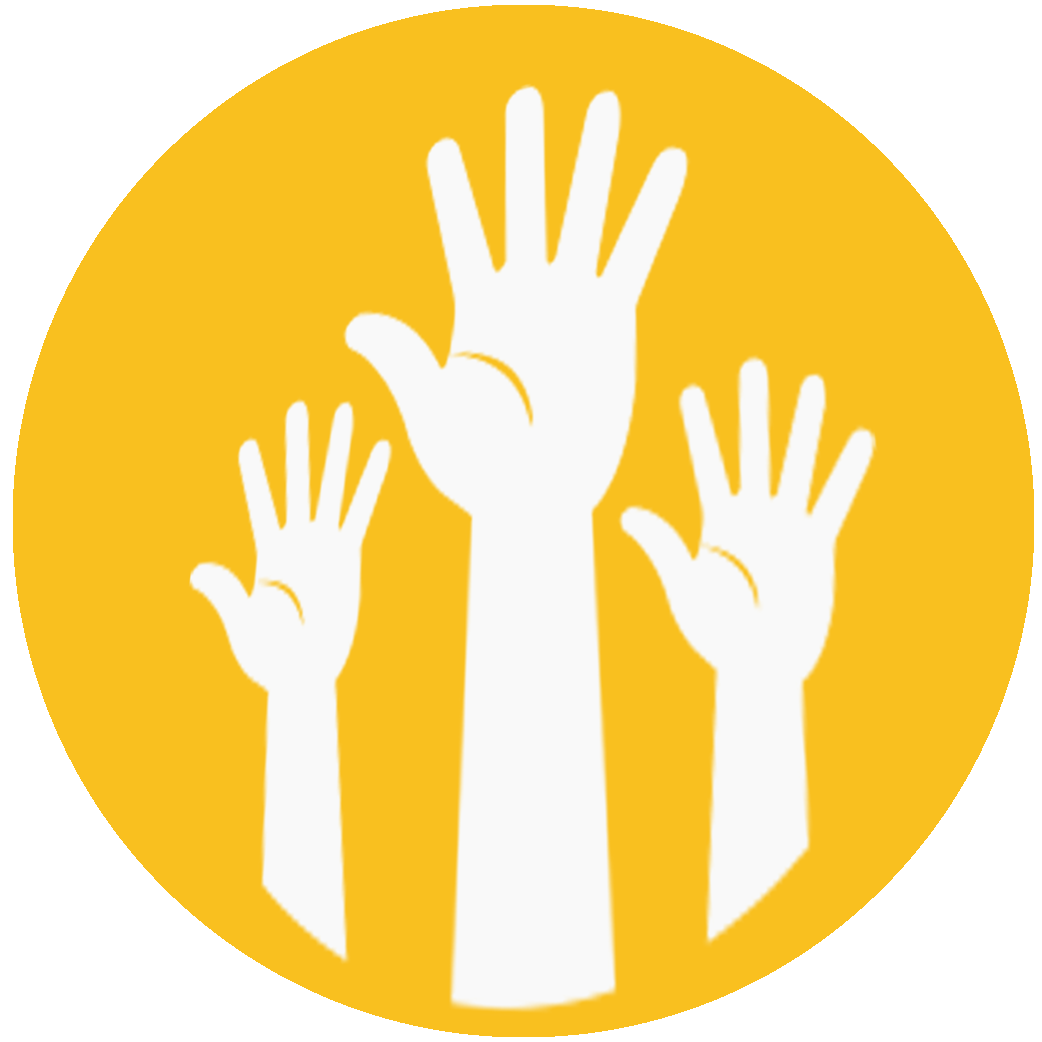 Boluntaryong programa
Manatili sa programa kung lilipat ka
Dapat na tumira sa komunidad
[Speaker Notes: Boluntaryong programa ang Self-Determination Program. Nasa iyong pagpili na mapabilang sa programa o umalis sa dito.  Pero kung magpapasya kang umalis, mawawalan ka ng pagkakataong makabalik sa programa ng mga 12 buwan.  (Paalala: Sa unang tatlong taon, kung pipiliin mong hindi mapabilang sa program at magpasyang gusto mo nang bumalik, muli kang ibabalik sa listahan ng DDS sa susunod na mga pagpili kung magbubukas ang pwesto.)
Kung lilipat ka, maaari kang manatili sa Self-Determination Program saanmang regional center mo natatangap ang mga serbisyo sa iyo. 
Dapat na tumira ka sa komunidad. Halimbawa, hindi ka maaaring tumira sa isang lisensyadong pangmatagalang pasilidad sa pangangalagang pangkalusugan o sa isang Sentro sa Pagpapasulong malibang natukoy ka na lilipat sa komunidad na iyon sa loob ng 90 araw.]
ANO ANG SELF-DETERMINATION
5 PAMANTAYAN NG SELF-DETERMINATION
*5 PAMANTAYAN
NG SELF-DETERMINATION
KALAYAAN
AWTORIDAD
SUPORTA
PANANAGUTAN
Gumawa ng mga pagpapasya sa iyong buhay at magkaroon ng pinahahalagahang papel sa inyong komunidad.
Pumili ng mga suporta at mga taong tutulong sa iyo na makapamuhay, makapagtrabaho, at makapaglaro
Ang karapatan na planuhin ang sarili mong buhay at gumawa ng mga sarili mong pagpapasya
Magkaroon ng kontrol sa 
badyet para sa mga serbisyo
KOMPIRMASYON
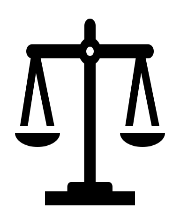 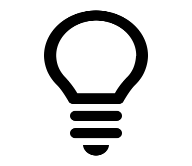 Ikaw ang tagagawa ng desisyon sa iyong buhay
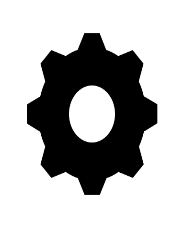 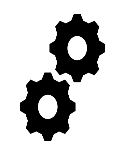 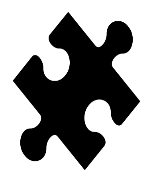 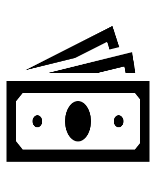 [Speaker Notes: Handout- Ang 5 Pamantayan ng Self-Determination

Kalayaan na magsagawa ng magkakaparehong karapatan tulad ng ginagawa ng lahat ng tao; magtatag, na may malayang pagpili ng mga suporta, pamilya at mga kaibigan, kung saan mo gustong tumira, kasama ng mga gusto mong kasama sa buhay, paano mo gugulin ang iyong panahon, at kung sino ang susuporta sa iyo;
Awtoridad na kontrolin ang badyet para makabili ng mga serbisyo at suporta na pipiliin mo;
Suporta, kabilang na ang kakayahang magsaayos ng mga mapagkukunan at empleyado, na magpapangyaring maiangkop ang pamumuhay sa komunidad na pinili mo;
Pananagutan, kabilang na ang pagkakataong magkaroon ng pananagutang makagawa ng mga pagpapasya sa iyong sariling buhay, na may pananagutan sa paggamit ng dolyares ng publiko at tumanggap ng pinahahalagahang papel sa inyong komunidad, at
Kompirmasyon ng mahalagang papel na taglay mo at ng iyong pamilya sa maggawa ng mga pagpapasya sa iyong sariling buhay at pagdedisenyo at pagpapatakbo ng mga serbisyo kung saan ka umaasa. “Walang tungkol sa akin kung wala ako” ay nagmumula sa ideya ng kompirmasyon.

Habang pinag-uusapan natin ngayon ang tungkol sa Self-Determination Program, bawat isa sa mga pamanatayang ito ay magpapatuloy sa pagdating. Iyon ang kahulugan ng Self-Determination. 

Tip sa Pagsasanay! Maaaring gusto mong itampok na ang komite ng lokal na tagapagbalita (local advisory committee) ay magandang halimbawa ng pamantayan ng kompirmasyon na aktuwal na ginagawa at anyayahan ang mga kasali na dumalo sa pagpupulong.]
ANO ANG SELF-DETERMINATION
PAGPAPLANONG NAKASENTRO SA TAO
Ang Pagpaplanong Nakasentro sa Tao ay tungkol sa IYO!
Ikaw ang magpapasya kung ano ang mahalaga sa iyo para makadama ng pagkakontento at kasiyahan.
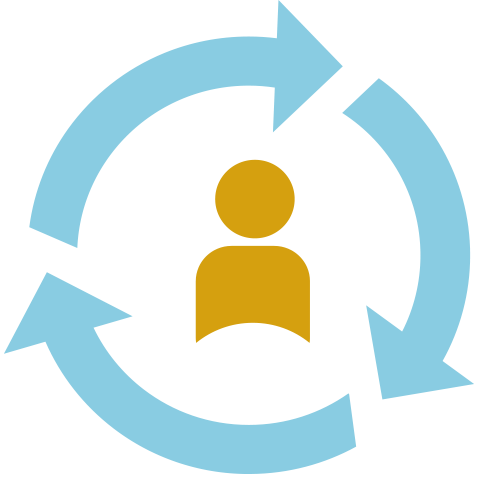 Ikaw ang magpaplano ng kung ano ang mahalaga sa iyo para maging malusog, ligtas at komportable sa inyong komunidad.
[Speaker Notes: Ano ang pagpaplanong nakasentro sa tao?

Sa SDP ---- ang Iyong IPP ay dapat na linangin sa pamamagitan ng pagpaplanong nakasentro sa tao. 
Ang pagpaplanong nakasentro sa tao ay proseso ng pag-aaral tungkol sa iyo. Papatnubayan mo ang proseso ng pagpaplano para mangyari ang iniisip mo para sa iyong kinabukasan.
Ikaw ang sentro ng iyong pagpaplano at papatnubay sa mga taong hihilingin mong susuporta sa iyo; na bubuuin sa iyong mga kalakasan at kakayahan na tutulong sa iyong maiplano ang iyong kinabukasan. 
Sa pamamagitan ng pagpaplanong nakasentro sa tao, ikaw ang magpapasya kung ano ang mahalaga sa iyo para magkaroon ng kontento, kasiya-siyang buhay at kung ano ang mahalaga para sa iyo para maging malusog at ligtas. 
Tip sa Pagsasanay! Gumugol ng isang minuto para mapag-isipan ng mga dumadalo ang mahalagang konsepto ng pagkakaiba sa pagitan ng mahalaga sa at mahalaga para sa, sa pamamagitan ng paghiling sa kanila na pag-isipan ito sa kanilang sariling buhay. Ano ang mahalaga sa iyo? Ano ang mahalaga para sa iyo? Magbigay ng sarili mong halimbawa. Mamaya habang nasa mga slide ng pagpaplano, puwede mong ibalik ang mga ito sa pagkakaibang ito. Magbigay ng 5 minuto at pagkatapos itanong “Nakuha mo ba ang pagkakaiba?” pero hindi kinakailangan na kukuha ng kongkretong sagot. Sabihing ibahagi nila ang kanilang mga halimbawa kung natutukoy nila ang pagkakaiba.]
ANO ANG SELF-DETERMINATION
REPASO
REPASO NG SELF-DETERMINATION

Pangkalahatang ideya ng self-determination

Kasaysayan ng self-determination

Mga puntong tatandaan

5 Pamantayan

Pagpaplanong nakasentro sa tao
[Speaker Notes: Ginagawa kang boss ng self-determination! Marami kang pagpipilian ng mga serbisyo at suporta sa iyo!

Nagsisimula sa IYO ang Self-Determination Program at sa 2500 na iba pa!  

Boluntaryo ito at maaari kang huminto anumang oras. Kung lilipat ka, maaari kang manatili sa programa. Kung titira ka sa komunidad.

5 Pamantayan ng self-determination ang pundasyon ng SDP

Ikaw ang sentro ng iyong pagpaplano --Ang pagpaplanong nakasentro sa tao ay tungkol sa IYO!!!!]
MGA PAPEL AT PANANAGUTAN
5 PAMANTAYAN
Kalayaan
Awtoridad
Suporta 
Pananagutan 
Kompirmasyon
MGA PAPEL AT PANANAGUTAN 
Ikaw 
Pamilya/Grupo ng Suporta
Service Coordinator
Financial Management Service 
Service Provider
Independent Facilitator
MGA PAPEL AT PANANAGUTAN
PANGKALAHATANG IDEYA
MGA PAPEL AT PANANAGUTAN
ANG PAPEL AT PANANAGUTAN MO

MGA TAONG PIPILIIN MO MULA SA BUHAY MO

ANG IYONG SERVICE COORDINATOR NG REGIONAL CENTER

INDEPENDENT FACILITATOR

MGA SERVICE PROVIDER

FINANCIAL MANAGEMENT SERVICE (FMS)
MGA PAPEL AT PANANAGUTAN
ANG PANANAGUTAN MO
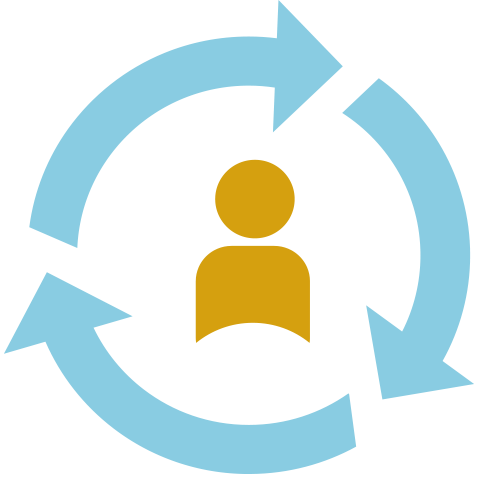 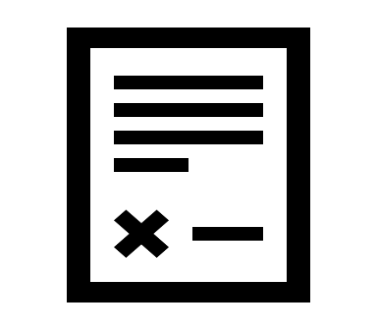 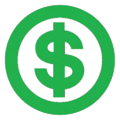 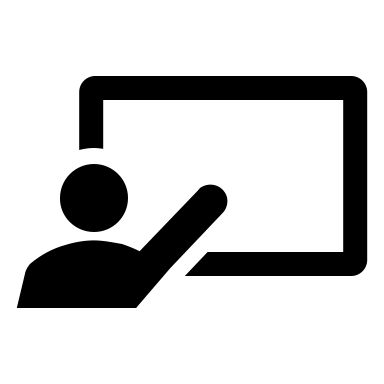 Dumalo sa oryentasyon ng SDP 
Magkaroon ng IPP na nakasentro sa tao
Gumawa ng plano ng paggastos
Gumamit ng financial management service
Ang Iyong Papel at mga Pananagutan
[Speaker Notes: Para mapasali sa Self-Determination Program, sumasang-ayon ka na susundin kung ano ang ipinasya ng batas.

Hinihilingan ka na dumalo sa isang oryentasyon. 

Maaari mong piliin na kumuha ng mas marami o mas kaunting tulong na kailangan mo para maidisenyo mo ang mga serbisyo sa paraang nakasentro sa tao. Mayroong higit pa tungkol sa pagpaplano sa mga kasunod na slide.

Gagawa ka ng plano ng paggastos para bumili ng mga serbisyo at suportang kailangan mo para maabot ang mga tunguhin mo.

Dapat kang pumili ng provider ng financial management service para matulungan kang mapamahalaan ang iyong plano ng paggastos at makapagbayad ka ng mga serbisyo at suporta sa iyo.]
MGA PAPEL AT PANANAGUTAN
PAMILYA, MGA KAIBIGAN AT GRUPO NG SUPORTA
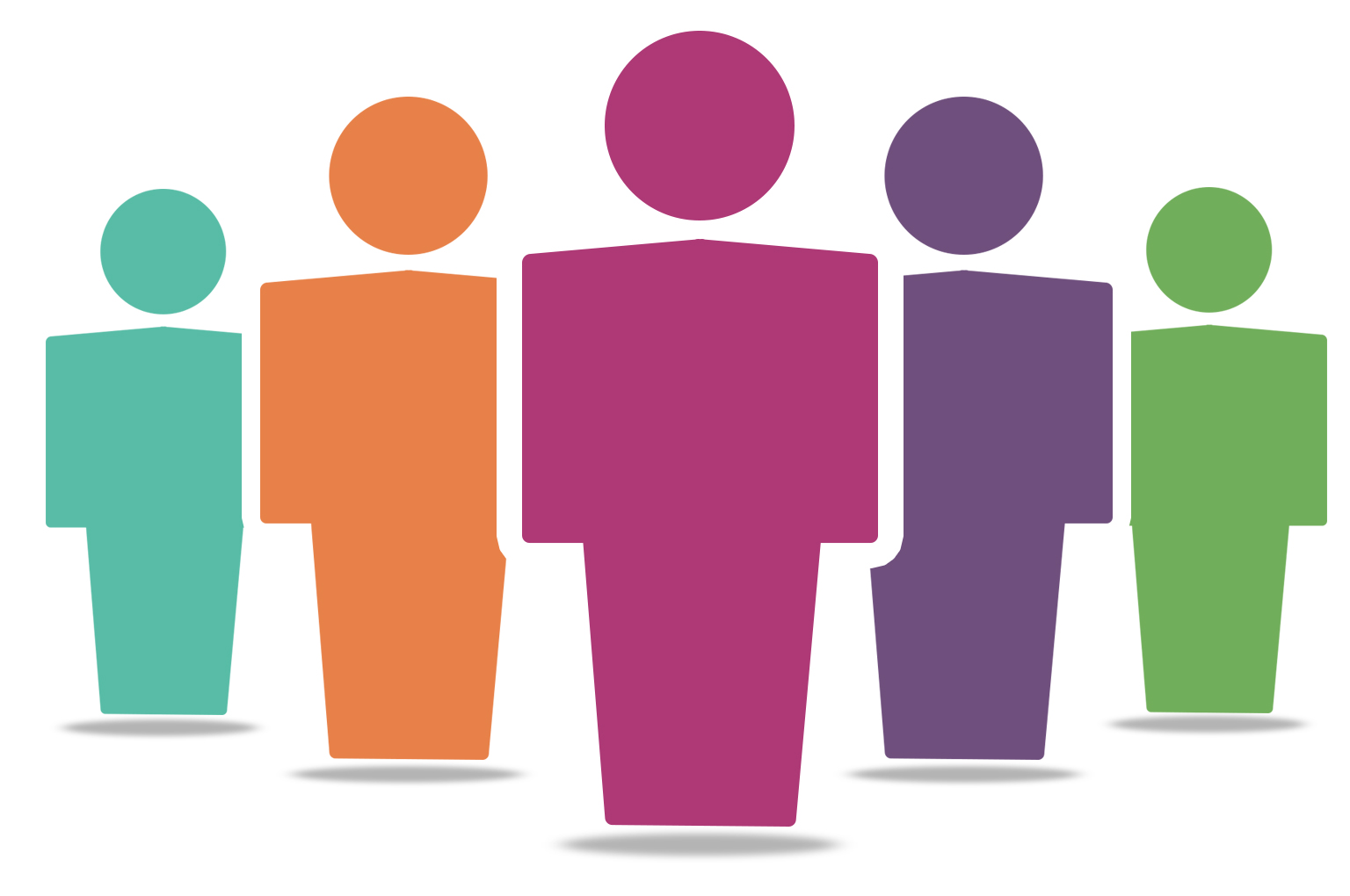 Sino ang maaari mong hilingan na gumawang kasama mo? 
Sinuman na pipiliin mo!!!
Mga taong pinagkakatiwalaan mo 
Mga taong mas nakakakilala sa iyo 
Mga taong makakatulong
Mga kaibigan at pamilya
Mga guro, mga therapist, mga coach
Ang iyong service coordinator
Employer
Independent Facilitator
[Speaker Notes: Ang mga tao sa iyong buhay, na pinagkakatiwalaan mo at mas nakakakilala sa iyo, ay dapat na sangkot sa iyong pagpaplano.  

Pumili ng mga taong mas nakakaalam sa gusto mong gawin sa iyong buhay at hilingin sa kanila na maging bahagi ng iyong pagpaplano.  

Isipin ang mga taong magiging mahusay sa padgtulong sa iyo na mag-isip ng mga bagay na mahalaga sa iyo at at makakasuporta sa iyo habang pinaplano mo ang iyong kinabukasan. 

Maaari kang tumanggap ng suporta mula sa mga taong nagpapabayad at hindi nagpapabayad.]
MGA PAPEL AT PANANAGUTAN
SERVICE COORDINATOR SA REGIONAL CENTER
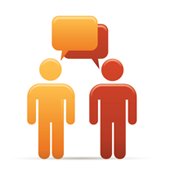 Papel at Pananagutan ng Regional Center
Gumaganap pa rin ng mahalagang papel ang inyong regional center, sa:
Tumutulong sa iyo sa pagbuo ng iyong IPP
Nagpapatunay ng halaga ng iyong indibiduwal na badyet
Tumutulong sa iyo na maunawaan kung anong mga serbisyo ang kwalipikado para mapondohan
Tumutulong sa iyo na maging malusog at ligtas
[Speaker Notes: Ang service coordinator mo ay miyembro ng iyong pangkat na isinasama ang iyong mga tunguhin na nakasentro sa tao sa iyong dokumento ng IPP.

Tumutulong sa iyo ang iyong service coordinator na matiyak kung magkano ang nasa iyong indibiduwal na badyet at dapat na patunayan ang halaga ng iyong indibiduwal na badyet.

Lahat ng serbisyo sa iyo ay dapat na magbibigay sa iyo ng pagkakataon na maging bahagi ng inyong komunidad; dapat ka nilang tulungan na maabot mo ang iyong tunguhin sa IPP; at dapat na sila ay mga serbisyong kinilala ng pederal na pamahalaan bilang mga serbisyong Self-Determination Program.. Tutulungan ka ng service coordinator mo na maging pamilyar sa lahat ng ito.  

Gaya ng lagi, ang service coordinator mo ay nariyan para sumuporta sa iyo para maging malusog ka at ligtas.]
MGA PAPEL AT PANANAGUTAN
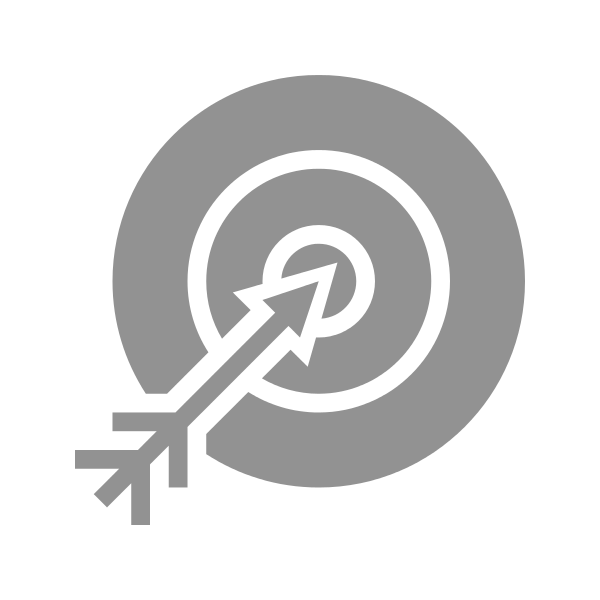 INDEPENDENT FACILITATOR
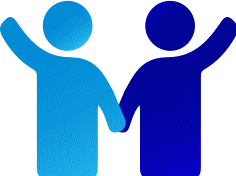 Papel at Pananagutan ng Independent Facilitator
Sino ang independent facilitator?  
Isang tao na makakatulong sa iyo na maipatupad ang iyong programa
Isang tao na makakatulong sa iyong maipatupad ang programa mo
MAAARI ka nilang tulungang:

Gumawa ng may kaalamang  pagpapasya tungkol sa iyong indibiduwal na badyet;
Hanapin, i-access at i-coordinate ang mga serbisyo at suporta sa iyong IPP;

Tukuyin ang mga kailangan mo at humanap ng mga opsyon para maabot ang mga pangangailangang iyon;  

Sa pamamagitan ng pangunguna, pakikibahagi sa at/o pagtataguyod alang-alang sa iyo sa panahong ng proseso ng pagpaplanong nakasentro sa tao at kapag bubuuin mo ang iyong IPP
DAPAT na:
Tumanggap sila ng pagsasanay
HINDI sila magbibigay ng iba pang serbisyo sa iyo
MAAARI na:
Mabayaran sila mula sa iyong plano ng paggastos, 
Sila ay maging service coordinator
Sila ay miyembro ng pamilya
[Speaker Notes: Ang independent facilitator ay isa na pipiliin mo na tutulong sa iyong programa.  

Hindi ka inoobliga na magkaroon ng independent facilitator pero mabibigyan ka nila ng maraming suporta sa maraming paraan.  

Isa itong natatanging serbisyo sa self-determination. Ginamit ng ilang tao sa pilot ang mga iyon para mapasimulan nila ang kanilang programa habang ang ilang tao sa pilot ay nagpapatuloy sa paggamit ng mga iyon.  

Kung magpapasya kang magkaroon ng independent facilitator, tukuyin mo kung ano ang gusto mong gawin nila para sa iyo. 

Iba pang mahahalagang bagay na dapat malaman tungkol sa mga mga independent facilitator.....

Dapat na tumanggap ng pagsasanay ang independent facilitator:
mga pamantayan ng self-determination
pagpaplanong nakasentro sa tao
Iba pang mga pananagutan na binayaran mo para gawin nila

Hindi kailangan na mayroon sila ng sertipiko ng pagsasanay, pero ang ilan ay malamang na kailangan. Hindi ka obligado na kumuha ng isa na may sertipiko ng pagsasanay. 

Anumang pagsasanay na natanggap nila, dapat na bayaran nila iyon. 

Hindi kailangang bayaran ang mga independent facilitator kung inaalok nilang boluntaryo ang kanilang mga serbisyo (tulad ng miyembro ng pamilya o kaibigan). Kung magpasya kang magbabayad ng isang independent facilitator, magmumula sa iyong indibiduwal na badyet. 

Hindi makapagbibigay ang mga independent facilititaor ng iba pang mga serbisyo sa iyo, o makapagtatrabaho sa isang ahensya na nagbibigay sa iyo ng mga serbisyo, bilang bahagi ng iyong IPP. Ang kanilang serbisyo para sa iyo bilang isang independent facilitator ay dapat na hiwalay, o walang salungatan sa iba mga serbisyo sa iyo.

Kung pipiliin mong hindi uupa ng isang independent facilitator, maaari mong gamitin ang iyong service coordinator para sa ganitong papel.

Ang mga miyembro ng pamilya ay maaaring isang binabayaran o hindi binabayaran na independent facilitator. Gayunman, hindi maaaring bayaran ang magulang ng isang minor na kasali o asawa ng kasali bilang independent facilitator (sila ang mga may legal na pananagutan at hindi nararapat na magbigay ng may bayad na mga serbisyo sa ilalim ng SDP).]
MGA PAPEL AT PANANAGUTAN
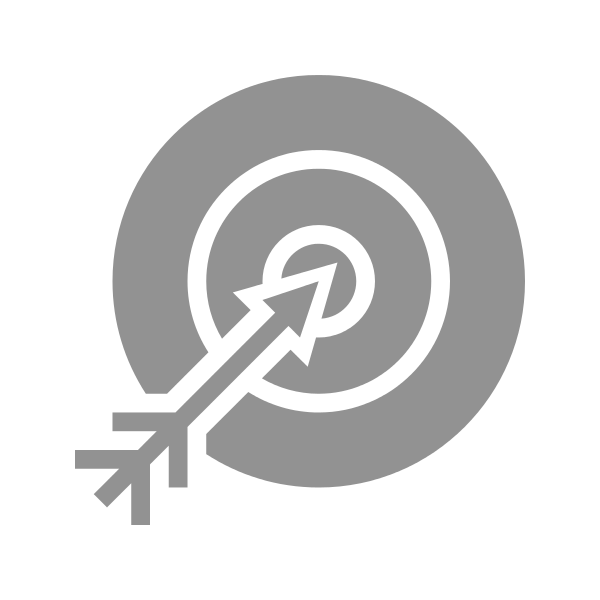 INDEPENDENT FACILITATOR
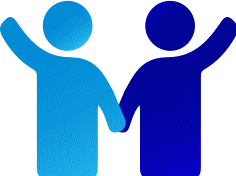 *Pagpili ng Tamang Independent Facilitator
?
Pag-isipan kung ano ang kailangan mo...
Anong uri ng tao ang makakasundo mo?
ANO ANG KAILANGAN MO?
Kailangan mo ba ng tulong sa pag-access sa inyong komunidad o kapitbahay?	
Kailangan mo ba ng iba’t ibang tao na gagawa ng iba’t ibang mga bagay?
Kailangan mo ba ng tulong sa pagpaplanong nakasentro sa tao?
Tulong sa pagtataguyod?
Tulong sa pag-access ng mga benepisyong pampubliko?
ANO ANG GUSTO MO?

Isa na napakaorganisado? 

Gusto mo ba ng isa na kalmado at malumanay?  

Gusto mo ba ng isa na talagang nakakaunawa sa pamilya mo?

Isa na nakakaunawa sa kultura mo?
[Speaker Notes: Handout: Pag-upa ng mga Service Provider TEMPLATE (Sampol na mga tanong na itatanong sa mga napipiling na service provider, kabilang na ang mga independent facilitator)

 Maaari kang magkaroon ng maraming taong tutulong sa iyo hangga’t gusto mo at kaya mong bayaran gamit ang iyong plano ng paggastos.
 Walang itatatag na mga rate para sa mga independent facilitator. 
 Hindi mag-iingat ng listahan ng mga Independent Facilitator ang DDS at mga Regional Center dahil hindi sila nakakontrata. 
Tip sa Pagsasanay! Ito ay nakapagtuturong sandali tungkol sa kung papaano naiiba ang Self-Determination Program. Bawat Regional Center ay maaari o maaaring hindi magbigay ng pagsasanay sa Independent Facilitator, maaaring mayroon o maaaring wala silang mga listahan ng mga Independent Facilitator – na magiging depende sa bawat Regional Center at sa local advisory committee. Tandaan, kung ang mga Regional Center ang magsasanay, magbibigay ng sertipiko sa mga Independent Facilitator, at magiging pagmumulan ng listahan, para na rin itong muling pagbe-vendor (o isang Regional Center 2.0). May kalayaan ang mga kasali na umupa ng kahit sinong gusto nila para maging kanilang Independent Facilitator. Maaaring gusto nilang umupa ng kapitbahay. Ang mahalaga ay may lugar ang kapaitbahay para masanay bilang isang Independent Facilitator. Ang mga Regional Center ay gaganap ng papel sa pagtulong sa mga tao na pag-isipan ang tungkol sa kung anong uri ng Independent Facilitator ang gusto nila, hindi lamang basta magbigay ng kasalukuyang listahan.]
MGA PAPEL AT PANANAGUTAN
MGA SERVICE PROVIDER
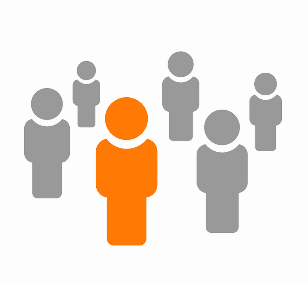 *Mga Papel at Pagpili ng mga Service Provider
?
Pag-isipan ang tungkol sa kung anong mga papel ang kailangang gampanan ng iyong provider...
Anong uri ng provider ang gusto mo?
ANO ANG KAILANGAN MO?

Isa na may medikal na kasanayan? 
Isa na nakakaalam ng iyong wika?  
Isa na nakakapagmaneho?
Isa na makakasuporta sa paraang personal na pangangalaga?
ANO ANG GUSTO MO?

Isa na hindi makikipag-usap para sa iyo?
Igagalang ang iyong pagkapribado?
Mga empleyado na hindi gagawa ng personal na pagtawag sa telepono o pag-text habang nagtatrabaho para sa iyo?
Isa na nakakaunawa sa kultura mo?
[Speaker Notes: Handout: Pag-upa ng mga Service Provider TEMPLATE (Sampol na mga tanong na itatanong sa mga napipiling service provider)

Maaari kang kumuha ng tulong mula sa iyong pamilya o sa iyong independent facilitator para makahanap ng tamang mga tao na magbibigay sa iyo ng mga serbisyo. 

Sabihin sa iyong napipiling provider kung ano ang mahalaga sa iyo kung paano ka nila susuportahan. 

Maaari kang makakuha ng tulong sa isang independent facilitator sa pakikipagnegosasyon.  

Makipag-ugnayan sa ibang mga kasali sa SDP at magtanong kung magkano ang binabayaran nila.

At, maaari mong tanungin ang inyong regional center kung magkano ang binabayan nila para sa mga kaparehong serbisyo sa tradisyonal na sistema.
Tip sa Pagsasanay! Ito ang magandang pagkakataon para itawag pansin kung paano tutukuyin ang GUSTO at KAILANGAN sa slide na ito para ring katulad ng mahalaga SA at mahalaga PARA SA – pinagsasama ang halaga ng pagharap na nakasentro sa tao at paglilinaw kung anong mga suporta ang kailangan mo mula sa iyong mga provider.]
MGA PAPEL AT PANANAGUTAN
FINANCIAL MANAGEMENT SERVICE (FMS)
PAPEL AT PANANAGUTAN ng FMS
Maaari kang pumili ng FMS mo
Isang kinakailangang serbisyo para sa programa
Kinakailangan na nakakontrata
Babayaran mo ang FMS mula sa iyong plano ng paggastos
Pagsusuri ng pagkatao at mga kwalipikasyon 
Tutulong sa iyo na pamahalaan ang iyong plano ng paggastos
Magbibigay sa iyo ng buwanang ulat tungkol sa iyong plano ng paggastos
tao na makakatulong sa iyong maipatupad ang iyong programa
Sino ang tutulong sa iyo sa pagbabayad ng mga serbisyo at sa iyong mga empleyado?
[Speaker Notes: Ang financial management service, o FMS ay siyang tanging kinakailangang serbisyo na kailangan para makapasok sa Self-Determination Program. 
Ito rin ang nag-iisang provider na kailangan na nakakontrata 
Tutulungan ka nilang tiyakin na ang iyong mga empleyado ay karapat-dapat na magbigay ng mga serbisyo. 
Halimbawa, beberipikahin ng FMS ang anumang mga kahilingang linsensya at pagsasanay.
Kung kinakailangan, tutulungan nila ang mga manggagawa mo sa pagkuha ng pagsusuri ng kriminal na pagkatao.
Magbibigay sa iyo ang FMS at sa inyong regional center ng buwanang ulat tungkol sa iyong plano ng paggastos para malaman mo kung magkano ang nagastos mo at magkano ang natira.
Ang inyong regional center o independent facilitator ay makakatulong sa iyo sa paghahanap ng mga FMS provider.
Ang bayad para sa mga serbisyong FMS ay magmumula sa iyong plano ng paggastos.  Tatalakayin natin ang mga gastos at iba’t ibang uri ng mga serbisyong FMS sa ibang pagkakataon sa oryentasyon.  

Tip sa Pagsasanay! Ang mga provider ng FMS ay dapat na susunod sa mga hinihingi sa lahat ng vendor na nakabalangkas sa Section 54327 ng Title 17, kabilang ang pag-uulat sa regional center ng anumang espesyal na mga insidente, tulad ng inilarawan sa seksyong iyon, na ang FMS ay may kaalaman sa o na iniulat ng kasali sa FMS, ng isang service provider, o ng iba pang tao.  

Tip sa Pagsasanay #2! Isa pa, mas malamang na ibangon sa paksang FMS ang mas maraming tanong. Tiyakin sa mga dumadalo na tatalakayin pa ng mas malalim ang tungkol dito sa bandang huli sa sesyon kabilang ang impormasyon sa pagpili ng provider ng FMS.]
MGA PAPEL AT PANANAGUTAN
FINANCIAL MANAGEMENT SERVICE (FMS)
*Pagpili ng Tamang FMS
?
Pag-isipan kung ano ang kailangan mo...
AT ano ang GUSTO mo?
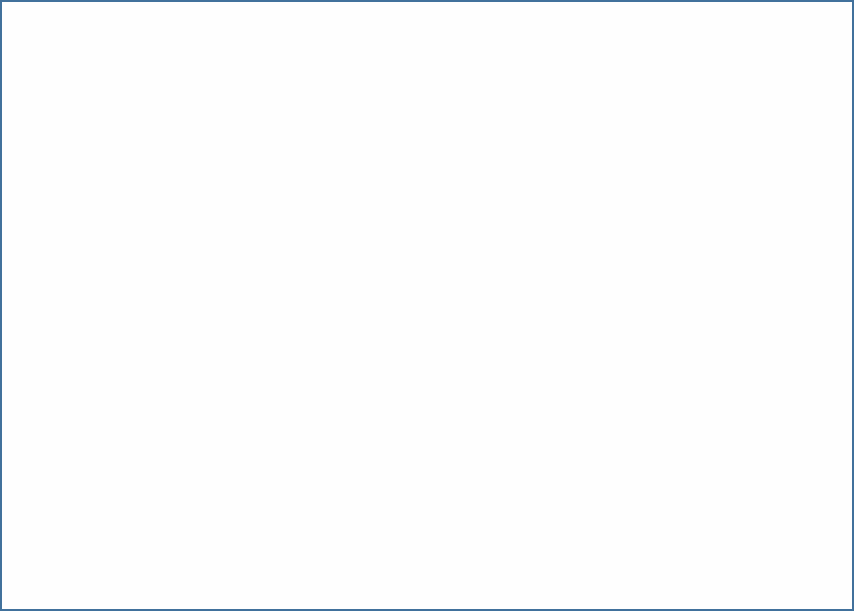 ANO ANG KAILANGAN MO?
Kailangan mo ba ng tulong may kinalaman sa mga empleyado?
Kailangan mo ba ng higit pang tulong o mga paalaala sa pagtiyak na nanatili ka sa hangganan ng iyong plano sa paggastos?	
Kailangan mo lang ba sila para bayaran ang mga bayarin at padalhan ka ng mga ulat? 
Kailangan mo bang bumili ng mga kailangan at suplay
ANO ANG GUSTO MO?

Ganap na pananagutan para sa iyong mga empleyado?
Tulong sa negosyo ng pagkakaroon ng mga empleyado?
Pananagutan o walang pananagutan?
[Speaker Notes: Handout: Pag-upa ng mga Service Provider TEMPLATE (Sampol na mga tanong na itatanong sa mga napipisil na provider, kabilang na ang mga napipisil mong mga provider ng FMS)

 Kailangan mo ba ng higit pang tulong o mga paalaala na matiyak na nanatili ka sa hangganan ng iyong badyet?  Gusto mo lang ba para sa pagbabayad ng mga bayarin at padalhan ka ng mga ulat?  

 Maaari kang makakuha ng tulong mula sa iyong pamilya, sa iyong service coordinator, o sa iyong independent facilitator para makahanap ng tamang FMS.

 Hilingan ang ibang mga kasali sa SDP ng mga mungkahi o mga reperensyang tatawagan.

Kapanayamin ang bawat ahensya – kumuha ng tulong kung kailangan mo

Nakatalaga na ang maximum na rate]
MGA PAPEL AT PANANAGUTAN
PAGPILI NG TAMANG TAO PARA TAMANG PAPEL
*Mga Kasunduan sa Iyong mga Provider
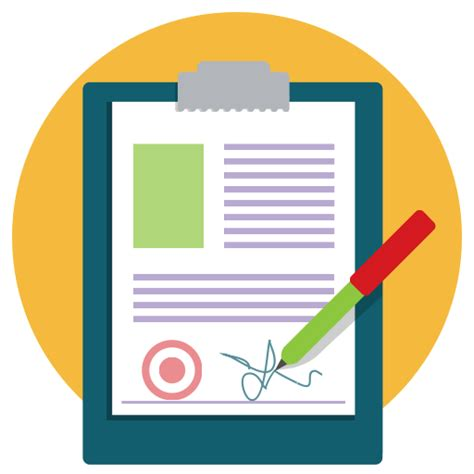 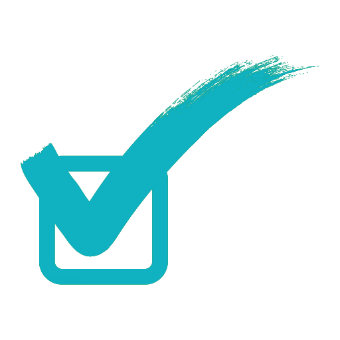 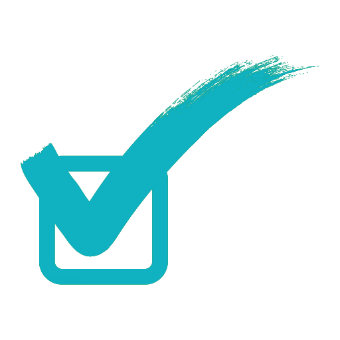 tao na makakatulong sa iyong maipatupad ang iyong programa
Petsa ng pagsisimula/petsa ng pagtatapos
Mga inaasahan sa trabaho
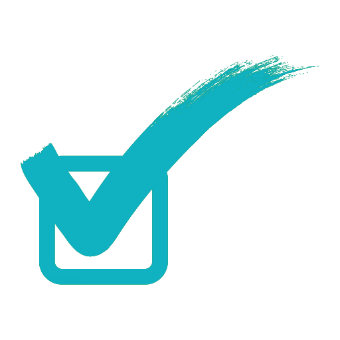 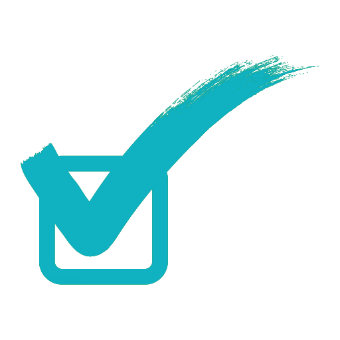 Mga oras at araw ng trabaho
Rate ng bayad
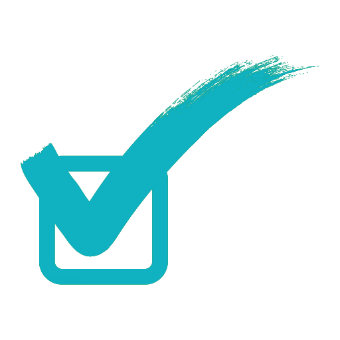 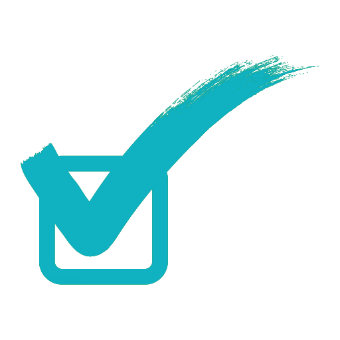 Paano mo masusubaybayan kapag nagtatrabaho sila
Saan magaganap ang serbisyo
[Speaker Notes: Handout: TEMPLATE ng Kasunduan sa Service Provider

Kailangang pagkasunduan niyo ng iyong mga provider ang tungkol sa mga serbisyo bago simulan ang mga serbisyo. Pag-isipan ang mga tanong sa itaas. 
Mayroong template na magagamit mo sa iyong mga provider para ipakita ang kasunduan sa napagpasyahan mo. 
Sa inyong kasunduan, maging malinaw sa mga detalye.
Maaari kang mag-ulat sa iyong pangkat ng pagpaplano, sa iyong independent facilitator at/o sa iyong FMS ng tungkol sa mga kasunduang ito.
Muli, mayroon kang suporta mula sa iyong pangkat kaya humingi ng tulong kung sa tingin mo kailangan mo nito.]
MGA PAPEL AT PANANAGUTAN
*MGA HALIMBAWA NI JASON at SOFIA
Mga Tradisyonal na Serbisyo
Self-Determination Program
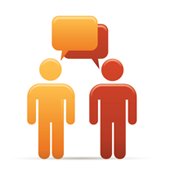 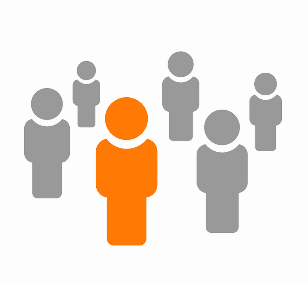 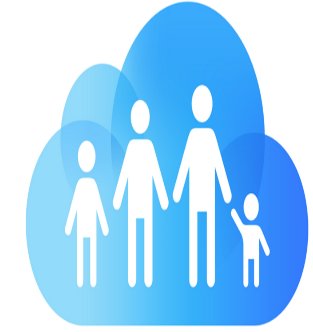 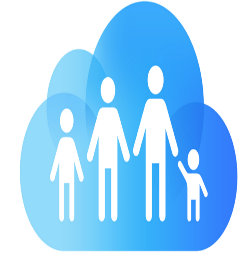 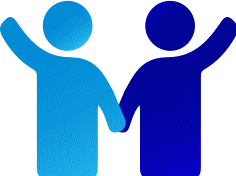 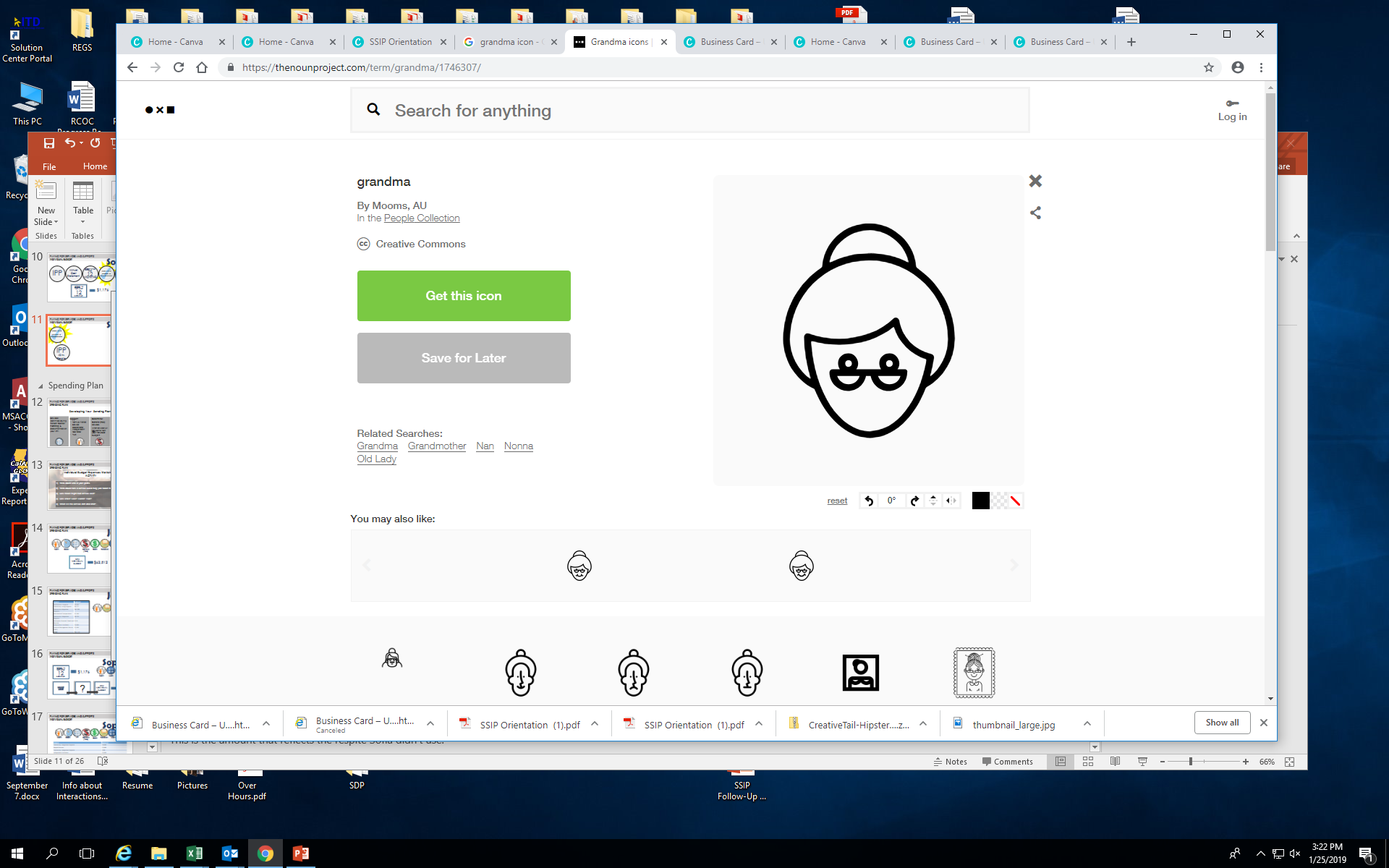 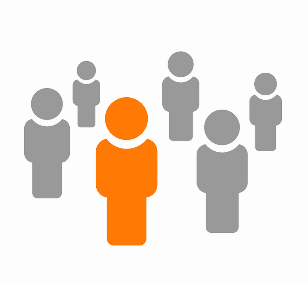 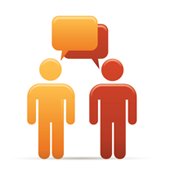 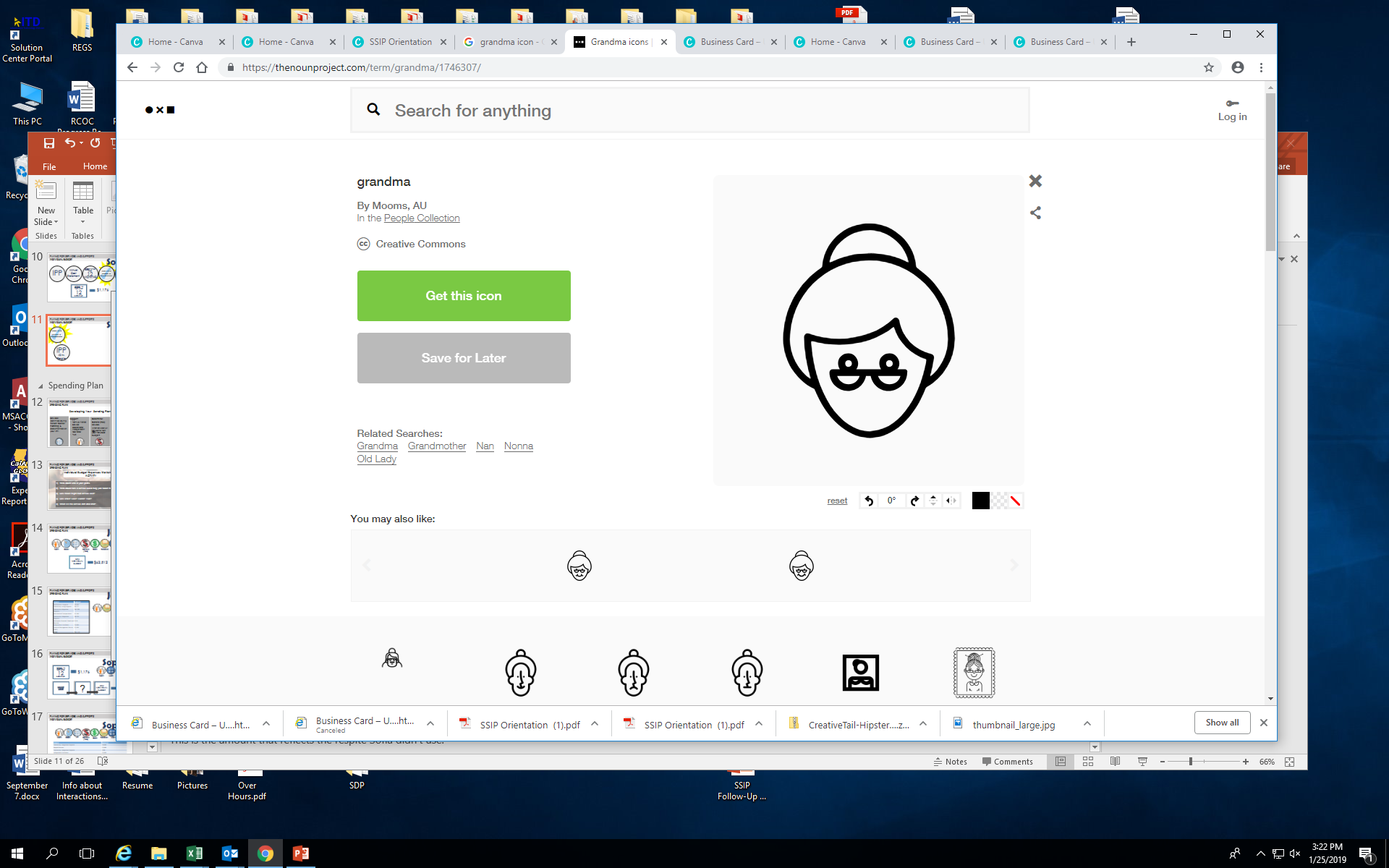 [Speaker Notes: Sa nauna, pinag-usapan natin ang tungkol sa mga kasangkapan para sa pagsasanay at pag-aaral sa pamamagitan ng mga halimbawa. 
Si Jason at Sofia ay mga halimbawa ng mga taong ginawa namin para tulungan tayong matuto sa buong oryentasyong ito.
Mayroon kang handout sa iyong pakete na may pamagat na “Kilalanin si Jason at Sofia”
Sasangguni tayo sa handout na ito habang patungo tayo sa iba’t ibang konsepto ng oryentasyong ito.
Sinasabi sa atin ng unang pahinang ito ang ilan tungkol sa kung sino sila at sa mga tao sa kanilang buhay.

Idinadagdag ng SDP ang mga suporta para kay Jason at Sofia sa FMS at ang kanilang pagpili na umupa ng isang independent facilitator. 

Makikita mo sa buong oryentasyong ito ang nilalakbay nina Jason at Sofia habang lumilipat sila sa SDP.]
MGA PAPEL AT PANANAGUTAN
REPASO
REPASO SA MGA PAPEL AT PANANAGUTAN
Ang IYONG papel at pananaguta
Mga taong pipiliin mo mula sa iyong buhay
Ang iyong service coordinator sa regional center
Independent facilitator
Mga service provider
Financial management service  (FMS)
[Speaker Notes: Dadalo ka sa oryentasyong ito, bubuo ng iyong IPP gamit ang pagpaplanong nakasentro sa tao, susuporta at gagawa kasama ng iyong FMS para maging responsable sa pananalapi. 

Pipili KA ng mga tao sa iyong buhay para makibahagi sa pagsuporta sa iyo sa paraang gusto at kailangan MO.

Nagpapatuloy na kinakailangan at mahalagang tao ang service coordinator sa regional center na tutulong sa iyong iplano ang mga serbisyo at suportang kailangan mo! 

Maaari mong piliing umupa ng isang independent facilitator para tulungan kang i-navigate at iplano ang mga serbisyo at suporta sa iyo.  

Matitiyak mo ang relasyon mo sa iyong mga service provider, at kung ano ang gusto at kailangan mo sa kanila.  

Kailangan ng financial service management, na magbabayad sa iyong mga bayarin at tutulong sa iyong pamahalaan ang iyong plano ng paggastos. Dapat na sila ay nakakontrata sa regional center. Makakapili ka kung anong uri ng relasyon mo sa kanila, kung gaano karami o kaunti ang tulong na kailangan mo!

Tip sa Pagsasanay! Subukan ang aktibidad na ito pagkatapos mong makompleto ang review slide na ito. “Balikan natin saglit ang slide 18, pag-isipan natin ang mga Grupo ng Suporta.  Makipagpartner sa isa, bawat isa ay may magbabahagi ng iyong personal na Grupo ng Suporta.  Kanino ka babaling kung kailangan mong bumuo ng pangkat?  Bakit?  Isipin kung sino sa kanila ang ayaw mong naroon at bakit, kung may panahon ka.  Gumugol tayo ng 5 minuto.”  Pagkaraan ng 5 minuto, magtatanong/magsasabi ang Tagapagsanay ng: “Sana nakapagpapaisip iyan.  Umaasa rin ako habang pinag-isipan ninyo at ibinahagi sa iyong mga miyembro ng pangkat, talagang nadama ninyo ang suportang iyan.  Para sa pagpaplano, na kasunod na pupuntahan natin, ang matinding damdamin ng suporta mula sa isang pangkat na talagang gusto mong naroon ay siyang pundasyon na pagsisimulan ng mabuti at makabuluhang pagpaplano.]
PAGPAPLANO
5 PAMANTAYAN
Kalayaan
Awtoridad
Suporta 
Pananagutan
Kompirmasyon
MGA PAPEL AT PANANAGUTAN 
Ikaw 
Pamilya/Grupo ng Suporta
Service Coordinator
Financial Management Service 
Service Provider
Independent Facilitator
PAGPAPLANO
PANGKALAHATANG IDEYA
PAGPAPLANO
PAGPAPLANONG NAKASENTRO SA TAO AT SELF-DETERMINATION 

INDIVIDUAL PROGRAM PLAN (IPP) AT SELF-DETERMINATION 

MGA KINAKAILANGAN SA PAGPAPLANO PARA SA MGA SERBISYO
PANLAHATANG PINAGKUKUNAN
PANGHULING PATAKARAN
PAGPAPLANO
PAGPAPLANONG NAKASENTRO SA TAO AT SELF-DETERMINATION
1
Tukuyin ang iyong mga pag-asa at pangarap.
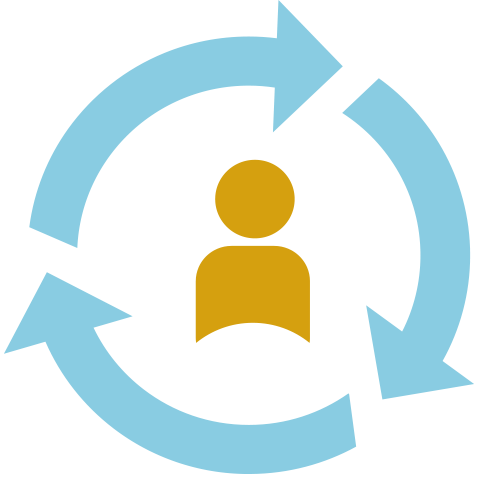 Tukuyin kung ano ang gusto mo at kung sa saan ka mahusay.
2
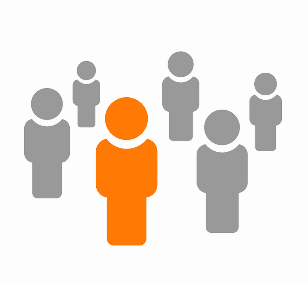 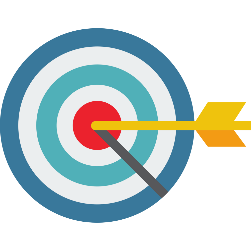 3
Tukuyin at isaayos ang makabuluhang mga tunguhin para sa iyong buhay.
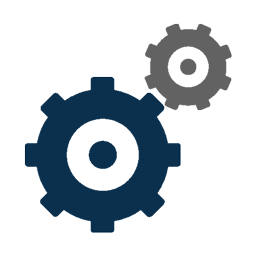 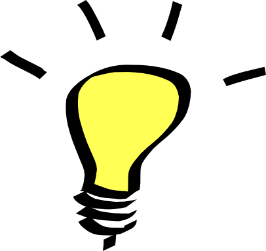 Pagpapanatili sa iyo sa sentro ng pagpaplano, sa pamamagitan ng prosesong nakasentro sa tao IKAW ay:
4
Pipili kung sino ang magbibigay ng mga serbisyo at suporta para matulungan kang maabot ang mga tunguhin mo.
[Speaker Notes: Pagpaplanong nakasentro sa tao na nakapokus sa:
Tukuyin ang iyong mga pag-asa at pangarap.
Tukuyin kung ano ang gusto mo at kung sa saan ka mahusay.
Tukuyin at isaayos ang makabuluhang mga tunguhin para sa iyong buhay.
Pumili kung sino ang magbibigay sa iyo ng mga serbisyo.
Maaaring ang proseso ng pagpaplano mo ay iba kaysa sa proseso ng iba at ayos lang yan.  
Tandaan na: 
Bawat tao ay makapagpapahayag ng gusto at hindi nila gusto ayon sa kanilang sariling paraan.
Sa pamamagitan ng pagngiti, pag-type, paggamit ng mga larawan.....bawat indibiduwal ay may karapatang pumili at magpahayag ng pagpiling ito sa kanilang pangkat.
Ang pag-uugali ay isang paraan ng komunikasyon.
Bawat tao ay may karapatan na mamuhay ayon sa kanilang gusto – sa komunidad at kasama ng mga taong pipiliin nilang kahalubilo.
Magbibigay sa iyo ang SDP ng kalayaan at suporta para maiplano ang mga tunguhin mo, at kung paano mo ipapasyang matamo ang mga iyon.]
PAGPAPLANO
PAGPAPLANONG NAKASENTRO SA TAO AT SELF-DETERMINATION
Saan magsisimula?

*Humanap ng Impormasyon 

Kumuha ng Suporta
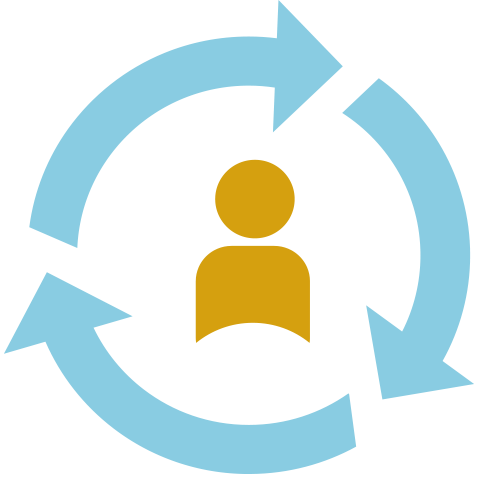 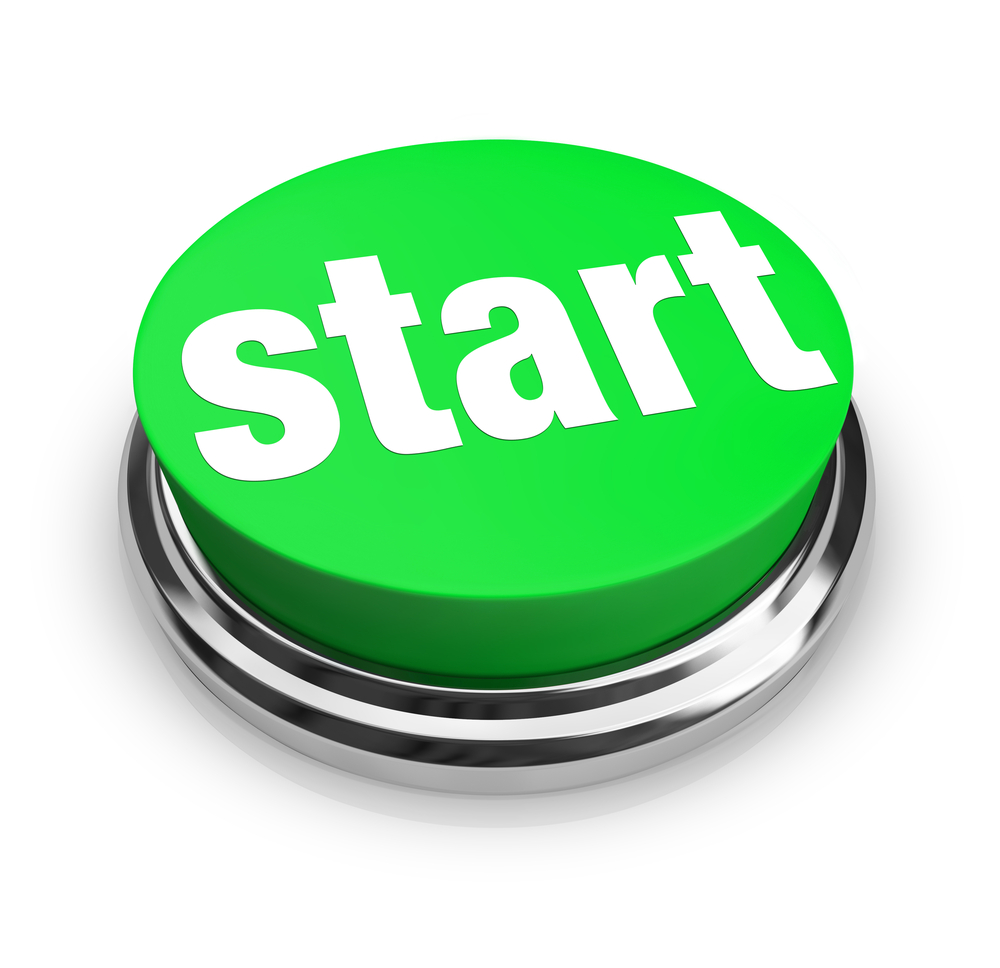 [Speaker Notes: Handout: Mga Mapagkukunan ng Pagpaplanong Nakasentro sa Tao

Maraming hakbang iyon na pag-iisipan para makapagsimula. Saan ka dapat magsimula?

Gugugol ng panahon ang paglipat sa SDP, kailangan ng impormasyon at suporta para maisaayos ang lahat ng ito. Maaaring kailanganin mo ng mga mapagkukunan para malaman kung paano mo gagawin ang iyong pagpaplano. Maaaring gugustuhin mo ang planong nakasentro sa tao bilang bahagi ng iyong proseso ng pagpaplano. 
Ang planong nakasentro sa tao ay ang nakasulat na resulta ng mas malalim, masinsinan at malawak na proseso ng pagplano na makakatulong sa pagbibigay-alam sa iyong IPP sa regional center o pinaplano kasama ng iba mo pang mga service provider. 
Nasa pakete mo ang isang listahan ng mga publikasyon, mga on-line resources at mga video tungkol sa pagpaplanong nakasentro sa tao at mga planong nakasentro sa tao na magagamit mo para matuto pa ng higit. Marami pang makukuha sa on-line at sa mga tindahan ng aklat. 

Ang mga taong napili para sa SDP ay maaaring humiling ng tulong mula sa kanilang mga regional center sa pagpaplanong nakasentro sa tao habang lumilipat sila mula sa tradisyonal na mga serbisyo tungo sa SDP.  Ang mgaserbisyo na pagpaplanong nakasentro sa tao ay karagdagan pa sa ibinigay ng regional center at handang tumulong para sa malawak ang pagpaplano sa SDP. Ang makukuha mo mula sa tulong na ito ay magagamit  sa pagbibigay-alam sa pagbuo ng iyong IPP.  Makakabili ang mga regional center ng unang serbisyong pagpaplano na nakasentro sa tao mula sa: 
mga nakakontratang provider ng mga serbisyo na pagpaplanong nakasentro sa tao; o 
Sa mga provider na hindi nakakontrata na nakapagpamalas na sila ay nakatanggap ng pagsasanay o sertipikasyon sa pagpaplanong nakasentro sa tao/proseso ng pagpapabilis. Ang pagbabayad sa mga provider na hindi nakakontrata ay gagawin bilang “Purchase Reimbursement” (service code 024.) 

Ang maayos nabuong pagpaplanong nakasentro sa tao na sinamahan ng mga bagay na mahalaga sa iyo at mga bagay na mahalaga para sa iyo ay magiging mahalaga sa ikatatagumpay ng pagsali sa SDP.]
PAGPAPLANO
*MGA HALIMBAWA NI JASON at SOFIA
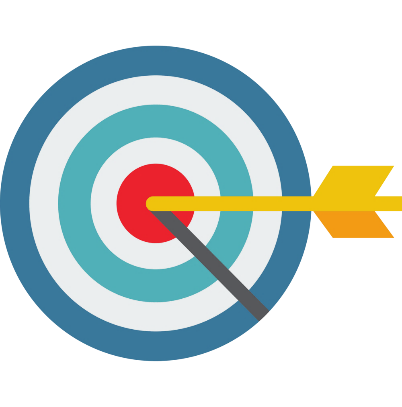 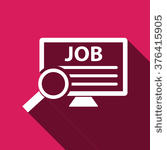 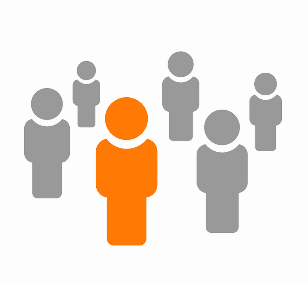 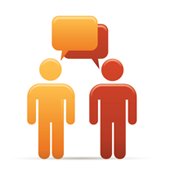 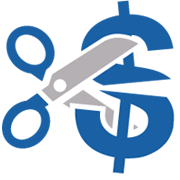 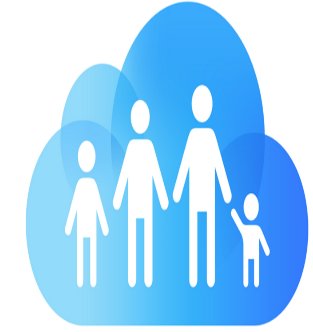 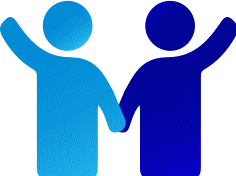 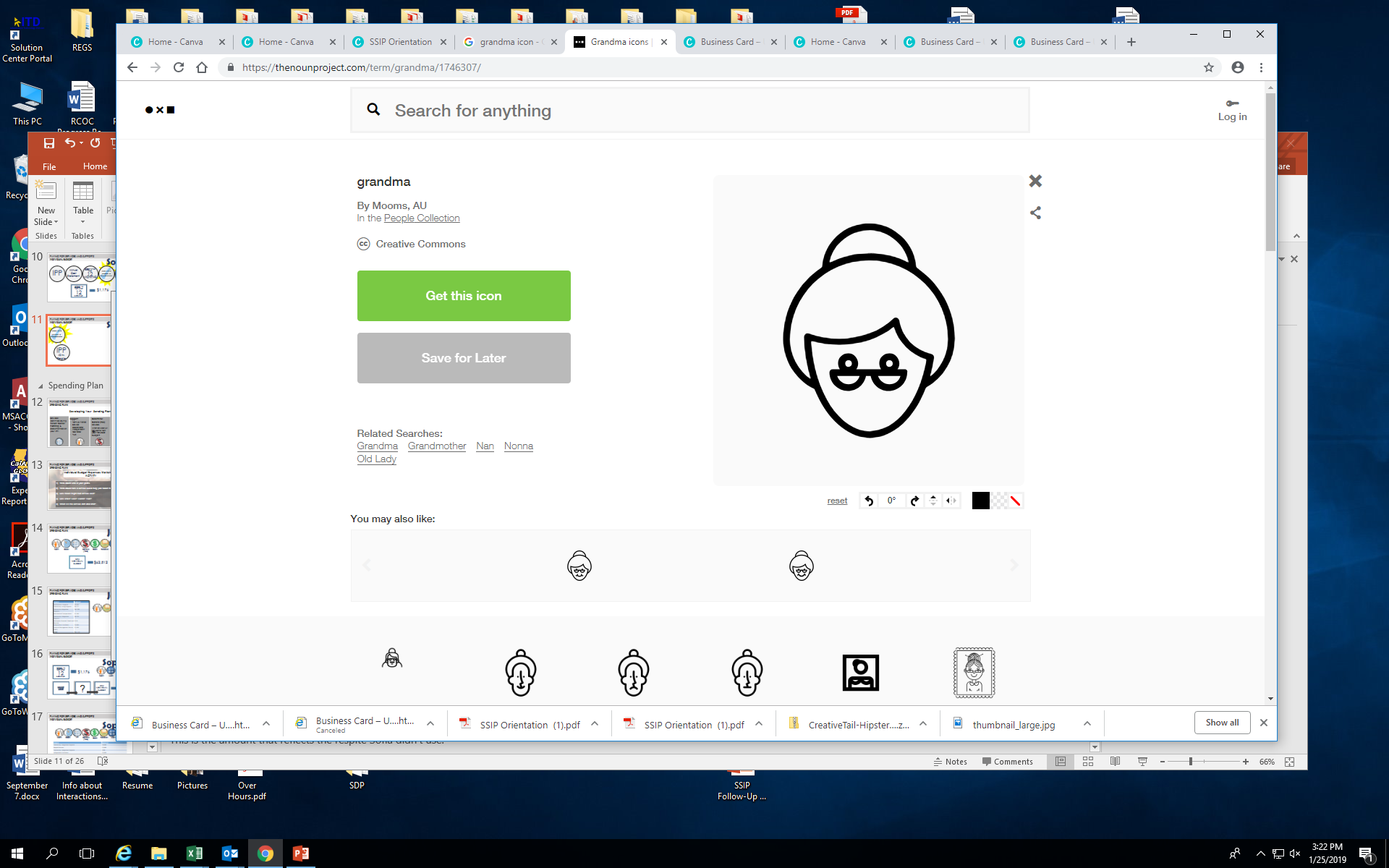 [Speaker Notes: Handout: Pakete ni Jason at Sofia (mga pahina 2, 3 at 4)

Tip sa Pagsasanay Tiyaking gugugol ka ng panahon sa pagrepaso ng mga halimbawang ito. Magpokus kay Jason at Sofia bilang aktuwal na tao na may tunay na mga kaloob, talento, at pangarap. Tutulong ito sa mga dumadalo na maiugnay ang kahalagahan ng pagpaplanong nakasentro sa tao sa buong opurtunidad ng SDP.]
PAGPAPLANO
INDIVIDUAL PROGRAM PLAN (IPP) AT SELF-DETERMINATION
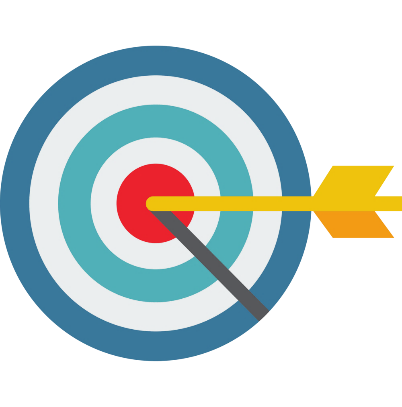 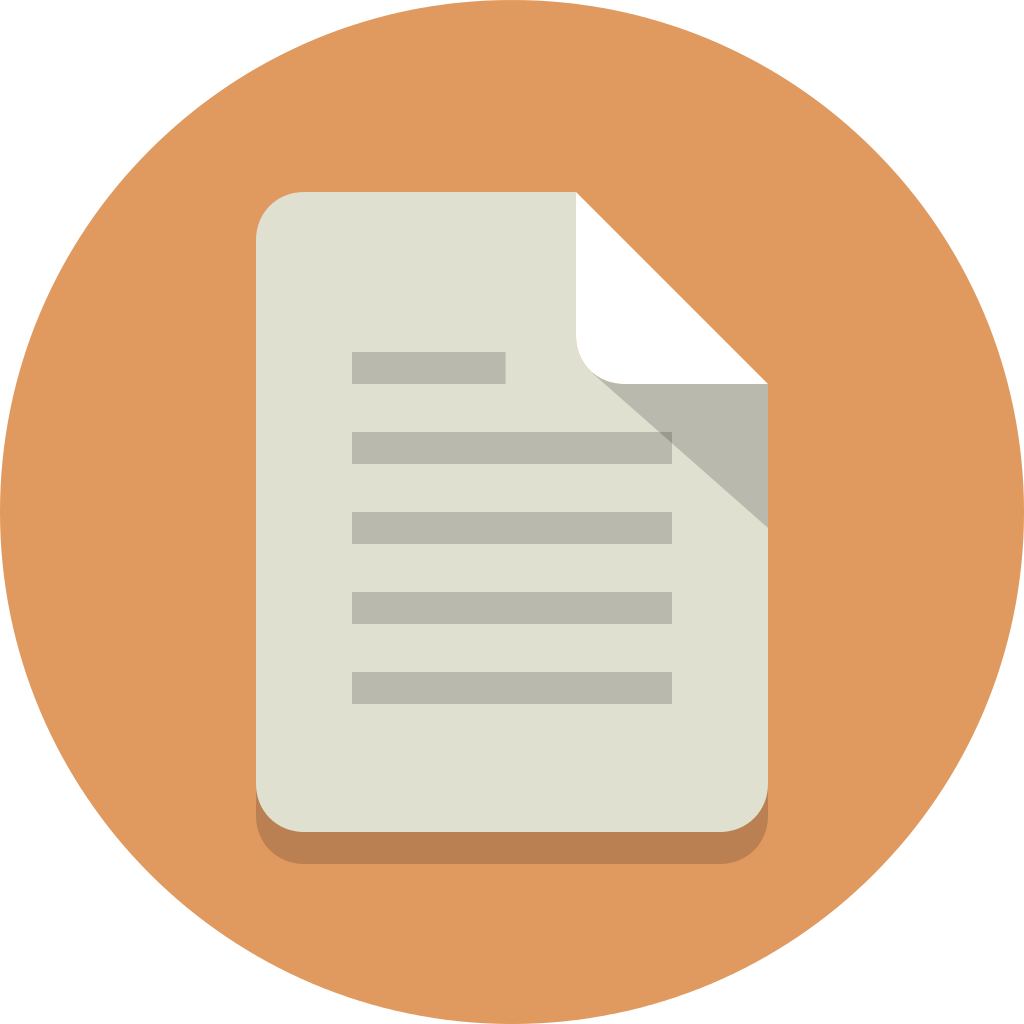 Tinutukoy 
mga tunguhin
mga kabilang
 plano ng paggastos
IPP
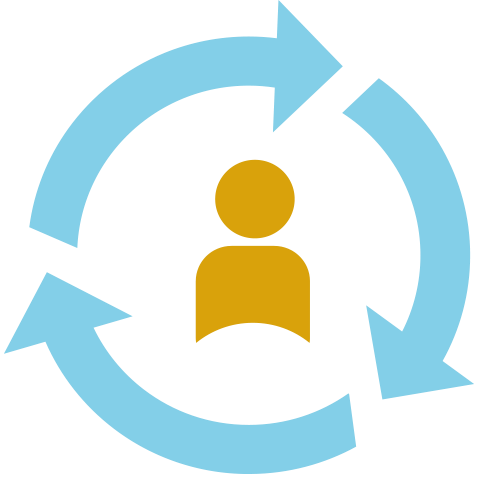 Ay nakasentro sa tao
Tinutukoy
 Sinusuportahan
Tinutukoy
 mga serbisyo
[Speaker Notes: Lahat ng pagpaplanong nakasentro sa tao ay gagamitin para magbigay-alam sa iyong IPP. 
Tulad ng IPP mo ngayon, ang iyong IPP sa SDP ay isang plano ng mga serbisyo na ipinagbigay-alam mo at ng mga tao na hinilingan mong tumulong sa iyo. 
Ang IPP ay isang plano ng mga serbisyo na:
Tutukoy sa mga tunguhin na ipinasya mo sa pamamagitan ng pagpaplanong nakasentro sa tao
Ibabatay ang mga tunguhin sa iyong mga pangangailangan, kagustuhan at mga pagpili sa iyong buhay 
Tutukuyin kung anong mga suporta ang kailangan mo para maabot ang mga tunguhing iyon
Tutukuyin kung anong mga serbisyo ang kailangan mo para maabot ang mga tunguhing iyon
At sino ang magbibigay sa iyo ng mga serbisyo at suportang iyon
Ang uri o pangalan ng mga serbisyong pipiliin mo para masapatan ang mga kailangan mo
Gaano karami sa mga serbisyong iyon ang kailangan mo, o gaano kadalas ibibigay sa iyo ang mga serbisyong iyon
Sino ang magbibigay sa iyo ng mga serbisyong iyon at paano sila mababayaran
Mga vendor ng regional center
Mga taong ipapasya mong upahan, o kontratahin na hindi nakakontrata sa regional center
Mga serbisyong panlahatan
Mga natural na suportang malamang na taglay mo na sa iyong buhay

Mayroong nakalakip ng iyong indibiduwal na badyet ang IPP sa SDP  na nagpapakita ng iyong plano ng paggastos. Nakalista dito ang mga serbisyong ipinasya mo at magkano ang mga iyon. 
Kung ipinasya mong magkaroon ng planong nakasentro sa tao bilang bahagi ng iyong proseso ng pagpaplano, muli, magagamit mo ito para magbigay-alam sa iyong IPP. 
Pagpaplanong nakasentro sa taoay susi sa self-determination at ang bawat isa sa 5 pamanatayan.]
PAGPAPLANO
MGA KINAKAILANGAN SA PAGPAPLANO PARA SA MGA SERBISYO
Ang mga serbisyong babayaran mo mula sa iyong plano ng paggastos ay DAPAT na:
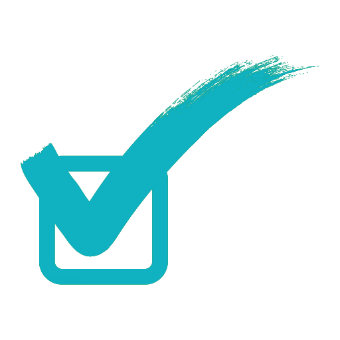 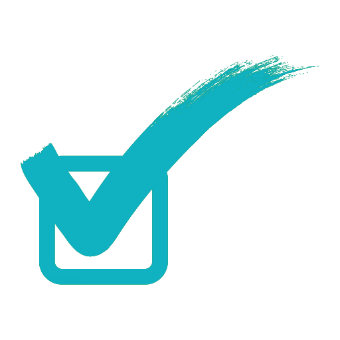 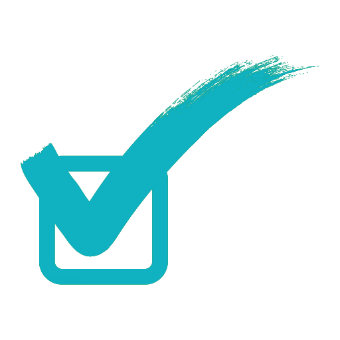 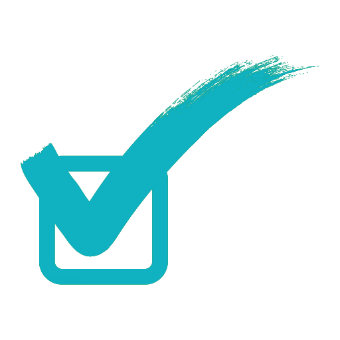 Maaaring nakakontrata at hindi nakakontrata
* Maging serbisyong kinikilala ng federal
Dapat na kwalipikado ang mga provider
Pagpipiliang suporta at mga kasama dito
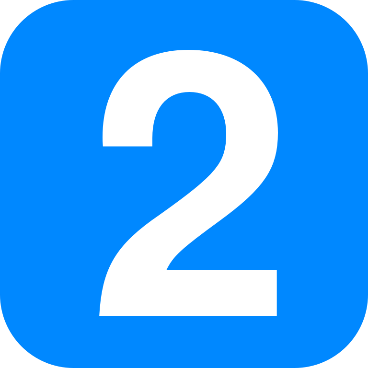 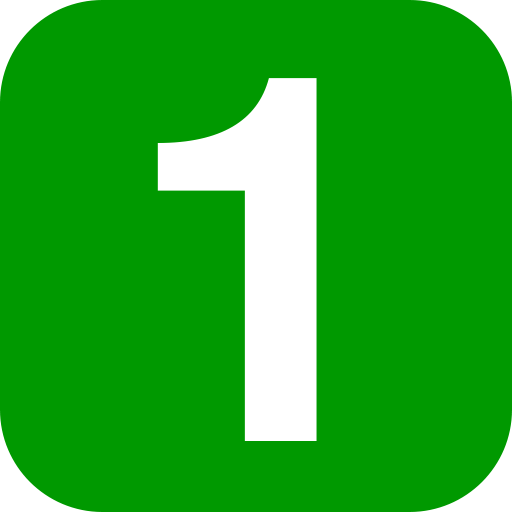 DAPAT na subukang kumuha sa ibang pinagkukunan ng unang ipambabayad 
(Tinatawag na “Pinagkukunang Panlahatan”)
DAPAT na ibibigay sa mga lugar kung saang komunidad ka kabilang (tinatawag na “Panghuling Patakaran”)
[Speaker Notes: Mga Handout: Mga Pakahulugan ng Serbisyo ng SDP at mga Code ng Serbisyo ng SDP ayon sa Kategorya ng Badyet

Tukuyin kung anong mga suporta ang kailangan mo para maabot ang iyong mga tunguhin.  
Sabihin kung ano ang kailangan mo sa mga taong hinilingan mo na susuporta sa iyo sa iyong pagpaplano. Maaaring kasama dito ang iyong independent facilitator o ang inyong service coordinator sa regional center. 
Tukuyin kung saan maaaring magmula ang mga serbisyo at suportang iyon. Ang ilan sa mga iyon ay makukuha nang wala bayad, at ang ilan ay babayaran mula sa iyong plano ng paggastos ng SDP.
Lahat ng serbisyong babayaran mula sa iyong plano ng paggastos: 
Kinilala ng pederal na pamahalaan ang mga serbisyo at pakahulugang ito at inaprubahan ang mga ito para sa programa; ito ang mga serbisyong makukuha mo sa SDP 
Kailangan na ibibigay ng isa na kwalipikadong magbigay ng serbisyong iyon
Kailangan na nasa kalagayan na mag-aalok sa iyo ng mapagpipilian at kabilang sa inyong komunidad; na ang kalagayan ay nakakaabot sa Panghuling Patakaran.
Dapat na kayang ilaan ng sinumang kwalipikado na magbigay ng serbisyo bilang beripikado ng iyong FMS, hindi lamang mula sa nakakontrata sa inyong regional center.

Tingnan natin ang mga Pinagkukunang Panlahatan at Panghuling Patakaran para mas maunawaan natin nang mabuti na ang mga ito ay para sa iyo sa SDP.

Tip sa Pagsasanay Itawag-pansin na mahalaga ito para sa slide. Ibig sabihin mahalaga sa iyo na makibahagi ka sa SDP para maisaayos mo ang mga serbisyo sa paraang naiiba at mahalaga para sa iyo na sumunod sa mga kahilingan ng mga serbisyong pagpaplano para magawang makibahagi sa SDP.]
PAGPAPLANO
MGA KINAKAILANGAN SA PAGPAPLANO PARA SA MGA SERBISYO
PANLAHATANG PINAGKUKUNAN
Personal na pangangalaga


Pagtu-tutor


Terapi
IHSS

Distrito ng Paaralan

Medi-Cal o insurance na pangkalusugan
KAPAREHONG kahilingan na tulad ng tradisyonal na sistema ng regional center.
Tumutulong sa iyong makatipid ng pera sa iyong plano ng paggastos para sa iba pang mga bagay.
Makipag-usap sa iyong pangkat kung hindi naibibigay ng panlahatang pinagkukunan ang iyong mga pangangailangan.
[Speaker Notes: Sinasabi sa Lanternman Act na ang mga regional center ang panghuling solusyong tagapagbayad.  Tulad ng paraan ng pagtanggap mo ng mga serbisyo ngayon, sa SDP, dapat na i-access mo muna ang iba pang panlahatang pinagkukunan na unang ipambabayad.]
PAGPAPLANO
MGA KINAKAILANGAN SA PAGPAPLANO PARA SA MGA SERBISYO
* Mga Serbisyo na Nakabase sa Tahanan at Komunidad at ang Panghuling Patakaran
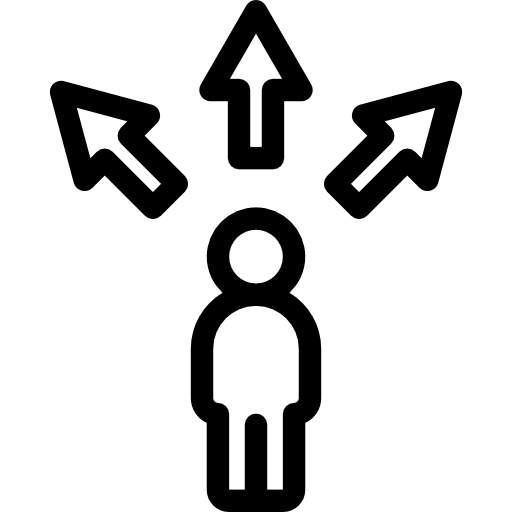 Ikaw ang gagawa ng sarili mong pagpili
Dinisenyo ang Self-Determination Program para ikaw ay mapabilang sa INYONG komunidad.
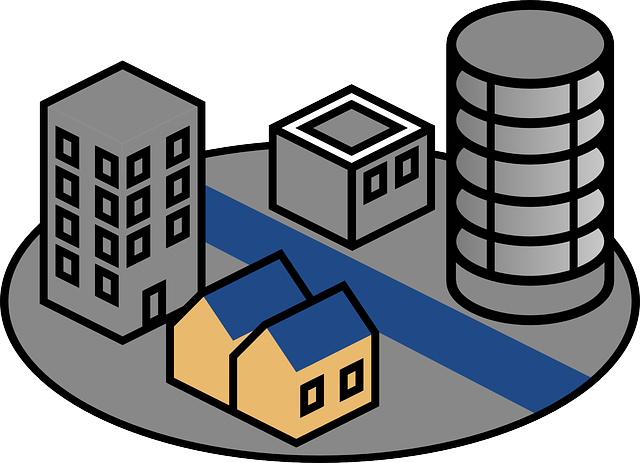 Nakatira ka sa mga magkakapitbahay na pinili mo
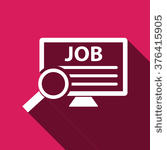 May pagkakataon kang makapagtrabaho at makapagboluntaryo
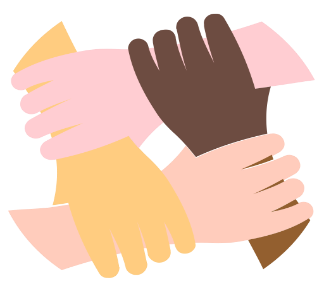 Magagawa mong makipagkaibigan sa mga taong may kapansanan o walang kapansanan
[Speaker Notes: Handout: PANGHULING PATAKARAN NG HCBS

Dinisenyo ang SDP para mapabilang ka sa inyong komunidad. Dapat na pangyayarihin ng iyong piniling mga serbisyo at suporta sa SDP na makapamuhay ka, makapagtrabaho at makapaglibang sa mga lugar na may mapagpipilian ka kung sino at kung paano mo gugugulin ang panahon mo. 
Ito rin ang mga bagay na kailangan ng pederal na pamahalaan sa pamamagitan ng Panghuling Patakaran ng Home & Community-Based Services (o HCBS). 

Tingnan natin sa handout ang tungkol sa Panghuling Patakaran ng HCBS. (Repasuhin ang handout na “FOR CONSUMERS AND FAMILIES”)

Sa Marso 2022, lahat ng nakakontratang mga serbisyo ng regional center ay tutugon sa mga kinakailangang ito. Nagtutulungan na ang estado, mga regional center at vendor sa pagbabagong ito at kokompletohin na ang mga pagsusuri at mga pagbisita sa site para ipakita na lahat ng serbisyo ay makakatugon sa mga kahilingan sa Marso 2022.  

Ano ang ibig sabihin nito para sa iyo bilang bahagi ng SDP?

Kung pipiliin mong gamitin ang iyong indibiduwal na badyet ng SDP para bayaran ang isang serbisyo sa isang lugar na kadalasang para lamang sa mga taong may kapansanan at/o tatanggap ka ng serbisyo kasama ng isang grupo ng iba pang mga tao na may kapansanan, ang kalagayang iyan (o lugar kung saan mo natanggap ang mga serbisyong iyon) ay dapat na suriin para matiyak na ito ay sumusunod sa Panghuling Patakaran ng HCBS bago mo masisimulan doon ang serbisyo sa iyo.

Karamihan ng serbisyo na pipiliin mo sa SDP ay hindi kailangan na magkaroon ng pagsusuring ito dahil hindi ka igugrupo sa ibang tao na may kapansanan. Gayunman, kung pipiliin mo ang serbisyong inilarawan sa itaas, ikaw, ang iyong service coordinator at ang iyong service provider ay susunod sa proseso para matiyak na ang tagpuan ay umaalinsunod.]
PAGPAPLANO
MGA KINAKAILANGAN SA PAGPAPLANO PARA SA MGA SERBISYO
Pagsusuri ng Lugar at Proseso
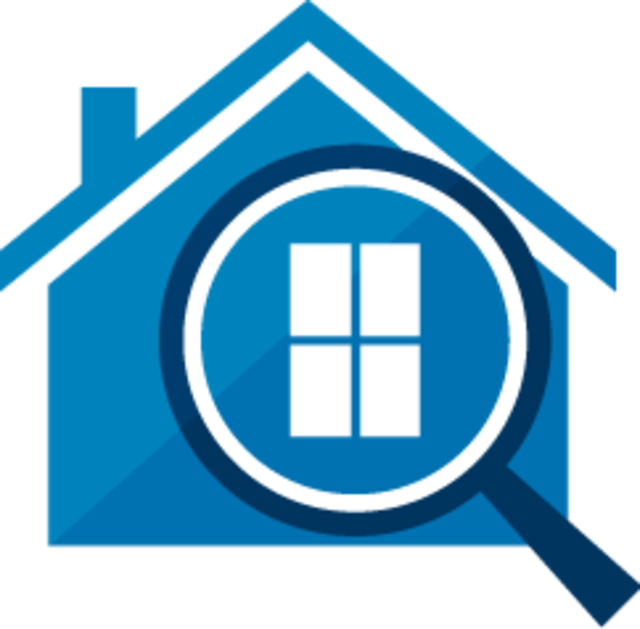 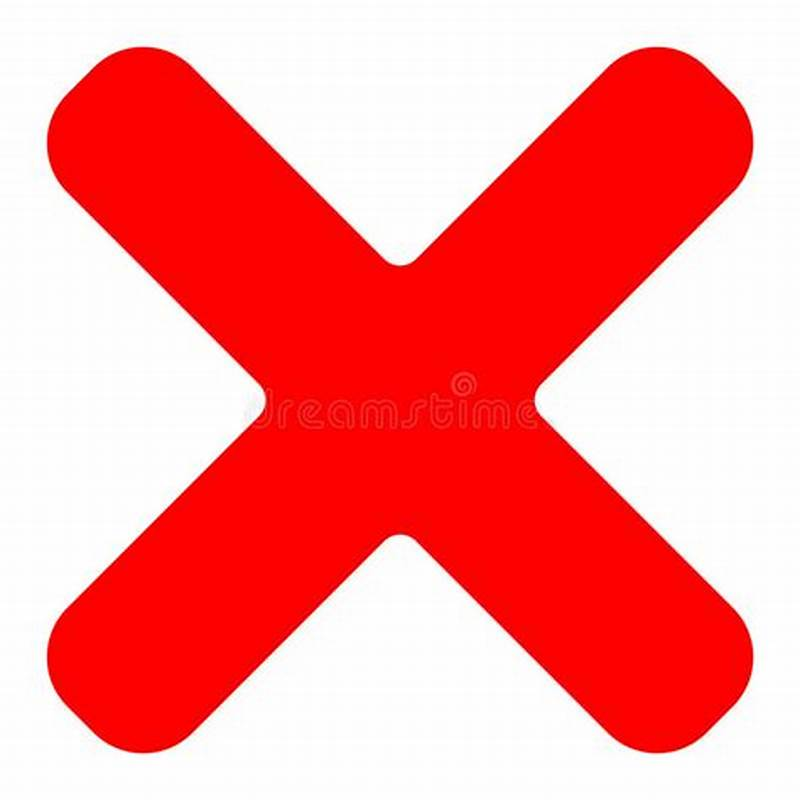 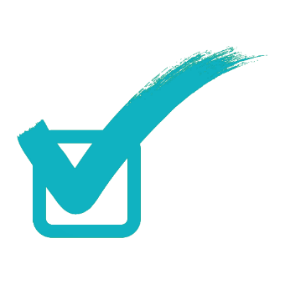 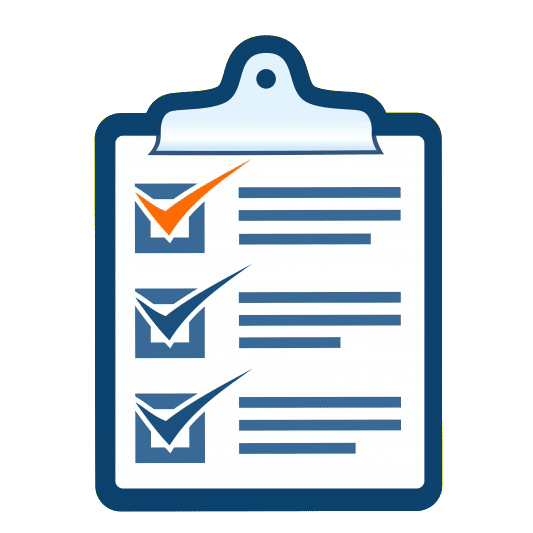 Magsasagawa ng pagsusuri sa site ang piniling provider, regional center at IKAW ...
Kokompletohin ng provider ang pagsusuri-sa-sarili ng tagpo
Kung papasa ang provider, magagamit mo ang serbisyong ito
Kung ang provider ay hindimakapasa, puwede kayong magtulungan para makapasa sila. Kung hindi, hindi ka maaaring makatanggap ng mga serbisyo sa ganitong tagpo.
Beberipikahin ng FMS ang pagkompleto ng proseso ng pagsusuri
[Speaker Notes: Muli, Kung pipiliin mong gamitin ang iyong indibiduwal na badyet ng SDP para bayaran ang isang serbisyo sa isang lugar na kadalasang para lamang sa mga taong may kapansanan at/o tatanggap ka ng serbisyo kasama ng isang grupo ng iba pang mga tao na may kapansanan, ang lugar na iyan (o lugar kung saan mo natanggap ang mga serbisyong iyon) ay dapat na suriin para matiyak na ito ay sumusunod sa Panghuling Patakaran ng HCBS bago mo masisimulan doon ang serbisyo sa iyo.
Isang kagamitan ang gagamitin para tulungan ka pagproseso, ang inyong regional center at ang iyong service provider.
Mayroong pagsusuri-sa-sarili ng bahagi ang kagamitan na pupunan ng iyong service provider.
Ikaw at ang inyong regional center ay pupunta sa lugar kung saan mo natatanggap ang serbisyong ito at titingnan ang kagamitan sa pagsusuri-sa-sarili na pinunan ng service provider at titiyakin na natutugunan ng lugar ang Panghuling Patakaran ng HCBS.
Kung mayroong kailangang mga pagbabago para makatugon ang tagpo sa Panghuling Patakaran ng HCBS, sa regional center, ikaw at ang service provider ay dapat mag-usap kung anong mga pagbabago ang maaaring gawin. Ang tunguhin ay gumawang magkasama para ang lugar na pipiliin mo ay sumusunod sa Panghuling Patakaran ng HCBS. 
Kung hindi nanakatugon ang lugar sa panghuling patakaran ng HCBS, hindi mo mapipili na magkaroon ng mga serbisyo sa lugar na iyon. 
Oras na matapos na ang pagsusuri sa tagpo, beberipikahin na ng provider ng FMS ang pagkompleto ng proseso ng pagsusuri.]
PAGPAPLANO
REPASO
Pagpaplanong nakasentro sa tao at self-determination 

Individual program plan (IPP) at self-determination 

Mga kinakailangan ng pagpaplano para sa mga serbisyo
Panlahatang mapagkukunan
Pagiging kabilang sa komunidad
REPASO NG PAGPAPLANO
[Speaker Notes: Gagabayan ka at ang iyong pangkat ng pagpaplanong nakasentro sa tao tungo sa iyong mga tunguhin, pangarap at sa kinabukasan.

Idodokumento ng IPP ang lahat ng serbisyo at suporta, kabilang na ang iyong indibiduwal na badyet.

Ang mga serbisyo sa iyong IPP ay DAPAT na kinikilalang mga serbisyo ng pederal, at maaaring magmula kapwa sa mga provider na nakakontrata at hindi nakakontrata. 

DAPAT na unang i-access ang mga serbisyong panlahatan.]
PAGBABAYAD PARA SA MGA SERBISYO AT SUPORTA
5 PAMANTAYAN
Kalayaan
Awtoridad
Suporta 
Pananagutan 
Kompirmasyon
MGA PAPEL AT PANANAGUTAN 
Ikaw 
Pamilya/Grupo ng Suporta
Service Coordinator
Financial Management Service 
Service Provider
Independent Facilitator
PAGBABAYAD NG MGA SERBISYO AT SUPORTA
Pangkalahatang Ideya
SERBISYONG PAMAMAHALA NG PINANSYAL
PLANO NG PAGGASTOS
INDIBIDUWAL NA BADYET
3 MODELO

GASTOS

MGA KAHILINGAN

AKTIBIDAD
PAGBUO 

PAGTIYAK NG HALAGA

MGA PAGBABAGO

AKTIBIDAD
PAGTIYAK NG HALAGA

MGA PAGBABAGO

MGA BATAS AT KAHILINGAN
[Speaker Notes: Ito ang mga bahagi na sasakupin natin tungkol sa pagbabayad ng mga serbisyo at suporta.

Tip sa Pagsasanay Maaaring nakakalito ito para sa mga tao at may napakaraming impormasyon. Magbasa hanggang sa 1/11/2019 DDS directive na nagpapaliwanag sa Indibiduwal na Badyet at sa Plano ng Paggastos. Ituro ang mga pangunahing pagkakaiba sa puntong ito at tiyakin sa mga dumadalo na detalyado nating madadaanan ang mga slide na ito para maging malinaw.]
PAGBABAYAD PARA SA MGA SERBISYO AT SUPORTA
INDIBIDUWAL NA BADYET
Pangkalahatang ideya
INDIBIDUWAL NA BADYET
Pagtiyak sa iyong indibiduwal na badyet

Mga pagbabago sa iyong indibiduwal na badyet 
 
Mga halimbawa ni Jason at Sofia
PAGBABAYAD PARA SA MGA SERBISYO AT SUPORTA
INDIBIDUWAL NA BADYET
Pagtiyak sa Iyong Indibiduwal na Badyet
NAGASTOSNOONG HULING
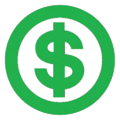 IPP
12
MGA BUWAN
[Speaker Notes: Ang halaga ng indibiduwal na badyet ay nakabatay sa dami ng pera na ginastos ng regional center sa mga serbisyo sa iyo sa nakaraang 12 buwan. 
Hindi ito awtorisadong dami ng pera para sa mga serbisyo, pero nagastos ang halagang iyan. 
Ang mga serbisyo na nasa IPP mo na hindi nagamit ay hindi lilitaw bilang bahagi ng perang nagastos sa nakaraang 12 buwan.
Makikita ang halagang ito sa ulat na tinatawag na Annual Cost Statement. Maaari rin itong tawagin sa ibang mga pangalan tulad ng “Statement of Services Provided,” atibp. Maaari mo itong hilingin sa service coordinator.
Maaaring hindi lumitaw ang ilang halagang nagastos sa iyong ulat ng gastos, tulad ng natatanggap na mga serbisyong transportasyon bilang grupo. Ito ang rate na panggrupo at hindi lilitaw sa ulat na ito.  
Makipag-usap sa iyong service coordinator para matiyak kung ang lahat ng serbisyo sa iyo ay lumitaw. 
Kung hindi lumitaw, tutulungan ka ng iyong service coordinator na kwentahin ang mga halagang nagastos sa mga serbisyo sa iyo.]
PAGBABAYAD PARA SA MGA SERBISYO AT SUPORTA
INDIBIDUWAL NA BADYET
Pagtiyak sa Iyong Indibiduwal na Badyet
Wala Pang 12 Buwang Serbisyo?
IYAN SANA ANG NAGAMIT
LAMPAS SA
KATAMTAMANGHALAGA NG MGA SERBISYONG NAGAMIT PARA SA MGA TINUKOY NA KAILANGAN
12
MGA BUWAN
[Speaker Notes: Para sa mga bagong konsyumer ng regional center o mga konsyumer na may wala pang 12 buwang mga serbisyo: 

Kung wala kang 12 buwang mga serbisyo ng regional center, ibabatay ang iyong badyet sa mga serbisyo at suporta na nagamit sana sa pamamagitan ng tradisyonal na sistema. 

Kinakalkula ng regional center kung magkano sana ang gastos ng ibinibigay na mga kailangan mong serbisyo at suporta. 
Ginagawa ito sa pamamagitan ng paggamit ng katamtamang gastos na babayaran sana para sa bawat isa sa mga natukoy na serbisyo at suporta sa iyo at gaano kadalas tinitiyak na kailangan ang bawat serbisyo at suporta. 
Maaaring baguhin ang gastos kung matitiyak ng regional center na may natatanging mga pangangailangan ang kasali na nagresulta ng mas mataas o mas mababang gastos. Maaaring kasama sa mga natatanging pangangailangan ang, mga kagustuhan sa wika, suporta para sa pag-uugali/medikal na mga pangangailangan at lokasyon ng mga makukuhang serbisyo. 
Muli, ginagawa ito para matiyak ang mga gastusin sa mga serbisyo at suportang dapat sana ay nagastos sa iyo. Sa ganitong paraan dapat na lilitaw sa mga serbisyo at suporta ang katamtamang gastos na nagamit mo sana para sa iyo mga natukoy na mga pangangailangan sa tradisyonal na sistema ng serbisyo.]
PAGBABAYAD PARA SA MGA SERBISYO AT SUPORTA
INDIBIDUWAL NA BADYET
Kapag ang Iyong Indibiduwal na Badyet Maaaring Baguhin
HINDI NATUGUNAN NA PANGANGAILANGAN
Hindi nagamit ang kinakailangang mga serbisyo sa iyong IPP.
May mga pangangailangan na hindi naasikaso sa iyong IPP.
PAGBABAGO SA KALAGAYAN
Nagbago ang buhay kaya ganun din ang mga pangangailangan mo.
O
[Speaker Notes: Hindi natugunan na mga pangangailangan: 
Maaaring kasama sa ilan sa mga halimbawa ng hindi natugunan na mga pangangailangan ang:
Walang tauhan na nakapagsalita ng iyong wika ang provider kaya hindi mo magamit ang serbisyong iyon.
Malayo sa iyong tahanan ang provider kaya mahirap na magamit ang serbisyong iyon.
Naghihintay ka na magkaroon bakante ang provider sa kanilang programa.
Hindi ka nakahanap ng pansamantalang provider na maaaring magtrabaho sa mga oras na kailangan mo.
Pagbabago ng mga kalagayan: 
Maaaring kasama sa ilang mga halimbawa ng kalagayan ang:
Papalabas o papasok sa paaralan:
Pagkawala o pagkakaroon ng trabaho.
Nagkakasakit ng malubha o bumubuti mula sa pagkakasakit.
Lumilipat sa iyong sariling apartment o lumilipat muli pabalik sa tahanan kasama ng iyong pamilya.
Sa pamamagitan ng pagpaplano na nakasentro sa tao, tiyakin mo ang pangangailangan ng serbisyo na hindi natukoy noon.
O, tukuyin mo ang isang serbisyo na natanggap mo noon pero hindi na ngayon kailangan.
Tiyakin kung ang iyong indibiduwal na badyet ay magbabago batay sa mga pakahulugan ng hindi natugunan na pangangailangan o pagbabago sa mga kalagayan. 
Karamihan ng mga badyet ay hindi nagbabago, pero kung magbago, tutulungan ka ng iyong service coordinator na tiyaking maidadagdag ang halagang iyon na dapat ay nagastos sana sa hindi natugunan na mga pangangailangan at para kwentahin ang anumang mga pagbabago sa iyong mga kalagayan sa pamamagitan ng pagdadagdag o pagbabawas ng mga natukoy na gastos.  
Maipapaliwanag ng iyong service coordinator kung paano ito ginagawa. Mahalaga pa nito, natitiyak nila kung anong halaga na dapat na ginastos sana para makwenta ang anumang mga pagbabago.   
Magtiwala – Hindi lamang ito ang pagkakataon mo na marepaso ang iyong mga pangangailangan at ang iyong badyet. Kung may nagbago sa iyong buhay, mag-iipon-ipon muli ang iyong pangkat kasama mo at susuporta sa iyong mga pangangailangan. 
Halaga ng indibiduwal na badyet:
Nagsisimula sa halaga ng perang ginastos ng regional center sa mga serbisyo sa iyo sa nakaraang 12 buwan;
Nagpapakita ng anumang karagdagang gastos na dapat sana ay nagastos sa alinmang hindi natugunang mga pangangailanga; at 
Nagpapakita ng alinman sa idinadagdag o ibinabawas na mga gastos sa mga serbisyo dahil sa pagbabago sa iyong mga kalagayan. 

Ang mga pagbabago sa iyong indibiduwal na badyet ay nagpapakita kung magkano sana dapat ang nagastos ng regional center, kabilang na ang hindi natugunan na mga pangangailangan at mga pagbabago ng kalagayan, anuman ang gusto mong pakikibahagi sa SDP.]
PAGBABAYAD PARA SA MGA SERBISYO AT SUPORTA
INDIBIDUWAL NA BADYET
Dapat ang Iyong Indibiduwal na Badyet ay:
Kasama ang pagbabayad sa iyong Financial Management Service

Kasama ang pagbabayad sa isang independent facilitator (kung inupahan).

Sertipikado ng iyong regional center.
[Speaker Notes: May ilang mga bagay, alinsunod sa batas ng SDP, na hindi maaaring isaalang-alang bilang hindi natugunang pangangailangan o pagbabago ng kalagayan, kaya ang mga ito ay mga bagay na hindi magpapataas ng iyong indibiduwal na badyet. 
Pagbabayad sa iyong Financial Management Service
Pagbabayad sa isang independent facilitator (kung inupahan).
Ang mga serbisyong hindi makukuha sa pamamagitan ng tradisyonal na sistema ng mga serbisyo ay hindi maaaring gamitin bilang hindi natugunang pangangailangan para baguhin ang halaga ng iyong indibiduwal na badyet. Para sa mga ganitong item, maaari mong bayaran ang mga ganitong serbisyo sa SDP, pero hindi mo mababago ang badyet mo para maisama ang mga iyon. 
Dapat na patunayan ng regional center ang iyong indibiduwal na badyet. 
Ibig sabihin nito, kinakailangang patunayan ng inyong regional center na nagastos ng regional center ang halaga ng indibiduwal na badyet na dapat sana ay nagastos kabilang ang anumang mga pagbabago para sa hindi natugunang mga pangangailangan o pagbabago ng mga kalagayan, anuman ang pinili mong pakikibahagi sa SDP.]
PAGBABAYAD PARA SA MGA SERBISYO AT SUPORTA
Jason
INDIBIDUWAL NA BADYET
NAGASTOSNOONG HULING
IPP
Taunan 
Ulat ng Gastos
12
Pinapatunayan ng Regional Center
MGA BUWAN
$63,100
*INDIBIDUWAL NA BADYET
[Speaker Notes: Handout – Indibiduwal na Badyet ni Jason at Sofia  (pahina 5 sa pakete)

Tingnan natin kung paano ang kay Jason.  Sa nakaraang 12 buwan, gumastos ang regional center ng $63,100 sa mga serbisyo sa kanya. 
Ang mga serbisyong ito ay kanyang programang pang-araw, mga oras ng personal na tulong at pagsasanay ng mga kasanayan para sa pamumuhay nang nakabukod. 
Wala siyang hindi natugunang mga pangangailangan at walang nagbago sa kanyang kalagayan. 
Ang kanyang indibiduwal na badyet ay $63,100.]
PAGBABAYAD PARA SA MGA SERBISYO AT SUPORTA
Sofia
INDIBIDUWAL NA BADYET
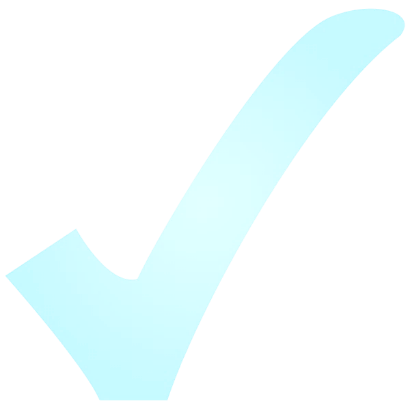 NAGASTOSNOONG HULING
IPP
Taunan 
Ulat ng Gastos
NAGASTOSNOONG HULING
HINDI NATUGUNAN NA PANGANGAILANGAN
12
12
PAGBABAGO SA KALAGAYAN
MGA BUWAN
MGA BUWAN
$2,100
[Speaker Notes: Ngayon, tingnan natin ang kay Sofia. Sa nakaraang 12 buwan, gumastos ang regional center ng $2,100 sa mga serbisyo sa kanya. 
Ito ay nagastos sa mga serbisyong panandalian na nagamit niya nang 7 oras sa bawat buwan. 
Ipinapakita ng nakaraang IPP ni Sofia na 40 oras ng serbisyong pansamantala ang kailangan kada buwan. 
Hindi nagamit ng pamilya ni Sofia ang lahat ng oras dahil ang kanyang lola na provider niya ay hindi available. 
Ipinasya nila na ang mga oras na pansamantala na hindi nagamit sa bawat buwan ay hindi natugunang pangangailangan.]
PAGBABAYAD PARA SA MGA SERBISYO AT SUPORTA
Sofia
INDIBIDUWAL NA BADYET
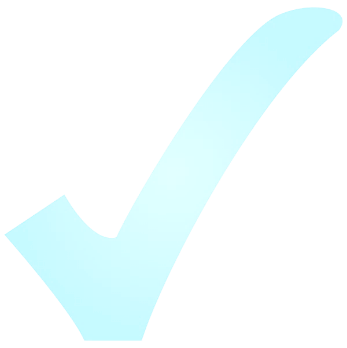 HINDI NATUGUNAN NA PANGANGAILANGAN
Pinapatunayan ng Regional Center
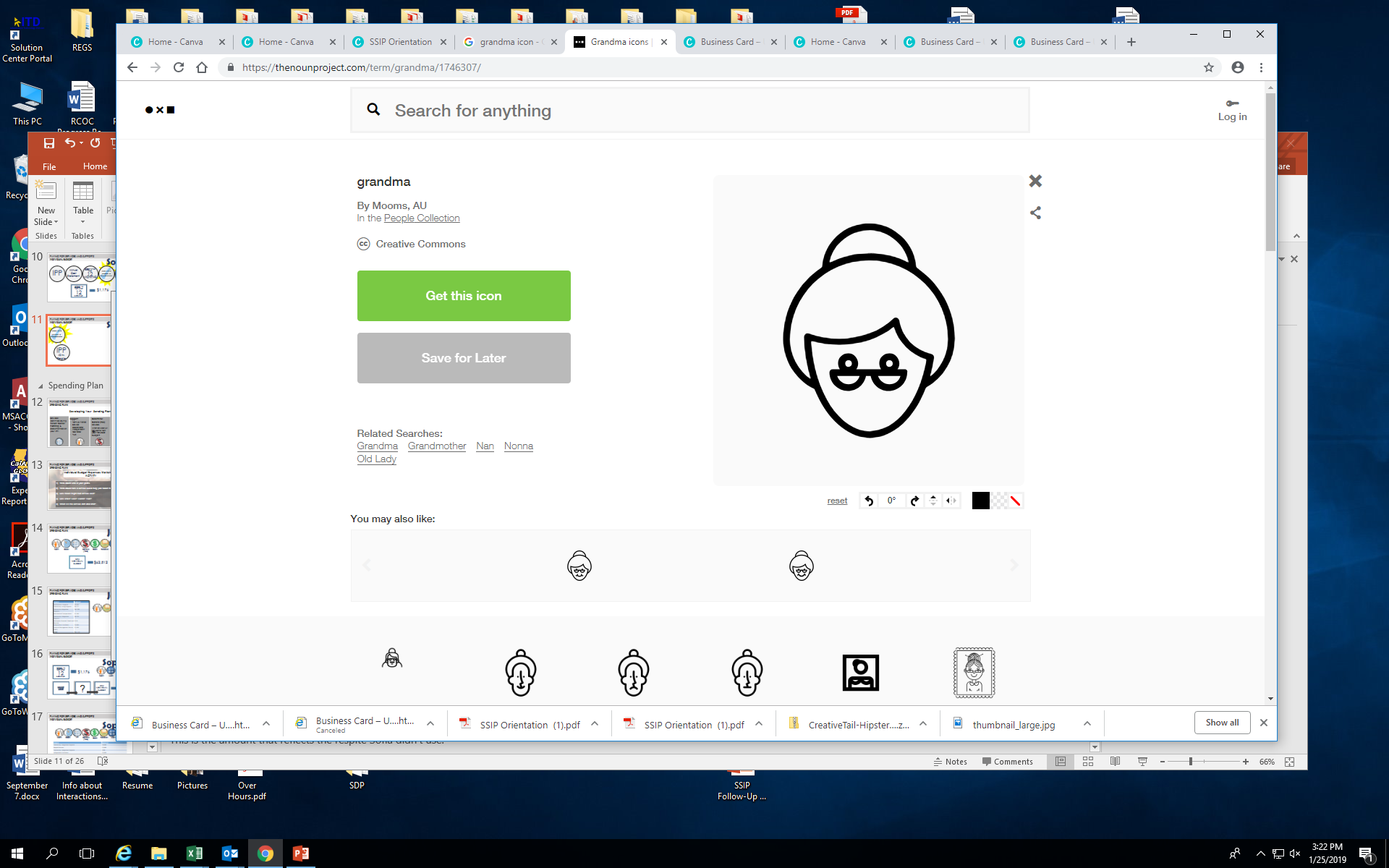 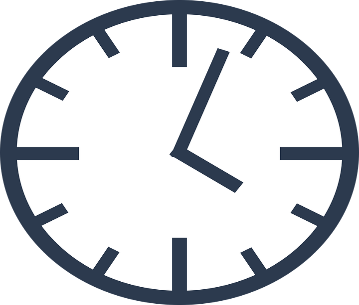 IPP
Buwanan
40 Oras ng Pansamantala
Inilaan 
7 Oras ng Pansamantala
Hindi nagamit 
33 Oras na Pansamantala
33 oras x $25 per oras = $825 kada buwan 
$825 kada buwan x 12 buwan = $9,900
*BAGONG Indibiduwal na Badyet 
$12,000
HINDI NATUGUNAN
$9,900
NAGAMIT 
$2,100
[Speaker Notes: Handout – Indibiduwal na Badyet ni Jason at Sofia  (pahina 5 sa pakete)

Pansamantalang provider ni Sofia ang kanyang lola pero hindi available na makapagbigay ng lahat ng pansamantalang oras sa kanya na kailangan niya sa bawat buwan.  
Kailangan pa rin ni Sofia at ng kanyang pamilya ng 40 oras kada buwan kaya ito ay natukoy bilang hindi natugunang pangangailangan. 
Natiyak ng service coordinator ni Sofia kung magkano ang dapat na nagastos sana sa mga serbisyong pansamantala kay Sofia. 
Narito ang kwenta: 
40 oras ang kailangan sa bawat buwan – 7 oras ang nagamit sa bawat buwan = 33 buwan ang hindi nagamit
33 oras ang hindi nagamit x $25 kada oras = $825 kada buwan ang hindi nagastos sa bawat buwan
$825 kada buwan x 12 buwan = $9,900 ang hindi nagastos noong nakaraang taon pero kailangan
Ito ang halagang nagpapakita ng pansamantala na hindi nagamit ni Sofia.  
Tumaas ang indibiduwal na badyet ni Sofia nang $9,900 na tutugma sa pansamantala na binayaran sana kung nagamit niya ang serbisyo. 
Ang kanyang nabagong indibiduwal na badyet ay $12,000. Ito ang halagang magagamit niya at ng kanyang pamilya para pambili ng mga serbisyo at suporta ng SDP na kailangan niya sa kanyang IPP.]
PAGBABAYAD PARA SA MGA SERBISYO AT SUPORTA
INDIBIDUWAL NA BADYET
PAGREPASO NG INDIBIDUWAL NA BADYET
Pagtiyak sa iyong indibiduwal na badyet

Mga pagbabago sa iyong indibiduwal na badyet 

Mga kinakailangan sa pagpaplano
 
Mga halimbawa ni Jason at Sofia
PAGBABAYAD PARA SA MGA SERBISYO AT SUPORTA
PLANO NG PAGGASTOS
Pangkalahatang ideya
PLANO NG PAGGASTOS
PAGBUO NG IYONG PLANO NG PAGGASTOS

MGA KATEGORYA NG BADYET

MGA HALIMBAWA NI JASON AT SOFIA

AKTIBIDAD
[Speaker Notes: Natiyak mo na ang iyong indibiduwal na badyet. Ngayon, matutukoy mo ang plano ng paggastos. 
Dinidetalye ng plano ng paggastos kung paano gagamitin ang available na pondo sa iyong indibiduwal na badyet para pambili ng mga serbisyo at suportang kailangan mo sa iyong IPP. 
Ang mababayaran lamang ng iyong plano ng paggastos ay ang mga serbisyo at suporta na tutulong sa iyong maabot ang mga tunguhing tinukoy sa pamamagitan ng proseso ng pagpaplano na nakasentro sa tao na nakalista sa iyong IPP.  
May pananagutan ka sa paggastos ng pondo ng pamahalaan at kailangang sundin ang mga patakaran na pinag-usapan natin:
Panlahatan, o libre, mga serbisyong kailangan munang gamitin
Ang mababayaran mo lamang ay ang mga serbisyong kinilala ng pederal na pamahalaan para sa SDP
Kailangan na matugunan ng mga serbisyo sa iyo ang Panghuling Patakaran ng HCBS
Humiling ng tulong mula sa iyong indipendent facilitator, sa service coordinator o sa iba pang tao na katrabaho mo sa panahon ng pagpaplanong nakasentro sa tao para pag-usapan ang tungkol sa mga serbisyo na kailangan mong bayaran mula sa iyong plano ng paggastos.]
PAGBABAYAD PARA SA MGA SERBISYO AT SUPORTA
PLANO NG PAGGASTOS
Pagbuo ng iyong Plano ng Paggastos
Suporta:

Pamilya at mga kaibigan 
Service Coordinator
Independent facilitator 
FMS
Tiyakin:

Mga serbisyong panlahatan. 

Anong mga serbisyo ang hindi magmumula sa iyong indibiduwal na badyet?
Tiyakin:

Sino?
Gaano kadalas?
Kailan? 
Haba ng panahon?
Gastos?
Mga natukoy na serbisyo sa panahon ngPagpaplano na Nakasentro sa Tao at ng nakadokumento sa iyong IPP.
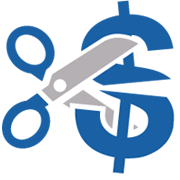 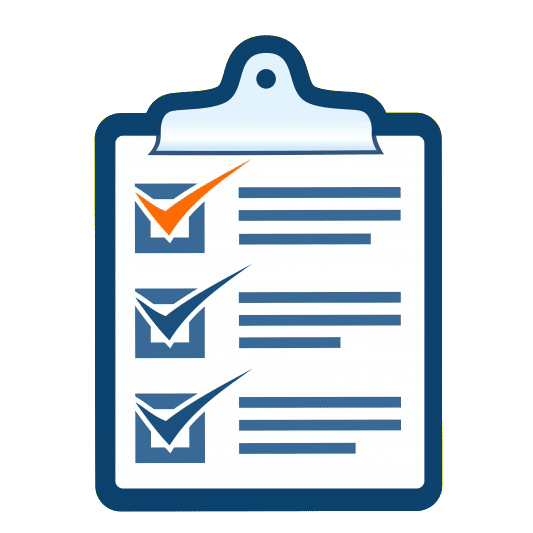 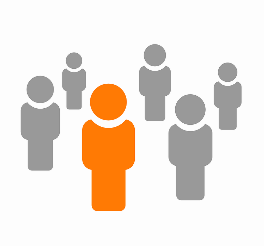 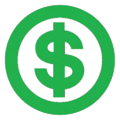 [Speaker Notes: Titiyakin mo at ng mga taong sumusuporta sa iyo ang eksakto kung magkano ang gagastusin sa bawat serbisyo mula sa iyong plano ng paggastos na nasa IPP mo. 
Kailangan mong tukuyin at ng iyong pangkat kung aling mga serbisyo o suporta ang puwede mong matanggap nang libre.  Muli, ang mga ito ay tinatawag na “mga serbisyong panlahatan” at ang mga ito ay libre sa sinuman na kwalipikadong gumamit ng mga iyon, hindi lang ng mga taong nakakatanggap ng mga serbisyo mula sa regional center.
Tukuyin kung aling mga serbisyo ang babayaran mo mula sa iyong indibiduwal na badyet ng SDP. Tutulungan ka ng iyong service coordinator na tingnan ang mga serbisyong binigyang-kahulugan mo at titiyakin na ang mga ito ay mga serbisyong kinikilala ng pederal para sa SDP. Gagamit sila ng katulad na listahan ng mga serbisyo ng SDP at mga pakahulugan na nasa iyong mga handout. 
Para sa mga bahagi na gusto mong bayaran mula sa iyong indibiduwal na badyet, alamin ito:
Sino ang magbibigay ng serbisyo?
Gaano kadalas ibibigay ang serbisyong iyan?
Kailan ito magsisimula?
Gaano katagal ibibigay ang serbisyo hanggang sa susunod na taon?
Magkano ang gagastusin dito?
Ito ba ang kabuoang gastos o per oras/araw/buwan?
Para sa mga taong gusto mong upahan, tandaan na isama ang gastos para sa mga buwis at insurance. Magtulong kayo ng iyong FMS sa pagsunod sa mga batas paggawa at para tuusin ang mga gastos ng ganitong mga item sa iyong plano ng paggastos. 
Makakatulong ang inyong regional center at provider ng mga serbisyong namamahala ng pinansyal, o FMS sa ganitong mga uri ng tanong.
Subukang banatin ang iyong pondo! Tandaan na kailangang isaayos ng iyong plano sa paggastos para tumagal ng buong taon! 
Ang mga serbisyong ipinasya mo na babayaran mula sa iyong indibiduwal na badyet ay ililista sa iyong plano ng paggastos.

Tip sa Pagsasanay Tiyakin sa iyong mga tagapakinig na ang bahaging ito ng pagpaplano ay gugugol ng panahon. Tandaan na kapag nagsimula na ang pilot project, ang mga tao ay gumugugol ng panahon sa pagsasaayos ng mga serbisyo sa kanila at bubuo ng kanilang plano sa paggastos.]
PAGBABAYAD PARA SA MGA SERBISYO AT SUPORTA
PLANO NG PAGGASTOS
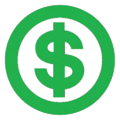 Mga Kategorya ng Badyet
Ang 3 Kategorya ng Badyet: 

Kaayusan sa Pang-araw-araw na Buhay

Trabaho at Pakikibahagi sa Komunidad

Kalusugan at Kaligtasan
Mga Pagbabago sa Plano ng Paggastos:

Paglipat ng hanggang 10 % 
sa pagitan ng mga kategorya

Paglipat ng mahigit sa 10% 
sa pagitan ng mga kategorya
[Speaker Notes: Bagaman marami kang kakayahang baguhin sa mga serbisyong gusto mo, kailangan pa ring iulat sa regional center para malaman kung paano ginagastos ang pera sa mga serbisyo. Ito ay hinihingi ng pederal na pamahalaan. 
Magtatalaga ng code ang regional center para sa bawat serbisyo na nasa iyong plano ng paggastos. Bawat service code ay nasa ilalim ng kategorya ng badyet na naggugrupo para pagsamahin ang mga serbisyo batay sa kung nasa anong uri ito ng serbisyo. 
Ang tatlong kategorya ng badyet ay:
Kaayusan sa Pang-araw-araw na Buhay – Mga suportang kailangan mo sa iyong tahanan
Trabaho at Pakikibahagi sa Komunidad – Mga serbisyo at mga bagay na kailangan mo na isasama sa inyong komunidad  
Kalusugan at Kaligtasan – Ang mga serbisyong ito ay nauugnay sa anumang bagay na makakatulong sa iyo na makapanatiling malusog at ligtas

Malamang kakailanganin mong baguhin kung paano ginagastos ang iyong badyet habang lumilipas ang taon. Ito ay magiging pagbabago sa plano ng paggastos. 
Malamang na taon-taon kang maglilipat ng hanggang 10 porsyento ng pondo na orihinal na nasa kategorya ng badyet patungo sa ibang kategorya ng badyet o mga kategorya nang walang pahintulot ng regional center o pangkat ng IPP. Nangangailangan ng pahintulot/kasunduan ang paglilipat na lalampas sa 10 porsyento mula sa regional center o pangkat IPP.

Napakaraming impormasyon iyan pero ang kailangan mong matandaan ngayon ay puwede kang maglipat ng pera na nasa iyong plano ng paggastos kung kailangan mong baguhin. Matutulungan ka ng iyong service coordinator, FMS at independent facilitator na malaman ang mga ito.]
PAGBABAYAD PARA SA MGA SERBISYO AT SUPORTA
Jason
PLANO NG PAGGASTOS
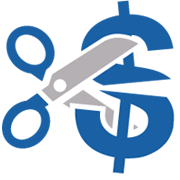 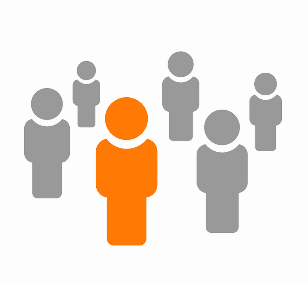 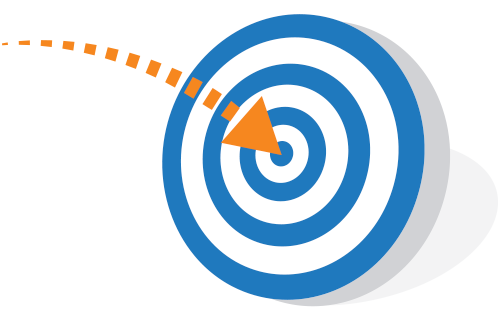 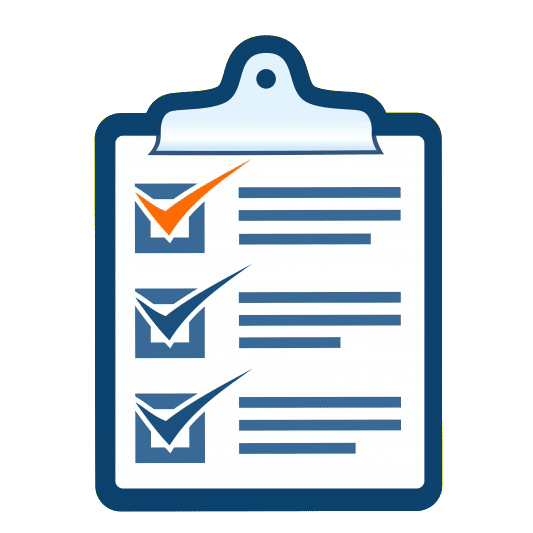 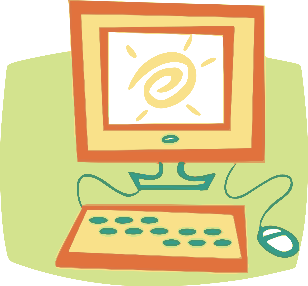 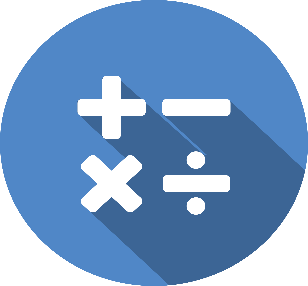 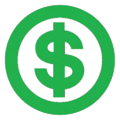 Matematika
Pangkat
Mga tunguhin
Pagsasaliksik
Panlahatan
Plano ng Paggastos
IPP
Gastos
INDIBIDUWAL NA BADYET
PLANO NG PAGGASTOS
$63,100
$58,804
[Speaker Notes: Simulan natin kay Jason at alamin kung paano nalaman ang kanyang plano ng paggastos. 
Si Jason at ang kanyang pangkat ng pagpaplano
Natukoy ang kanyang mga tunguhin at mga serbisyong kailangan para maabot ang mga tunguhing iyon.  
Tiniyak nila ang mga tunguhin, at dinokumento ang mga serbisyo na nasa IPP niya.
Inalam nila kung anong mga serbisyo ang magiging libre/panlahatan
Tiniyak nila kung aling mga serbisyo ang gagastusan
Nagsaliksik sila para matukoy:
Sino ang magbibigay ng serbisyo
Gaano kadalas ibibigay ang serbisyo
Kailan ito magsisimula
Gaano katagal ibibigay ang serbisyo sa buong taon
Magkano ang magagastos para dito
Paano ang pagbabayad nito
Sino ang magbabayad nito
6) Kinalkula nila ang mga gastos
7) Ginawan nila siya ng plano ng pagastos
Maaabot ni Jason ang kanyang mga tunguhin gamit ang natural na mga suporta, mga serbisyong panlahatan at ilang provider na uupahan niya. 
Ang indibiduwal na badyet (halaga na nagastos sa mga serbisyo kay Jason sa nakalipas na 12 buwan) ay $63,100.  
Ginamit ni Jason ang halaga ng kanyang indibiduwal na badyet para bayaran ang ilan sa mga serbisyo sa kanya.  
Ginamit niya ang $58,804 batay sa impormasyon na nasa kanyang IPP at sa plano ng paggastos na ginawa niya.]
PAGBABAYAD PARA SA MGA SERBISYO AT SUPORTA
Jason
PLANO NG PAGGASTOS
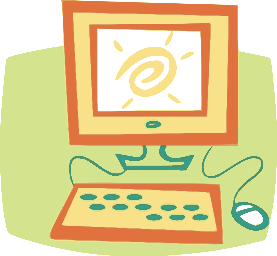 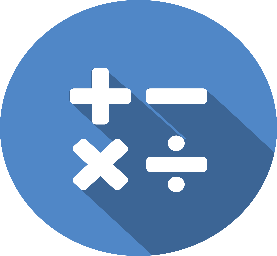 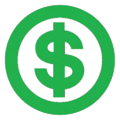 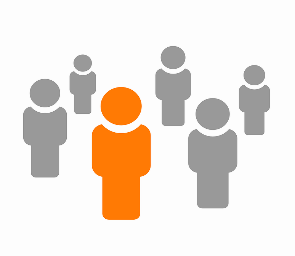 *PLANO NG PAGGASTOS
[Speaker Notes: Handout: Pakete ni Jason at Sofia: Plano ng Paggastos (mga pahina 6 at 7)

Inalam ng pangkat ni Jason kung ano ang itatawag sa serbisyo sa kanya batay sa mga serbisyo ng SDP at ng kanilang mga pakahulugan. 
Ipinapakita ng pahina 6 kung ano ang itinawag ni Jason at ng kanyang pangkat sa mga serbisyo sa kanya sa panahon ng pagpaplano
Ipinapakita ng pahina 7 ang kanyang plano ng paggastos na may mga serbisyo ng SDP at kwenta
2) Malamang na kinailangan nilang magsaliksik para sa ilang gastusin o pinagpasyahang magkasamang saliksikin bilang bahagi ng pagpupulong.  
3) Umupo si Jason at ang kanyang pangkat at inalam ang kwenta.
Narito ang mga pamagat ng serbisyo at ang kwenta:
Ang serbisyong Pagpapayo sa Paghahardin (Gardening Coach) ay mga Suportang Hanap-buhay – 40 oras/buwan sa lugar ng trabaho para sa 12 buwan @ $27/oras (kasama na ang buwis/benepisyo)
Ang pagtuturo ng kasanayan sa tahanan ay mga Suportang Pamumuhay sa Komunidad – mga 6 na oras/linggo (mga 26 na oras/buwan) para sa 12 buwan @ $27/oras kasama na ang buwis
Ang mga tauhan na susuporta sa iba’t ibang tunguhin; maghanap/magsaliksik ng mga apartment, suporta sa mga aktibidad sa simbahan, suporta sa gym at suporta para pag-aralan ang paggamit ng pampublikong transportasyon ay mga Suportang Pagsasama-sama sa Komunidad – 100/oras kada buwan @ $24/oras kasama na ang buwis
Ang Transportasyon ay Hindi Pangmedikal na Transportasyon – Uber, pampublikong transportasyon at ACCESS @ $100/buwan
Ang pagtuturong panlipunan/tagakonekta ay mga Suportang Pagsasama-sama sa Komunidad – 12 oras/buwan @ $30/oras kasama na ang buwis
Ang Gym ay Suportang Pagsasama-sama sa Komunidad - $10/buwan
Independent facilitator – Tinatayang 50 oras @ $20/oras (kasama na ang buwis) para matulungan isaayos ang mga serbisyo at suporta sa pasimula ng plano ni Jason
FMS – 12 buwan @ $165/buwan]
PAGBABAYAD PARA SA MGA SERBISYO AT SUPORTA
Sofia
PLANO NG PAGGASTOS
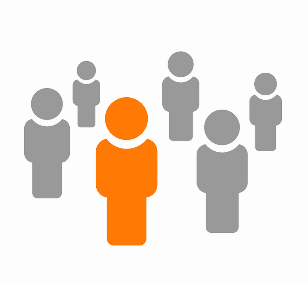 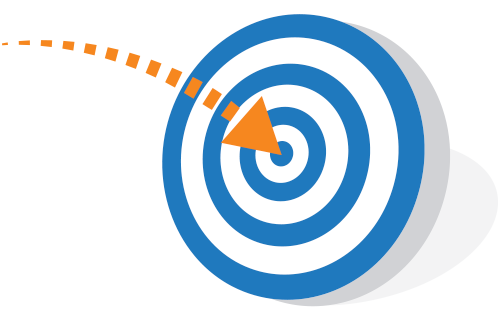 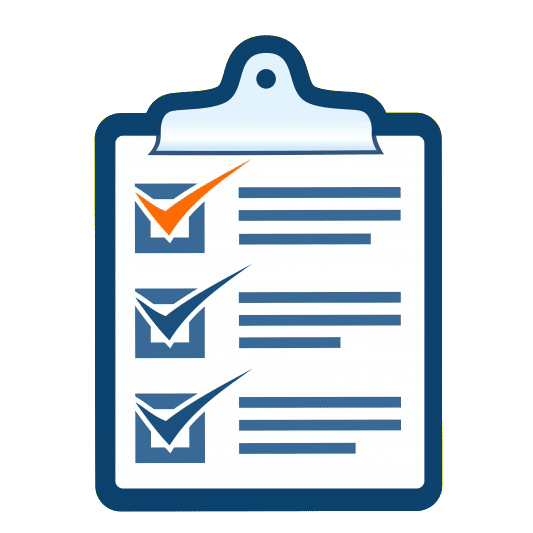 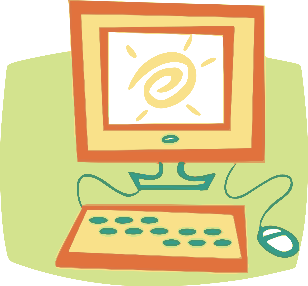 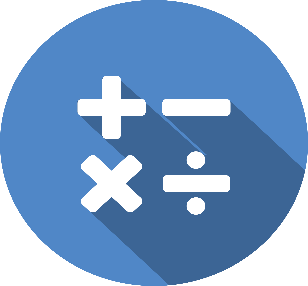 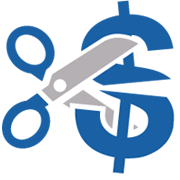 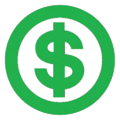 INDIBIDUWAL NA BADYET
$12,000
$8,900
PLANO NG PAGGASTOS
[Speaker Notes: Ang binagong indibiduwal na badyet ni Sofia ay nagkakahalaga ng $12,000. Ito ang halagang magagamit niya at ng kanyang pamilya para bumili ng mga serbisyo at suporta ng SDP na kailangan niya sa kanyang IPP.
Si Sofia, pamilya niya at pangkat niya
Natukoy ang kanyang mga tunguhin at mga serbisyong kailangan para maabot ang mga tunguhing iyon. 
Tiniyak nila ang mga tunguhin, at dinokumento ang mga serbisyo na nasa IPP niya.
Inalam nila kung anong mga serbisyo ang magiging libre/panlahatan
Tiniyak nila kung aling mga serbisyo ang gagastusan
Nagsaliksik sila para matukoy:
Sino ang magbibigay ng serbisyo
Gaano kadalas ibibigay ang serbisyo
Kailan ito magsisimula
Gaano katagal ibibigay ang serbisyo sa buong taon
Magkano ang magagastos para dito
Paano ang pagbabayad nito
Sino ang magbabayad nito
6) Kinalkula nila ang mga gastos
7) Ginawan nila siya ng plano ng pagastos.
Matutugunan ni Sofia ang kanyang mga tunguhin gamit ang mga libreng serbisyo at ilang provider  na uupahan ng kanyang pamilya. 
Ginamit ni Sofia ang $8,900 batay sa impormasyon na nasa kanyang IPP at sa plano ng paggastos.]
PAGBABAYAD PARA SA MGA SERBISYO AT SUPORTA
Sofia
PLANO NG PAGGASTOS
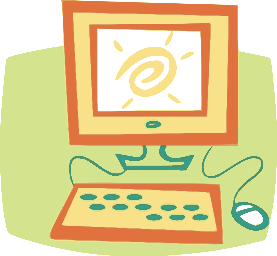 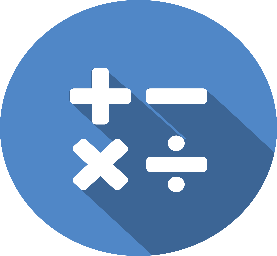 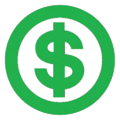 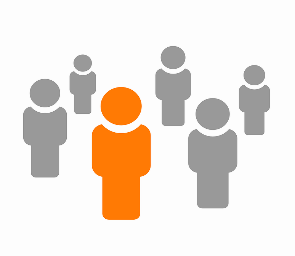 *PLANO NG PAGGASTOS
[Speaker Notes: Handout: Pakete ni Jason at Sofia: Plano ng Paggastos (mga pahina 8 at 9)

Inalam ni Sofia at ng pangkat niyakung ano ang itatawag sa serbisyo sa kanya batay sa mga serbisyo ng SDP at ng kanilang mga pakahulugan. 
Ipinapakita ng pahina 8 kung ano ang itinawag ni Sofia at ng kanyang pangkat sa mga serbisyo sa kanya sa panahon ng pagpaplano
Ipinapakita ng pahina 9 ang kanyang plano ng paggastos na may mga serbisyo ng SDP at kwenta
2) Malamang na kinailangan nilang magsaliksik para sa ilang gastusin o pinagpasyahang magkasamang saliksikin bilang bahagi ng pagpupulong.  
3) Umupo si Sofia, ng kanyang pamilya at ng mga taong sumusuporta sa kanila at inalam ang kwenta.
Pagkatapos, tiniyak nila ang mga sumusunod:
Suportang tauhan habang nakikihalubilo/tumatambay kasama ng mga kaibigan pagkatapos ng paaralan at suporta ng tauhan habang nasa art class ay mga Suportang Pagsasama-sam sa Komunidad – 5 oras/linggo, 32 linggo/taon @ $20/oras na may kabuoang $3,200 
Suportang tauhan habang nakikihalubilo/tumatambay kasama ng mga kaibigan habang summer break ay mga Suportang Pagsasama sa Komunidad – 20 oras/linggo, 4 linggo @ $20/oras na may kabuoang $1,600
Kaya bahaging ito ay may kabuoang $4,800
Ang summer camp ay mga Serbisyong Pansamantala 
Ang Art Class ay mga Suportang Pagsasama-sama sa Komunidad – gastos ng lokal na klase gamit ang mga parke at libangan sa lugar niya
Independent facilitator – Tinatayang 50 oras @ $20/oras (kasama na ang buwis) para bumuo ng plano na nakasentro sa tao at pag-access sa mga serbisyo habang nasa kanyang IPP, IEP at sa mga ehensyang mga pakinabang ng publiko
FMS – 12 buwan @ $75/buwan]
PAGBABAYAD PARA SA MGA SERBISYO AT SUPORTA
PLANO NG PAGGASTOS
*Plano ng Paggastos
AKTIBIDAD
Pag-isipan ang isa sa mga tunguhin mo.

Pag-isipan kung paano makakatulong sa iyo ang serbisyo na maabot ang tunguhing iyan. 

Malamang na magkano ang gagastusin sa serbisyong iyan? 

Gaano kadalas? Oras? Buwan? Taon?

Kailan magsisimula at magtatapos ang serbisyo?
[Speaker Notes: Handout: Aktibidad ng Plano ng Paggastos (Dapat gugugol ng mga 15 minuto.)

Ngayong gagamit tayo ng worksheet na makakatulong sa iyo na pag-isipan ang iyong indibiduwal na badyet ng SDP.
Pag-isipan ang isa sa iyong mga tunguhin na malamang mayroon ka sa SDP. 
Anong serbisyo ang malamang na gagamitin mo para maabot ang tunguhing iyan.
Pag-isipan kung magkano malamang ang gagastusin sa serbisyong iyan. Maaari mong gamitin ang pinakamalapit na hula mo sa aktibidad na ito. Makakatanggap ka ng tulong kapag inaalam mo ang iyong mga gastusin habang nasa aktuwal na proseso ka ng pagpaplano.
Nagbabayad ka ba sa isang tao?  Ayon sa oras?  Ilang oras kada isang linggo?  Ilang linggo kada isang taon?
Ito ba ay isang minsanang pagbayad?  Buwanang bayad?
Kailan magsisimula ang serbisyo?  Kailan magtatapos ang serbisyo?  
Gumugol tayo ng ilang minuto at tingnan kung magagawa natin itong tapusin. 

Tip sa Pagsasanay Huwag masyadong malula sa mga detalye. Tulungan ang mga dumadalo na makuha ang konsepto sa pamamagitan ng paghiling sa kanila na magpokus sa isa lamang serbisyo o suporta. Sabihin sa kanila na magtantya lamang. Ang tunguhin dito ay tulungan sila na makuha ang konsepto ng pagbuo ng plano ng paggastos, hindi ang espesipiko at tumpak na pagpuno sa worksheet.]
PAGBABAYAD PARA SA MGA SERBISYO AT SUPORTA
REPASO
PAGREPASO SA PLANO NG PAGGASTOS

Pagbuo ng iyong plano ng paggastos

Mga halimbawa ni Jason at Sofia

Aktibidad
[Speaker Notes: Ang mga serbisyo ay  magiging nakasentro sa tao at nakalista sa iyong IPP. 

Titiyakin mo at ng iyong sumusuporta mga tao/pangkat kung anong mga serbisyo ang kailangan mo para maabot ang iyong mga tunguhin.

Titiyakin mo kung anong mga serbisyo na panglahatan ang unang available sa iyo. 

Sasaliksikin at kakalkulahin mo ang gastos ng natitira mo pang mga serbiyso at suporta na nasa iyong plano ng paggastos. 

Tip sa Pagsasanay Ang susunod na seksyon sa FMS ay may maraming nilalaman, kaya pag-isipan nang magpahinga sandali dito o kaya mag-inat-inat muna bago simulan ang FMS.]
PAGBABAYAD PARA SA MGA SERBISYO AT SUPORTA
SERBISYONG PAMAMAHALA NG PINANSYAL
Pangkalahatang ideya
FINANCIAL MANAGEMENT SERVICE (FMS)
PANGKALAHATANG IDEYA

PAGTIYAK SA IYONG RELASYON SA IYONG FMS

3 MODELO
 
GASTOS SA FMS

MGA HALIMBAWA NI JASON AT SOFIA
PAGBABAYAD PARA SA MGA SERBISYO AT SUPORTA
SERBISYONG PAMAMAHALA NG PINANSYAL
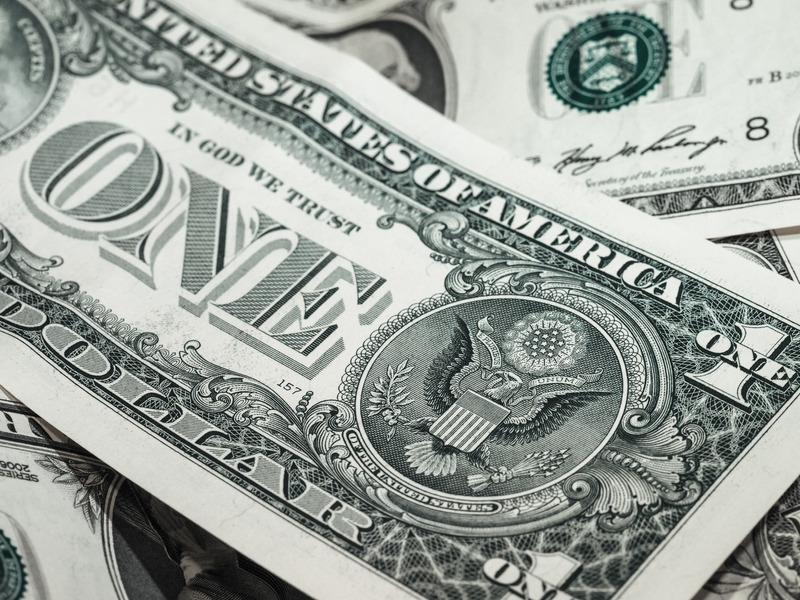 SERBISYONG PAMAMAHALA NG PINANSYAL
(FMS)
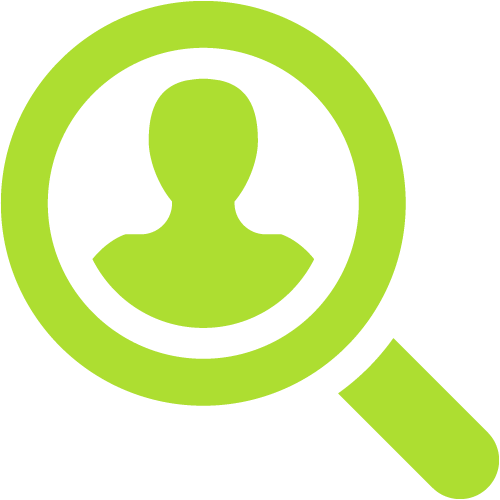 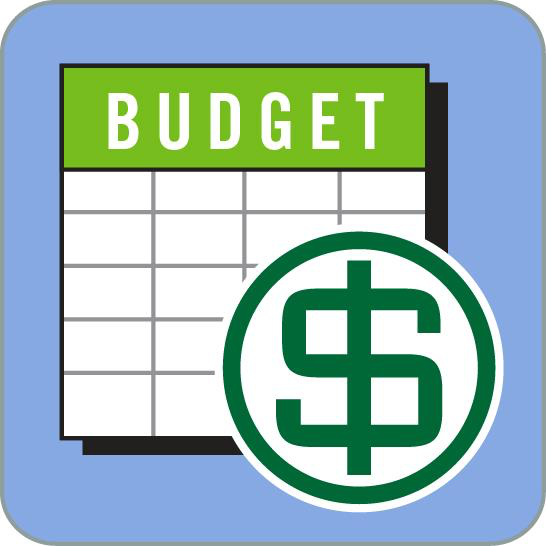 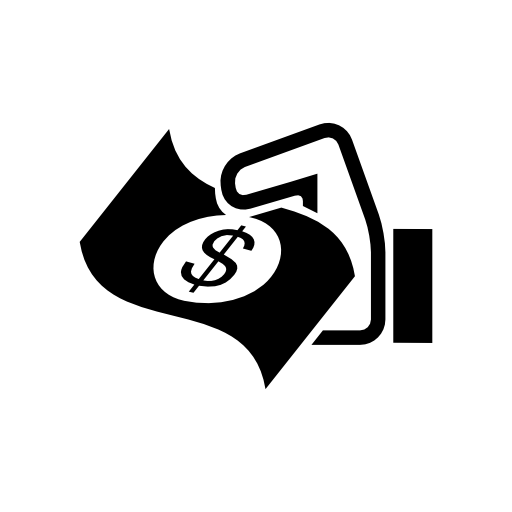 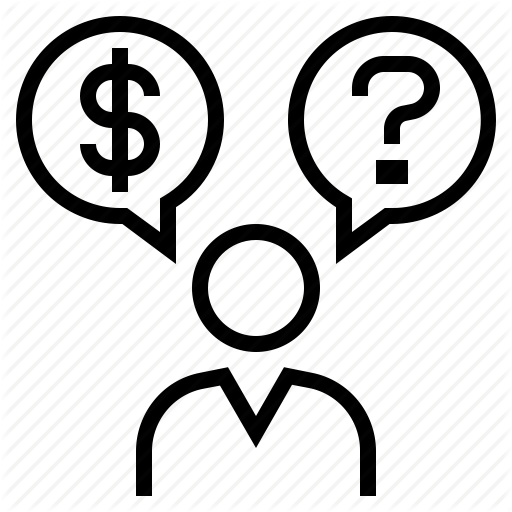 Pagsusuri ng Pagkatao at mga Kwalipikasyon
Nagbibigay sa Iyo ng mga Buwanang Sumaryo
Gumagamit ng Badyet para Bayaran ang mga Serbisyo
Suport Sa Plano ng Paggastos
[Speaker Notes: Isa sa pinakamalaking suporta sa iyo ay ang iyong financial management service, o FMS. 
Ang FMS ay ang nag-iisang service provider na malamang ay nakakontrata sa regional center at ang nag-iisang serbisyo na kinakailangang mayroon ka. 
Ginagamit ng FMS ang iyong plano sa paggastos para bayaran ang mga serbisyo at suporta sa iyong IPP.
Padadalhan ka at ang inyong regional center ng mga buwanang sumaryo sa iyong plano ng paggastos.
Tutulungan ka nila na tiyaking hindi susobra ang paggastos mo.
Titiyakin ng FMS na ang mga taong pipiliin mo na magtatrabaho sa iyo ay kwalipikado na magbigay ng serbisyo kung saan sila inupahan na gawin. 
Tutulungan ka nila na tapusin ang pagsusuri ng pagkatao ng iyong potensyal na tauhan, kung kinakailangan.]
PAGBABAYAD PARA SA MGA SERBISYO AT SUPORTA
SERBISYONG PAMAMAHALA NG PINANSYAL
Relasyon sa Iyong FMS
Nagbibigay ang FMS ng mga serbisyo at suporta batay 
Sa iyong espesipikong mga pangangailangan. 
Paano mo titiyakin ang kaugnayang iyan?
Ano ang iyong relasyon sa iyong mga empleyado?
Magkakaroon ka ba ng mga empleyado?
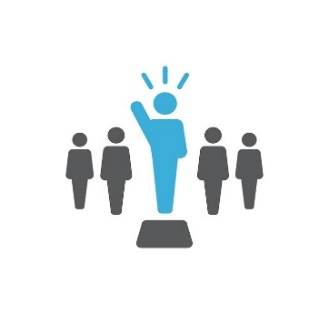 [Speaker Notes: Ang susunod na mga slide ay aakay sa iyo kung paano magpapasya kung aling relasyon sa FMS ang KAILANGAN mo para sa mga serbisyo at suporta sa iyong plano ng paggastos.]
PAGBABAYAD PARA SA MGA SERBISYO AT SUPORTA
SERBISYONG PAMAMAHALA NG PINANSYAL
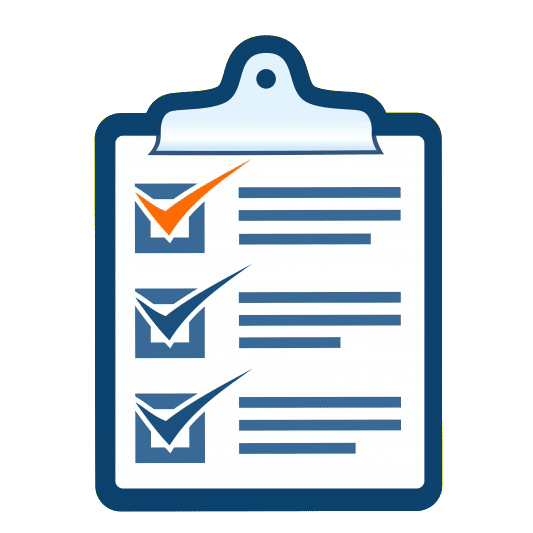 ?
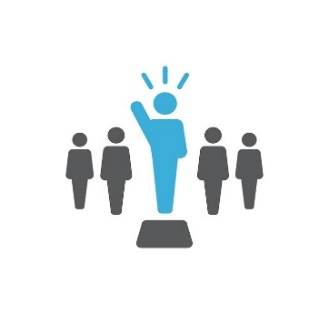 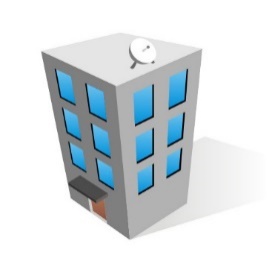 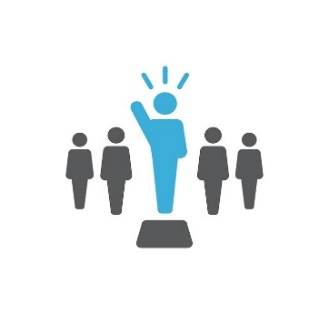 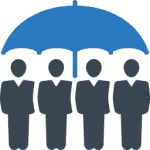 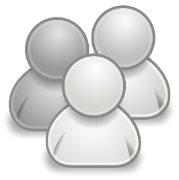 Co-Employer
Tagapagbayad ng Bayarin
Solong Employer
[Speaker Notes: Mayroon kang IPP at ang iyong plano ng paggastos na nagpapakita ng mga serbisyo at suporta na pinili mo. 
Para matiyak ang iyong relasyon sa iyong FMS, simulan sa pagtanong sa iyong sarili kung magkakaroon ka ng mga empleyado bilang bahagi ng iyong plano. At, kung magkakaroon ka ng mga empleyado, sino ang magkakaroon ng kaugnayang employer sa kanila. 
Tingnan natin ang iba’t ibang paraan ng pagsagot sa gayong mga tanong.]
PAGBABAYAD PARA SA MGA SERBISYO AT SUPORTA
SERBISYONG PAMAMAHALA NG PINANSYAL
Tagapagbayad ng Bayarin
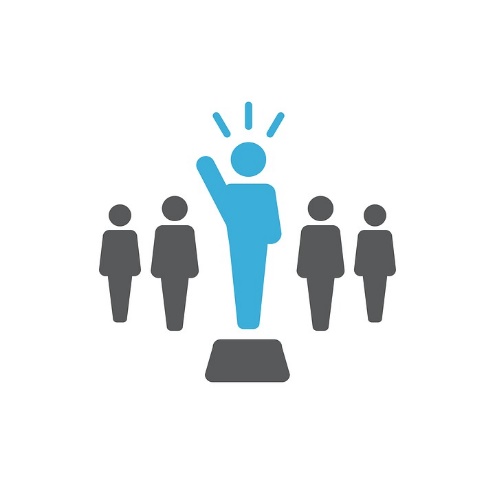 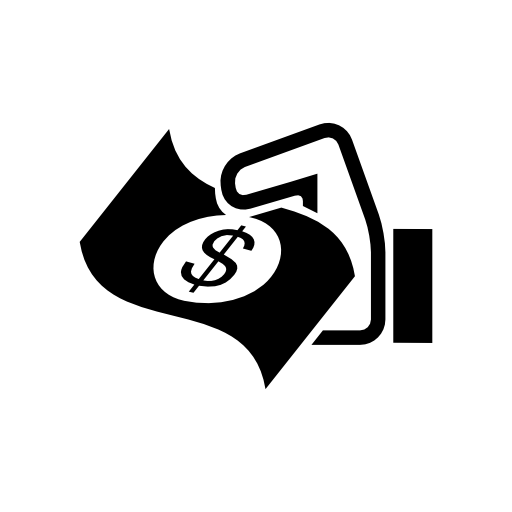 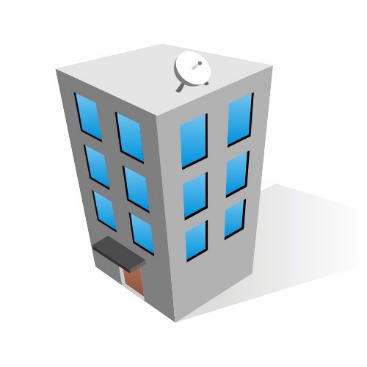 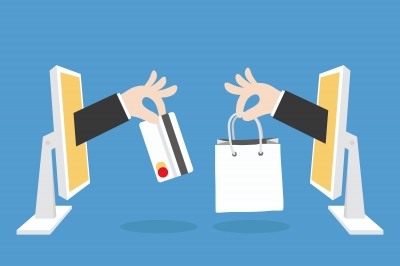 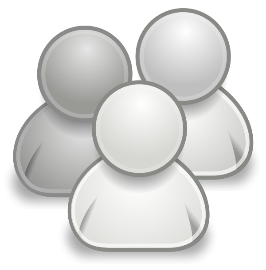 Ang mga taong tutulong sa iyo ay nagtatrabaho na sa isang ahensya.
Hindi mo gugustuhing maging employer ng iyong mga manggagawa.
FMS ang magbabayad ng mga bayarin.
Ang FMSay bibili ng mga item sa kompanya para sa iyo.
[Speaker Notes: Mayroon kang IPP at ang iyong plano ng paggastos na nagpapakita ng mga serbisyo at suporta na pinili mo. 
Kaya, magtanong ka, “Magkakaroon ba ako ng mga empleyado?”
Hindi – Walang mga empleyado. 
Bumibili lamang ako ng mga item 
Hindi ako magkakaroon ng mga empleyado dahil uupa ako ng ahensya/kompanya para magbigay ng mga tao na magtatrabaho sa akin. Wala akong employer/empleyado na relasyon sa mga taong tumutulong sa akin. Umupa na ako ng ahensya/kompanya at ang mga taong tumutulong sa akin ay empleyado na ng mga ahensya/kompanya.
Ito ang magiging Modelo ng Tagabayad ng Bayarin:
Ang FMS na nagbibigay ng ganitong mga serbisyo ay nagsusulat ng mga tseke at nagbabayad para sa mga serbisyo at suporta na nakalista sa IPP alang-alang sa iyo.  
Walang kaugnayang employer/empleyado ang umiiral sa pagitan ng FMS, service provider, o sa kasali.  
Maaaring piliin ng kasali ang modelong ito ng provider ng FMS kapag bumibili lamang ng produkto o kapag bumibili ng mga serbisyo at suporta mula sa isang ahensya o kompanya.  
Ang ahensya o kompanya ang may pananagutan na magbigay ng mga item at/o mga manggagawa, at ang provider ng FMS  ang nagsusulat ng tseke para sa mga serbisyo at suportang ibinigay. 
Ang ahensya o kompanya ang may employer/empleyadong ugnayan sa manggagawa kaya sila ang may pananagutan sa lahat ng angkop na mga batas sa patrabaho at mga batas para makakuha ng angkop na mga insurance (hal., Kabayaran ng manggagawa). 
Mga Halimbawa:
Pagkuha ng klase mula sa departamento ng mga parke at libangan
Pagbili ng computer mula sa isang kompanya
Pagbabayad ng transportasyon sa isang kompanya
Pag-upa ng kompanya para suplayan ka ng mga manggagawa sa iyong tahanan
Paggawang kasama ng ahensya para tulungan kang mag-apply ng trabaho
Mga provider na nagtatrabaho na sa inyong regional center]
PAGBABAYAD PARA SA MGA SERBISYO AT SUPORTA
SERBISYONG PAMAMAHALA NG PINANSYAL
Solong Employer
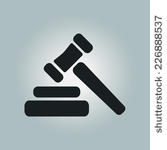 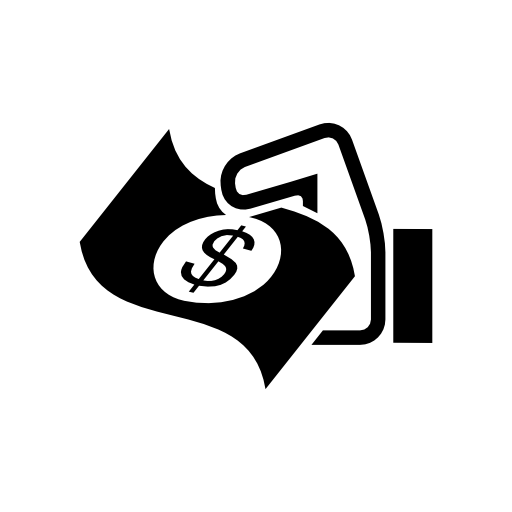 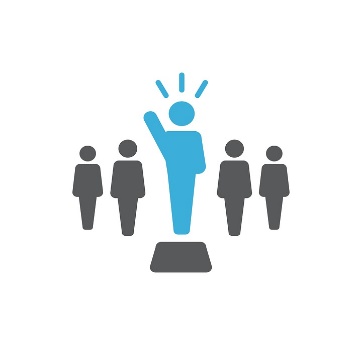 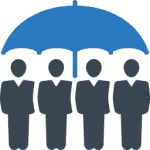 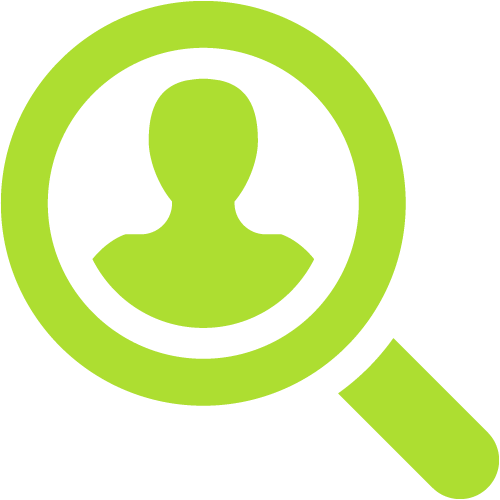 Gugustuhin mong maging employer ng iyong mga manggagawa.
Dapat na kumuha ng mga kinakailangang insurance na nauugnay sa pagpapatrabaho
Tumutulong sa iyo na sundin ang lahat ng ankop na mga batas sa patrabaho.
Pagsusuri ng Pagkatao at mga Kwalipikasyon
FMS ang magbabayad ng mga bayarin.
FMS
IKAW
[Speaker Notes: Kaya, balikan natin ang tanong na, “Magkakaroon ba ako ng mga empleyado?”

Oo– Magkakaroon ako ng mga taong magtatrabaho para sa akin nang direkta at gusto kong magkaroon ng ganap na pananagutan bilang kanilang employer na may suporta sa pagsunod sa mga batas sa patrabaho mula sa aking FMS.
Ito ang magiging Modelo ng Solong Employer:
Maaaring piliin ng kasali ang modelong ito kung gusto nilang maging direktang employer ng mga magbibigay ng serbisyo. 
Ang FMS na nagbibigay ng mga serbisyo sa modelong ito ang tutulong sa kasali sa pamamagitan ng:
Tumutulong sa kanila na sumunod sa pamamagitan ng lahat ng angkop na mga batas sa patrabaho
Nagpapatunay sa mga kwalipikasyon ng provider at pagkuha ng pagsusuri ng pagkatao 
Nagpoproseso ng sweldo. 
Hinihingan ang kasali na ipagpatuloy ang pangunahing pananagutan ng employer at:
Kumuha ng anumang kinakailangang mga insurance na nauugnay sa patrabaho (hal., kabayaran ng manggagawa) nababayaran mula sa iyong plano ng paggastos. Ang ganitong mga gastusin ay idadagdag sa anumang pang-oras na rate na ipinasya mong ibayad sa iyong mga empleyado. (Tandaan, ito ang 18% na ginamit namin bilang halimbawa/tantya na nasa aktibidad ng plano ng paggastos.) 
Maaari mong gamitin ang modelong ito kung gusto mo na may kontrol sa mga serbisyo at suporta sa iyo at kung gusto mo na gampanan ang papel ng isang employer na may suporta ng FMS.]
PAGBABAYAD PARA SA MGA SERBISYO AT SUPORTA
SERBISYONG PAMAMAHALA NG PINANSYAL
Kapwa Employer
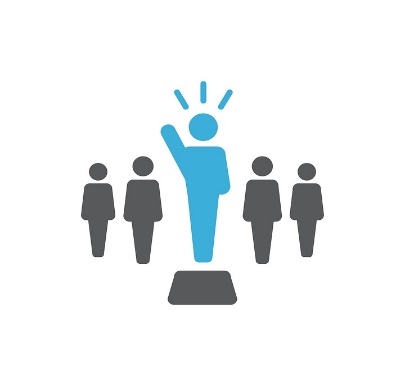 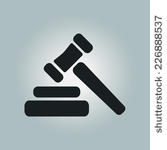 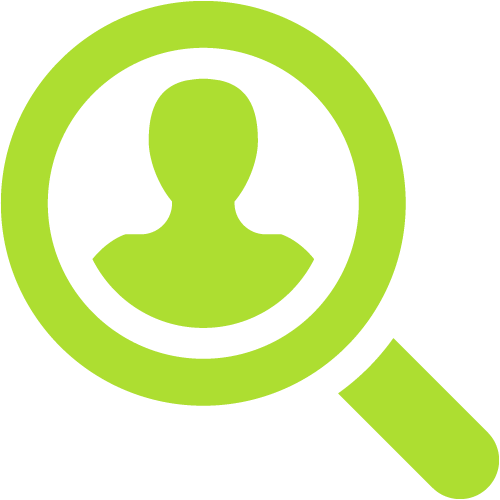 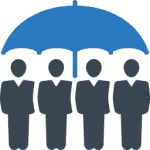 Sinusunod ang lahat ng angkop na mga batas sa patrabaho.
Pinapangasiwaan ang mga kinakailangang insurance na nauugnay sa pagpapatrabaho
IBAHAGI ang pagiging employer.
Gusto mong IBAHAGI ang pagiging employer ng iyong mga manggagawa.
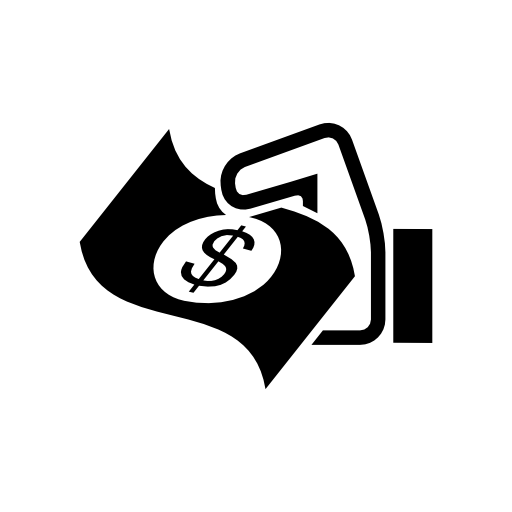 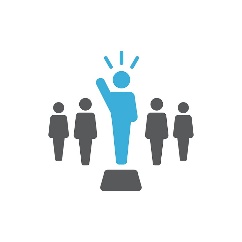 FMS ang magbabayad ng mga bayarin.
Pagsusuri ng pagkatao at mga kwalipikasyon.
IKAW
FMS
[Speaker Notes: Kaya, balikan natin ang tanong na, “Magkakaroon ba ako ng mga empleyado?”

Oo– At gusto kong ibahagi sa FMS ang pananagutan bilang employer.
Ito ang magiging Modelo ng Kapwa-Employer:
Maaaring piliin ng kasali ang modelong ito kung gusto nilang ibahagi sa FMS ang ilan sa mga papel at mga pananagutan ng employer.  
Yamang ang FMS ang provider sa modelong ito ay ang employer ng rekord, pananatilihin ng kasali ang kakayahang umupa at magtanggal ng mga empleyado gamit ang suhestyon mula sa FMS provider. 
Pananatilihin ng FMS provider ang pangunahing pananagutan ng employer. 
Kukuha ang FMS ng anumang kinakailangang mga insurance na nauugnay sa patrabaho (hal., kabayaran ng manggagawa) nababayaran mula sa iyong plano ng paggastos. Ang ganitong mga gastusin ay idadagdag sa anumang pang-oras na rate na ipinasya mong ibayad sa iyong mga empleyado. (Tandaan, ito ang 18% na ginamit namin bilang halimbawa/tantya na nasa aktibidad ng plano ng paggastos.) 
Tutulong din ang FMS sa pagbeberipika ng kwalipikasyon ng provider, pagsusuri ng pagkatao at pagproseso ng sweldo.]
PAGBABAYAD PARA SA MGA SERBISYO AT SUPORTA
Sofia
SERBISYONG PAMAMAHALA NG PINANSYAL
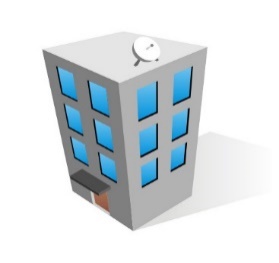 Pag-upa ng mga ahensya para magbigay ng mga serbisyo
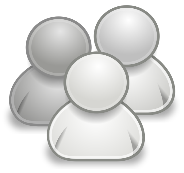 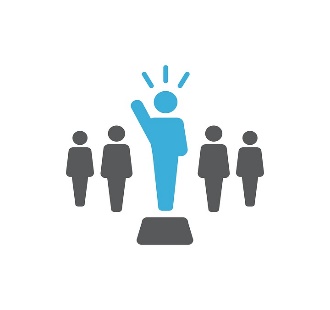 Walang employer/empleyadong relasyon
Modelo ng Tagapagbayad ng Bayarin
[Speaker Notes: Sa kaso ni Sofia, gagamitin ng pamilya niya ang modelo ng Tagapagbayad ng Bayarin dahil:
Ibinigay ng mga kompanya at ahensya ang mga serbisyo sa kanya. May sarili nang empleyado/employer na ugnayan ang kanyang independent facilitator sa mga ahensya na inupahan ni Sofia at ng kanyang pamilya. Siya at ang FMS ay walang empleyado/employer na relasyon sa mga taong nagbibigay ng mga serbisyo sa kanyang plano ng paggastos. Mga ahensya rin ang ibang mga serbisyo sa kanya, ang kanyang class at camp. 
Magsusulat lamang ng mga tseke ang FMS provider sa mga kompanya o ahensya.]
PAGBABAYAD PARA SA MGA SERBISYO AT SUPORTA
SERBISYONG PAMAMAHALA NG PINANSYAL
Maaari kang magkaroon ng KAHIT ANONG kombinasyon ng mga serbisyo mula sa iyong FMS.
?
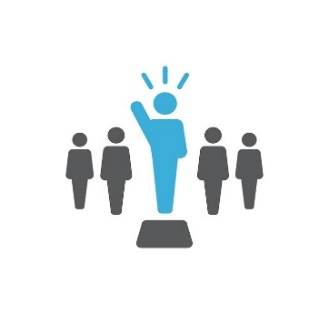 SANDALI! 
Aling modelo ang gagamitin ko?
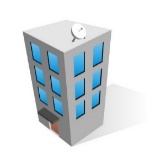 Co-
Employer
Tagapagbayad ng Bayarin
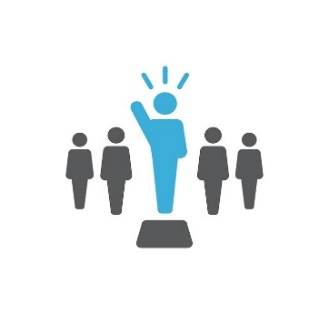 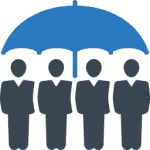 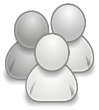 Tagapagbayad ng Bayarin
Kapwa-
Employer
Kapwa-
Employer
Kapwa-
Employer
[Speaker Notes: Sa kaso ni Sofia, wala siyang mga empleyado. Sinumang magtatrabaho sa kanya ay ibibigay ng ahensya o kompanya.
Pero, paano kung mayroong kombinasyon ng mga serbisyo? Paano kung mayroon kang mga ahensya at empleyado na direkta mong uupahan?

Kapag dinisenyo mo ang mga serbisyo sa iyo at suporta sa iyong IPP, maaaring mapabilang sila sa ilalim ng maraming deskripsyon ng mga modelo ng FMS na kakatapos lamang nating pag-usapan.]
PAGBABAYAD PARA SA MGA SERBISYO AT SUPORTA
Jason
SERBISYONG PAMAMAHALA NG PINANSYAL
Inuupahan ni Jason ang kanyang kapitbahay para suportahan siya kapag araw, at ang FMS ang bahala sa lahat ng negosyo at pananagutan.
Naghahanap, nag-iinterbyu, at umuupa si Jason ng gabay na pang-social, at ang FMS ang bahala sa lahat ng negosyo at pananagutan.
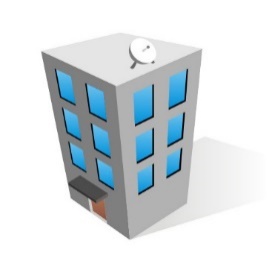 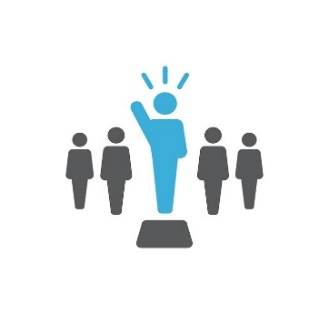 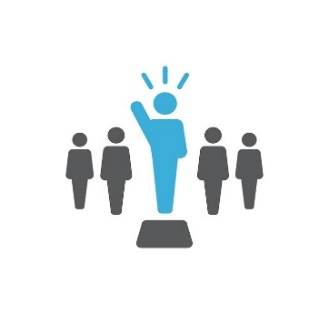 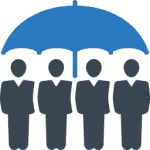 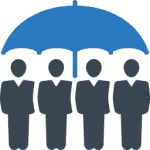 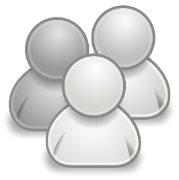 Umuupa si Jason ng lokal na ahensya na may mga tauhan para sa trabaho  gumagabay na dalubhasa sa kanyang pangarap na trabaho, paghahardin.
Kapwa Employer
[Speaker Notes: Si Jason ay may kombinasyon ng mga serbisyo sa kanyang plano ng paggastos. Uupa siya ng mga tao mula sa ahensya para sa kanyang trabahong paggabay sa paghahardin AT direkta siyang uupa ng tao bilang social coach at para sa kanya iba pang kailangan sa paghanap ng manggagawa habang nasa komunidad.]
PAGBABAYAD PARA SA MGA SERBISYO AT SUPORTA
SERBISYONG PAMAMAHALA NG PINANSYAL
*Gastos sa FMS
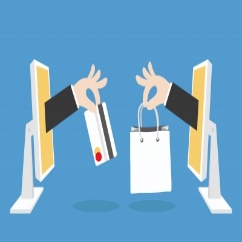 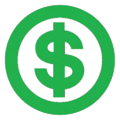 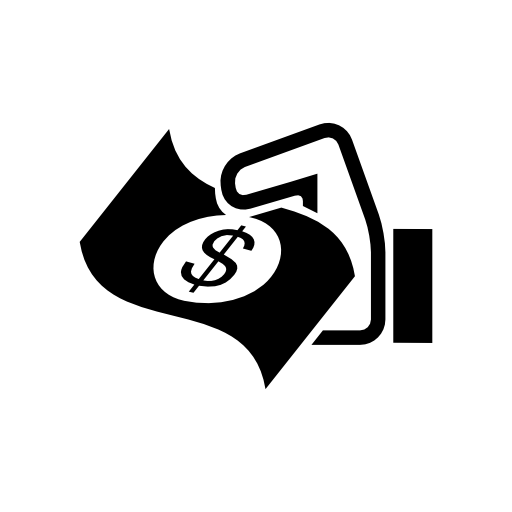 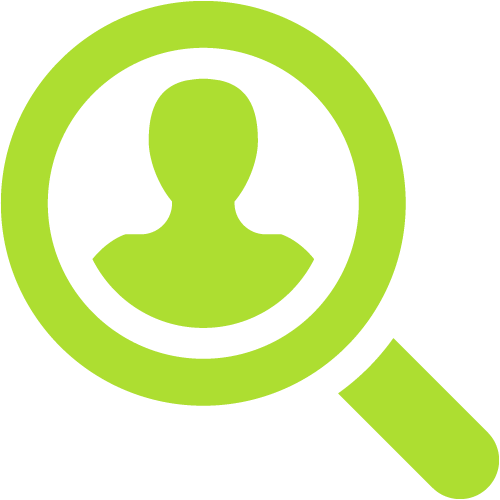 MGA SERBISYO NG FMS
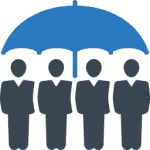 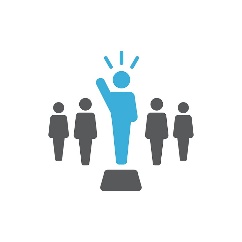 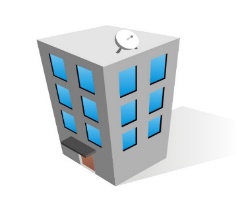 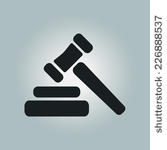 [Speaker Notes: Handout:  Pinakamataas na Rate ng Provider ng FMS

Ang rate para sa mga serbisyo ng FMS ay ibabatay sa pinakamataas na rate ng iyong pinagsamang mga modelo na ibig sabihin na ang FMS ang may pinakamalaking pananagutan sa pagtatrabaho sa iyo.
Halimbawa, kung susundan ng ilan sa mga serbisyo sa iyo ang modelong tagapagbayad ng bayarin at susundan naman ng ilan ang modelong kapwa employer, ibabatay ang iyong pinakamataas na rate sa modelong kapwa employer. 
Ang mga rate ng FMS ay:
pinakamataas na rate 
Batay sa bilang ng mga serbisyong binayaran sa iyong plano ng paggastos
Maaari kang makipagtawaran sa iyong provider ng FMS kung gusto mong silang kausapin tungkol sa mas mababang rate kaysa sa mga ito.]
PAGBABAYAD PARA SA MGA SERBISYO AT SUPORTA
Jason
SERBISYONG PAMAMAHALA NG PINANSYAL
Kapwa Employer
5+
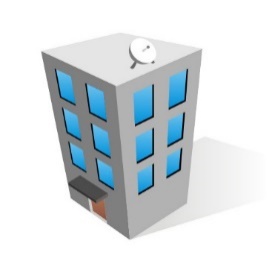 Kapwa-
Employer
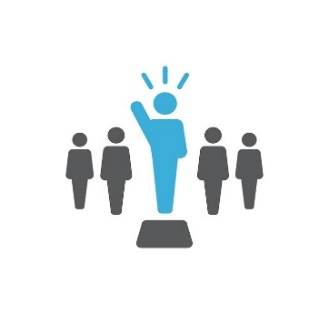 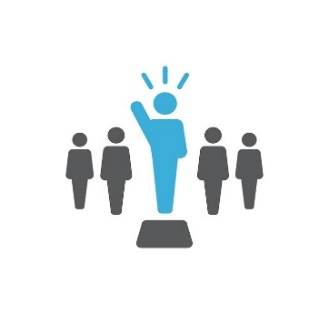 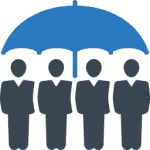 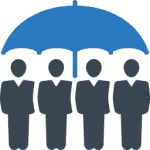 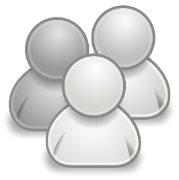 Tagapagbayad ng Bayarin
[Speaker Notes: Nakita natin sa kaso ni Jason, mayroon magkahalong mga serbisyo sa kanya; direkta siyang uupa ng mga tao at magbabayad siya sa mga kompanya. 
Sa SDP, kung ang mga pagbabayad sa mga provider ng FMS ay higit sa isang modelo, kung gayon ang pinakamataas na rate ay hindi maaaring lumampas sa modelong pinakamataas na gastos para sa kabuoang bilang ng mga serbisyo. 
Ang relasyon niJason sa kanyang FMS ay mapupunta sa ilalim ng modelong kapwa Employer dahil mayroon siyang mga empleyado at mga serbisyo ng mga kompanya na direktang babayaran ng kanyang FMS.
Si Jason ay may mahigit 5 mga serbisyo.]
PAGBABAYAD PARA SA MGA SERBISYO AT SUPORTA
Jason
SERBISYONG PAMAMAHALA NG PINANSYAL
Kapwa Employer
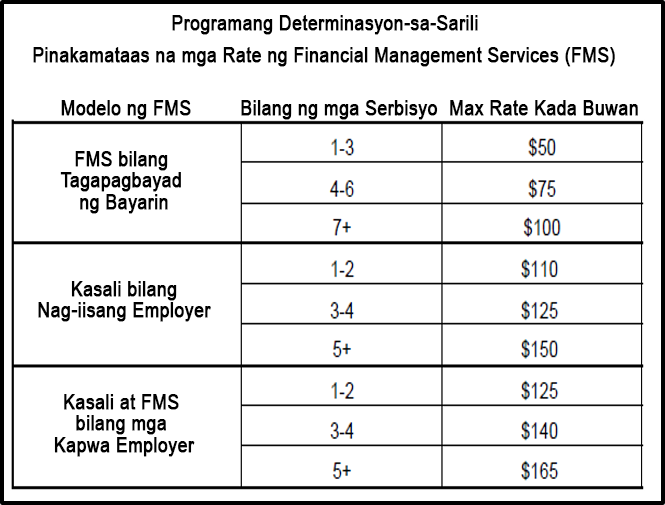 5+
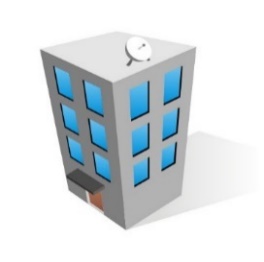 Kapwa
Employer
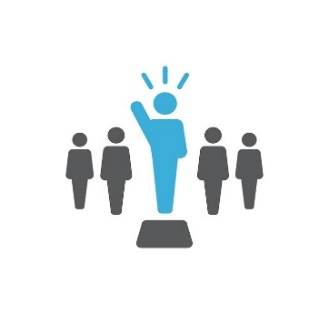 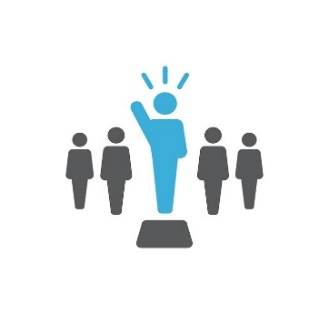 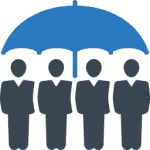 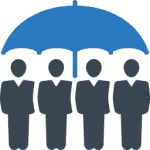 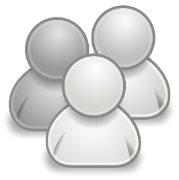 Tagapagbayad ng Bayarin
[Speaker Notes: Ayon sa aming tsart, ang modelong Kapwa Employer para sa mahigit 5 serbisyo ay gagawa ng kanyang pinakamataas na buwanang rate na $165 ng FMS.
Tiyakin ang bawat relasyon
Tiyakin kung alin sa mga modelo sa iyong kombinasyon ang pinakamahal (pinakamalaking sagutin at pananagutan ng FMS)
Bilangin ang mga serbisyo sa plano ng paggastos
Ireperensya ang Maximum Financial Management Services (FMS) Rates worksheet para tiyakin ang iyong gastos sa FMS

****** (pinakamataas $ modelo + ang # ng serbisyo = GASTOS ) ******

Sa SDP, kung ang mga pagbabayad sa mga provider ng FMS ay higit sa isang modelo, kung gayon ang pinakamataas na rate ay hindi maaaring lumampas sa modelong pinakamataas na gastos para sa kabuoang bilang ng mga serbisyo.]
PAGBABAYAD PARA SA MGA SERBISYO AT SUPORTA
Sofia
SERBISYONG PAMAMAHALA NG PINANSYAL
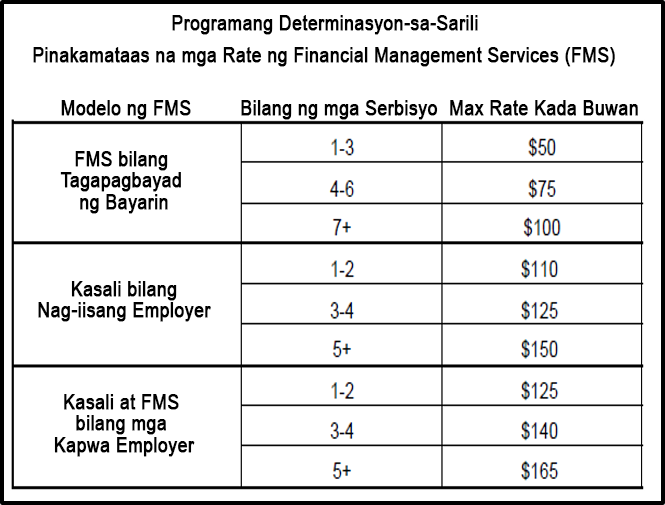 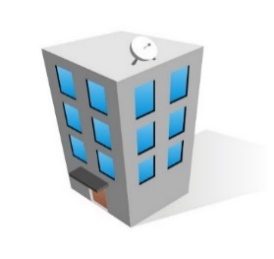 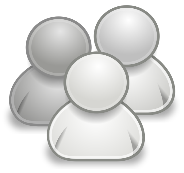 Tagapagbayad ng Bayarin
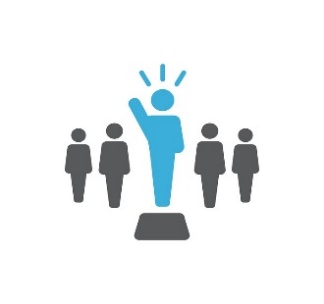 Tagapagbayad ng Bayarin
4-6
[Speaker Notes: Ayon sa aming tsart, ang modelong Tagapagbayad ng Bayarin para sa pagitan ng 4-6 na serbisyo ay gagawa ng pinakamataas na buwanang FMS rate na $75 ni Sofia.
Tiyakin ang bawat relasyon
Alin sa mga modelo sa kanyang kombinasyon ang pinakamahal (pinakamalaking sagutin at pananagutan ng FMS)
Bilangin ang mga serbisyo sa plano ng paggastos
Ireperensya ang Maximum Financial Management Services (FMS) Rates worksheet para malaman ang iyong gastos sa FMS

****** (pinakamataas $ modelo + ang # ng serbisyo = GASTOS ) ******	

Sa SDP, kung ang mga pagbabayad sa mga provider ng FMS ay higit sa isang modelo, kung gayon ang pinakamataas na rate ay hindi maaaring lumampas sa modelong pinakamataas na gastos para sa kabuoang bilang ng mga serbisyo.]
PAGBABAYAD PARA SA MGA SERBISYO AT SUPORTA
INDIBIDUWAL NA BADYET
Talakayan ng FMS 
AKTIBIDAD
Repasuhin ang mga serbisyo sa plano ng paggastos.

Tiyakin kung may mga empleyado?

Tiyakin ang relasyon sa mga empleyado? 

Anong uri ng FMS ang gusto mo na magkaroon? Bakit?
[Speaker Notes: Magpares ng mga tao para kausapin tungkol sa mga sumusunod o makipag-usap sa kanila tungkol sa uri ng mga serbisyo sa plano at hilingin sa kanila na tiyakin kung anong uri ng FMS ay malamang na gagamitin nila at bakit. Gugugol tayo ng mga 5-10 minuto.

Direkta ka bang kukuha ng empleyado?
Kung oo, gusto mo bang kunin ang lahat ng pananagutan o kontrol o gusto mo itong ibahagi sa FMS?
Uupa ka lamang ba ng mga tao na magtatrabaho para sa ahensya o plano mong bibili lamang ng mga item?]
PAGBABAYAD PARA SA MGA SERBISYO AT SUPORTA
REPASO
PAGREPASO NG FMS

Pangkalahatang ideya ng FMS

Pagtiyak ng relasyon mo sa iyong FMS

3 modelo
 
Gastos sa FMS

Mga halimbawa ni Jason at Sofia
[Speaker Notes: DAPAT ang FMS ay:
Nakakontrata sa regional center
Gamitin ang iyong plano ng paggastos para bayaran ang mga serbisyo at suporta sa iyong IPP.
Padadalhan ka at ang inyong regional center ng mga buwanang sumaryo sa iyong plano ng paggastos
Ang FMS ay kinakailangang serbisyo para sa SDP
2) Ang relasyon mo sa iyong mga empleyado, kung mayroon ka, ang titiyak ng iyong relasyon sa FMS

3) Maroong tatlong medolo para sa kaugnayang iyan. 

4) Ang modelo at bilang ng mga serbisyo na mayroon ka sa iyong plano ng paggastos ang titiyak sa gastos sa FMS.]
MGA KARAPATAN AT KALIGTASAN MO
5 PAMANTAYAN
Kalayaan
Awtoridad
Suporta
Pananagutan 
Kompirmasyon
MGA PAPEL AT PANANAGUTAN 
Ikaw 
Pamilya/Grupong Susuporta
Service Coordinator
Financial Management Service 
Service Provider
Independent Facilitator
MGA KARAPATAN AT KALIGTASAN MO
PANGKALAHATANG IDEYA NG MGA KARAPATAN
PANGKALAHATANG IDEYA NG MGA KARAPATAN AT KALIGTASAN MO
ANG MGA KARAPATAN MO 

PAGSUSURI NG KRIMINAL NA PAGKATAO

PAGKILALA AT PAG-UULAT NG PAG-ABUSO
MGA KARAPATAN AT KALIGTASAN MO
MGA KARAPATAN
Proseso ng IPP
Mga Apela
Patas na Pagdinig
PAREHO
R
I
G
HT
S
*Para sa higit pang impormasyon sa website ng DDS
[Speaker Notes: Sa SDP, magkakaroon ka ng katulad na karapatan na mayroon ka ngayon. 
Kasama dito ang karapatan na:
Proseso ng IPP
patas na pagdinig
mga apela
Gumawang kasama ng mga miyembro ng iyong pangkat para lutasin ang mga problema na mapanatili sa iyong isip ang 5 pamantayan, sa proseso ng pagpaplano na nakakasentro sa tao at sa mga patakaran na natutuhanan mo ngayon. 

Dahil lahat tayo ay magkasamang natututo, kung kailangan mo ng tulong, narito ang inyong regional center para suportahan ka.  Isa pa, Ikaw at ang inyong regional center ay pwedeng mag-email sa DDS sa sdp@dds.ca.gov. 

Makakahanap ka ng higit pang impormasyon tungkol sa mga karapatan mo sa DDS website sa www.dds.ca.gov.]
MGA KARAPATAN AT KALIGTASAN MO
PAGSUSURI NG PAGKATAO
Tumutulong ang FMS na protektahan ang iyong kaligtasan sa Self-Determination Program
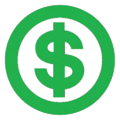 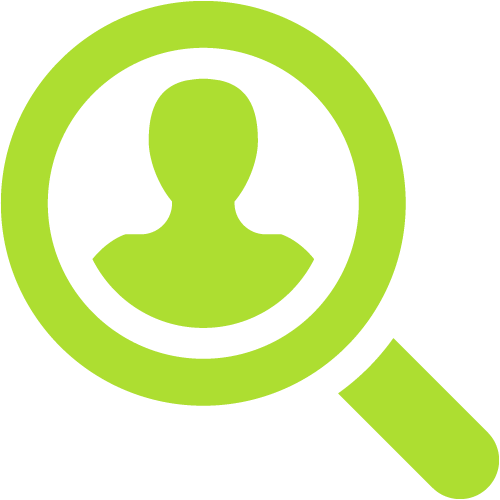 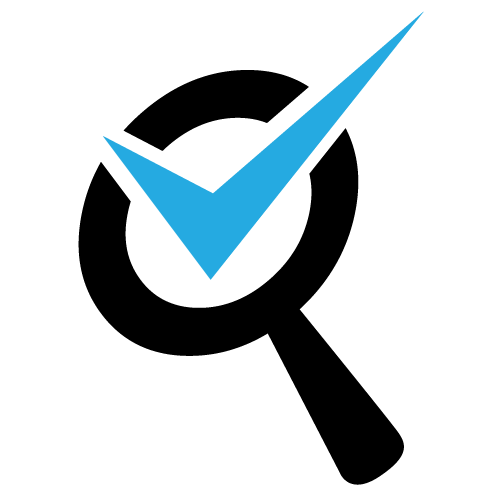 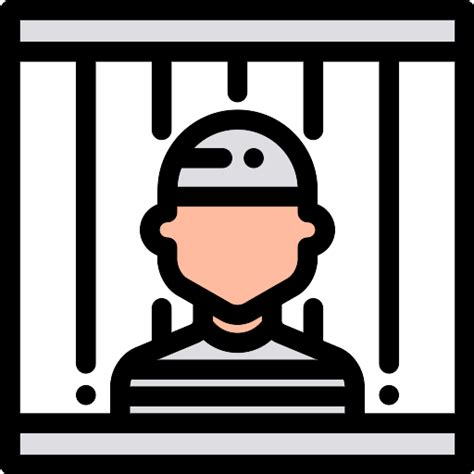 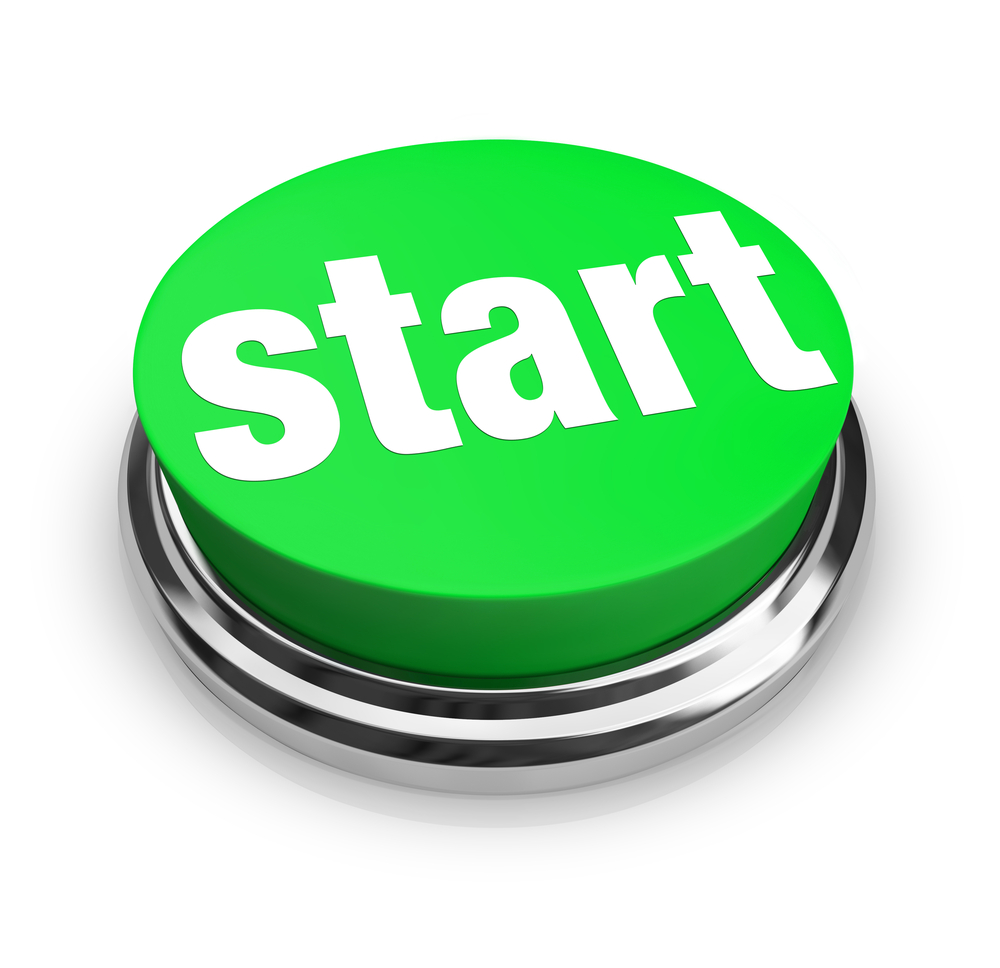 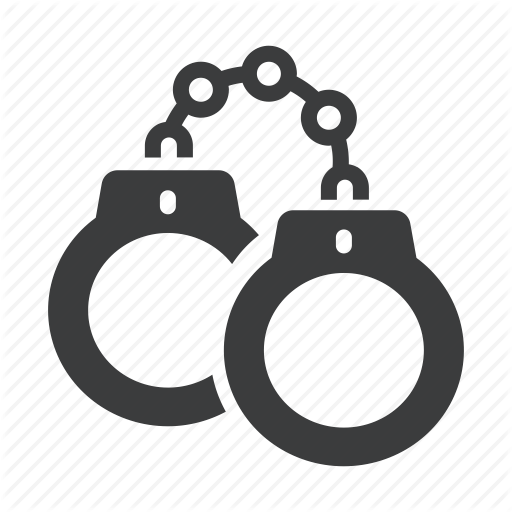 Ipapadala ang mga resulta sa iyong FMS
Service provider ang nagbabayad ng gastos
Nahatulan ng minor na krimen?
Kailangang aprubahan ng DDS bago sila makapagsimula
Nakompleto na ang pagsusuri ng pagkatao at malinis na sila
Nahatulan ng malubhang krimen?
Sila ay hindi maaaring magbigay sa iyo ng mga serbisyo
Makakapagsimula na ang provider na magbigay sa iyo ng mga serbisyo
Kinakailangan:
Mga provider ng tuwirang personal na pangangalaga
Sinumang provider na IKAW, ang konsyumer na humihiling

Mga tanong tungkol sa pagsusuri ng pagkatao: sdpbackground@dds.ca.gov
[Speaker Notes: MGA PANGUNAHING PUNTO
Kinakailangan ng ilan sa mga provider na uupahan mo na kumuha ng pagsusuri ng kriminal na pagkatao. Ito ay isang mahalagang hakbang sa kaligtasan sa SDP.
Kinakailangan ang pagsusuri ng kriminal na pagkato para sa mga tao binabayaran mula sa iyong  plano ng paggastos na magbibigay ng tuwirang personal na pangangalaga sa iyo, kabilang ang mga miyembro ng pamilya at kaibigan. Ang tuwirang personal na pangangalaga ay tulong sa pagbibihis, pag-aayos, paliligo o mga serbisyo sa iyong personal na kalinisan.  
Malamang na hilingan ka rin o ang iyong FMS ng iba service provider na kumuha kayo ng pagsusuri sa pagkatao. Maaaring may mga pagkakataon kung kailan mahalaga ito para sa iyo o sa iyong provider ng FMS na magkaroon kayo nito.
Tinitiyak ng iyong FMS na nakompleto ang pagsusuri sa pagkatao . 
DAPAT kumuha ang service provider o tauhan ng bagong pagsusuri sa pagkatao mula sa DDS, kahit pa nagawa na nila ito mula sa pagbibigay ng ibang mga serbisyo (hal.: IHSS). Hinihingi sa kanila na magkaroon ng pagsusuri sa pagkatao mula sa DDS. 
Isa lamang pagsusuri sa pagkatao ang kailangan sa SDP kahit pa ang provider ay nagbibigay ng serbisyo sa higit sa isang kasali.

Paano gumagana ang proseso:
Matutulungan ng iyong FMS ang provider mo na humanap ng mga lugar para sa fingerprint. Nasa buong California ang mga lokasyong iyon.
Magbibigay ang iyong FMS ng paperwork na kailangan para sa pagpapa-fingerprint
Ang gastos para sa pagpapa-fingerprint ay babayaran ng potensyal na provider
Kadalasang ipapadala ang mga resulta sa loob ng 48 oras sa Estado ng California (Dept of Justice at DDS)
Makakatanggap ang FMS ng mga resulta ng pagsusuri sa pagkatao mula sa DDS pero hindi ang espesipikong mga detalye. 
Kung ang potensyal na provider ay nahatulan ng minor na krimen? Kailangang aprubahan ng DDS bago sila makapagsimula
Kung ang potensyal na provider ay dating naaresto o nahatulan ng malubhang krimen, hindi sila makakakuha ng clearance. 

Kasama sa mga malubhang krimen na ang tao ay nahatulan ng, o naghihintay ng paglilitis para sa; pagpatay o tangkang pagpatay; pag-abuso sa bata, matanda o nakadependeng adulto; panggagahasa o seksuwal na pag-abuso; pagnanakaw; panununog; kidnapping; carjacking; pangingikil.

Sasabihin sa iyo ng FMS mo na mayroong bagay sa kanilang pagsusuri sa pagkatao kaya hindi sila karapat-dapat na magbigay sa iyo ng mga serbisyo na babayaran sa pamamagitan ng SDP. 
Muli, habang sinisimulan mo ang pagse-set up ng mga serbisyo sa iyo, anumang tanong tungkol sa pagsusuri sa pagkato ay maaaaring magpunta sa sdpbackground@dds.ca.gov]
MGA KARAPATAN AT KALIGTASAN MO
PAGKILALA SA PAG-ABUSO
Mayroong maraming iba’t ibang uri ng pag-abuso.
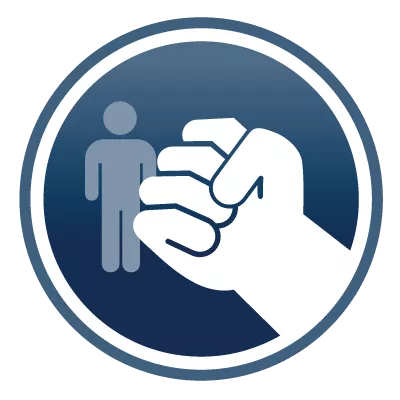 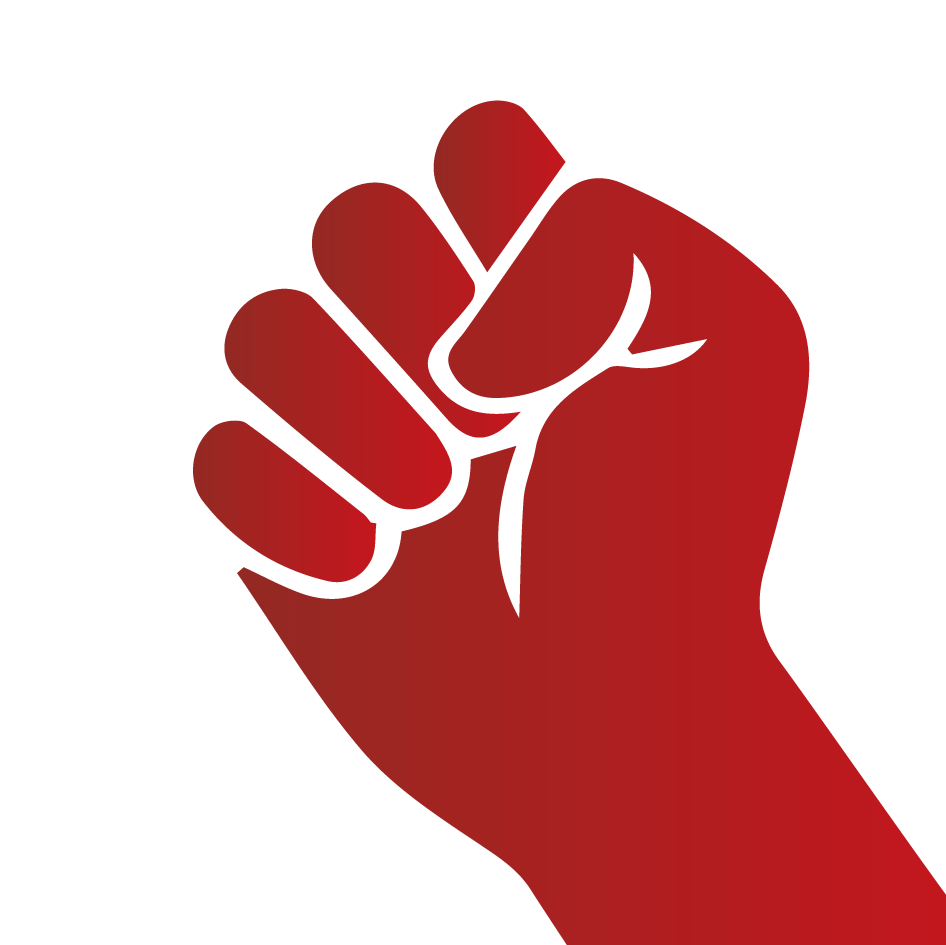 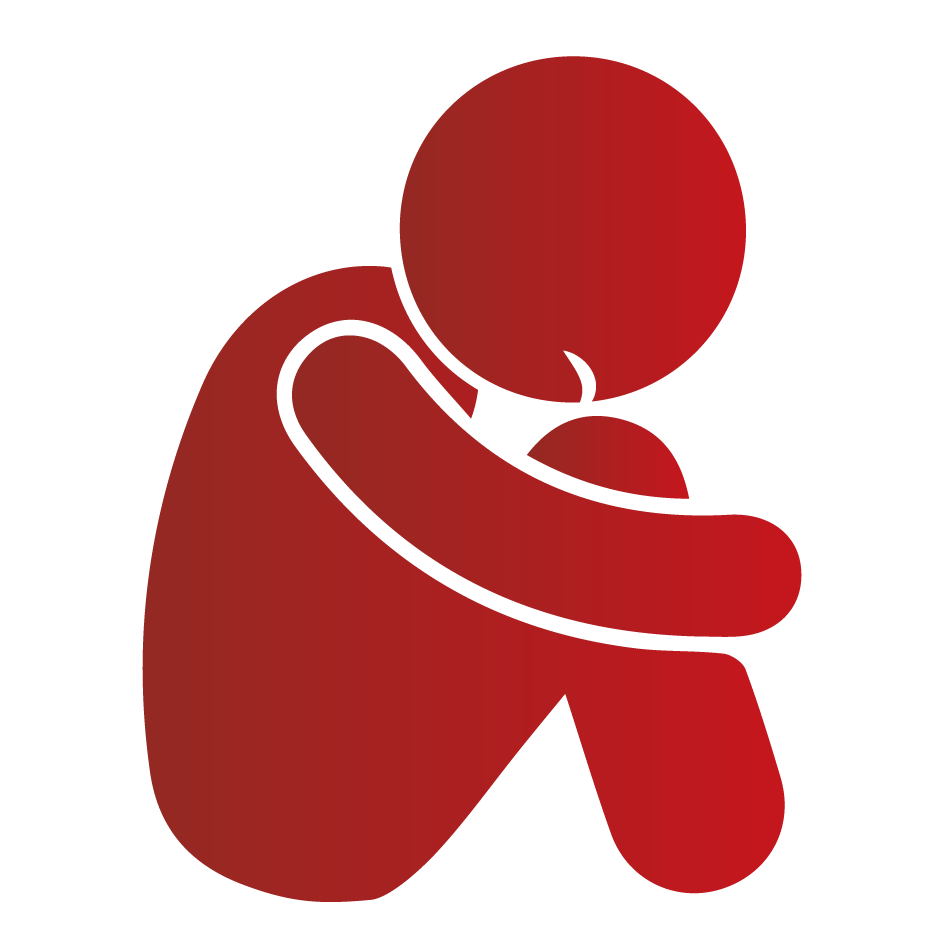 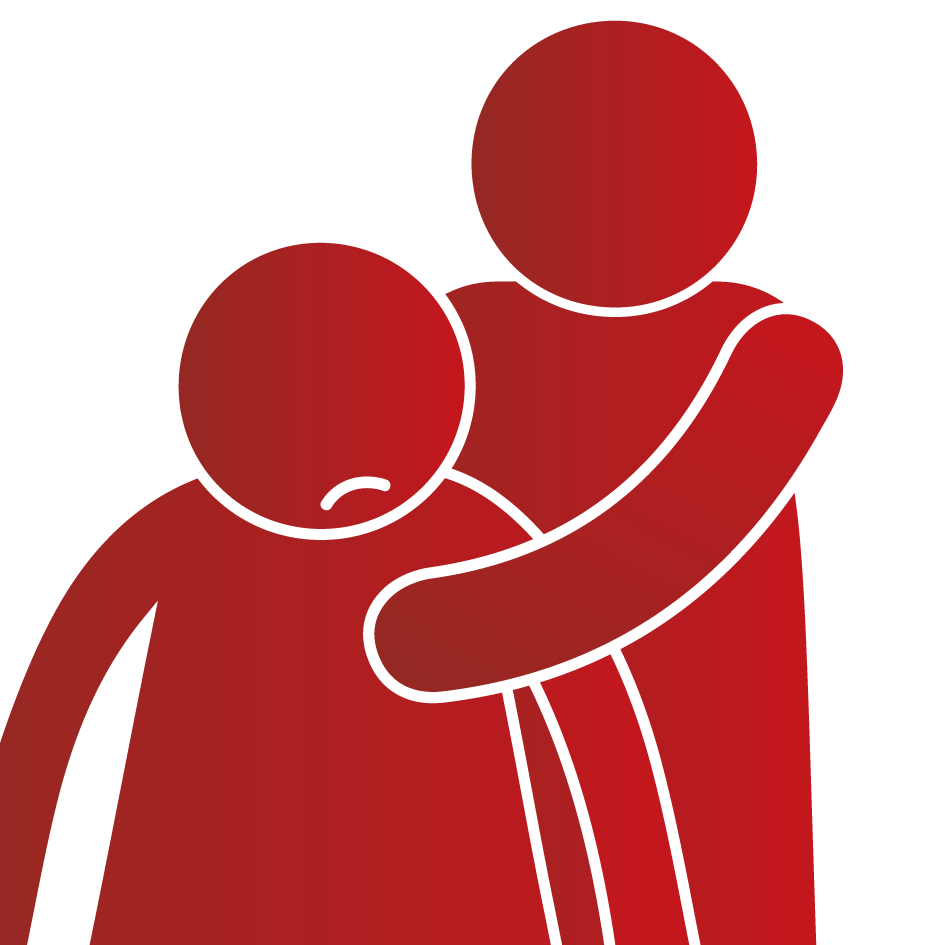 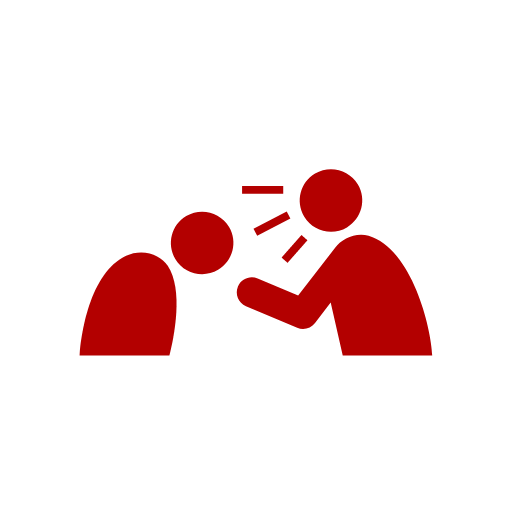 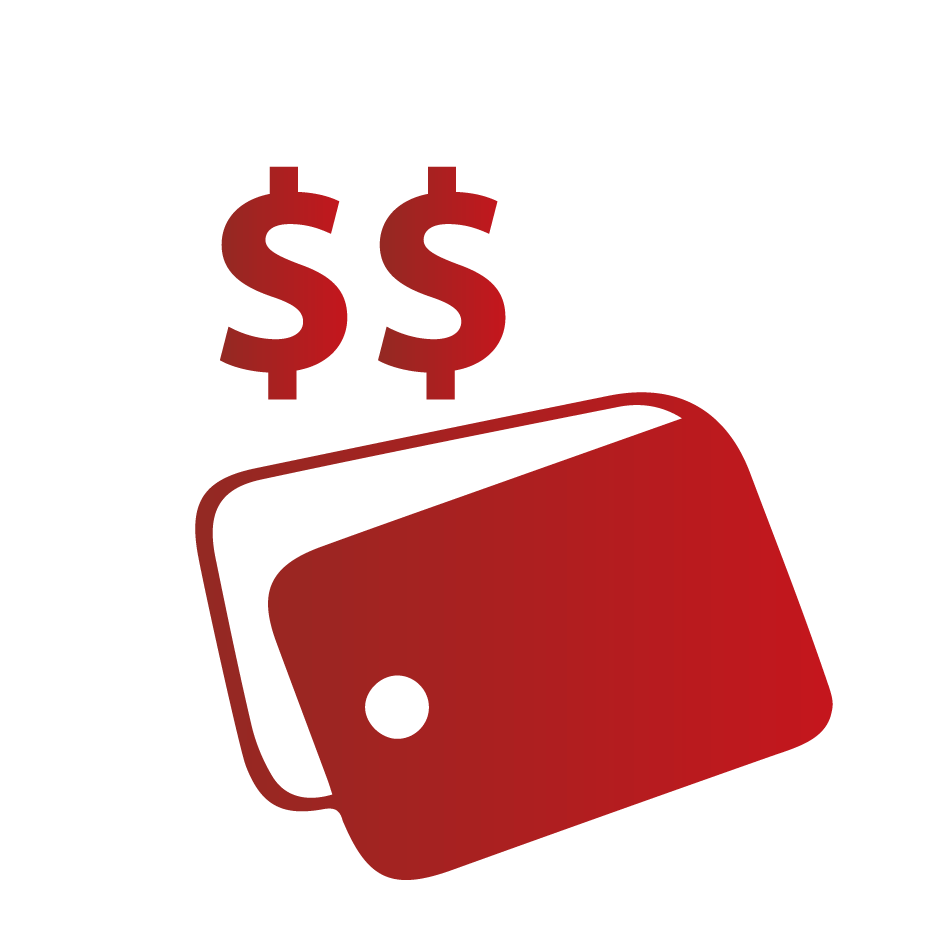 Pisikal
Pagpapabaya
Seksuwal
Kailangan mo at ng iyong pangkat na:
Matuto tungkol sa pag-abuso.
Matuto kung paano malalaman na nangyayari ang pag-abuso.
Anong gagawin kung sa palagay mo nangyayari ito.
Emosyonal
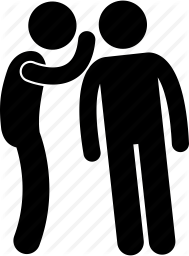 Pinansyal
SABIHIN SA SINUMANG PINAGKAKATIWALAAN MO!
[Speaker Notes: Malaking bahagi ng pagiging ligtas ang pagkilala at pag-iwas sa pag-abuso. Pag-uusapan natin ang tungkol sa pag-abuso sa susunod na ilang slide. 
Napakahalaga na ikaw, ang pamilya mo at ang mga tao na magbibigay sa iyo ng mga serbisyo at suporta ay matuto ng tungkol sa kung ano ang pag-abuso,  paano malalaman kung may isang tao na inaabuso, at ano ang gagawin kung may dahilan na maniwalang may isang tao na inaabuso.
May maraming uri ng pag-abuso.
Pisikal na pag-abuso.
Seksuwal na pag-abuso
Pag-abuso sa pamamagitan ng pagpapabaya 
Emosyonal na pag-abuso 
Pinansyal na pag-abuso
Maaaring gawin ang mga ito ng estranghero o ng isa na kilala mo at minsan mahirap masabi kung ikaw ay inaabuso o hindi. Kung nararamdaman mong hindi ka komportable sa paraan ng pagtrato ng iba sa iyo, dapat mo itong sabihin sa pinagkakatiwalaan mo. 

Tip sa Pagsasanay Maging handa kapag nagbibigay ng oryentasyon at pagtalakay sa pag-abuso, maaaring may mga tao na magbabahagi ng kanilang mga karanasan. Maging handa na pakinggan iyan at mag-follow up kung angkop.]
MGA KARAPATAN MO AT KALIGTASAN MO
PAGKILALA SA PAG-ABUSO
Mahalaga na maunawaan ang posibleng mga senyales at sintomas ng pag-abuso.
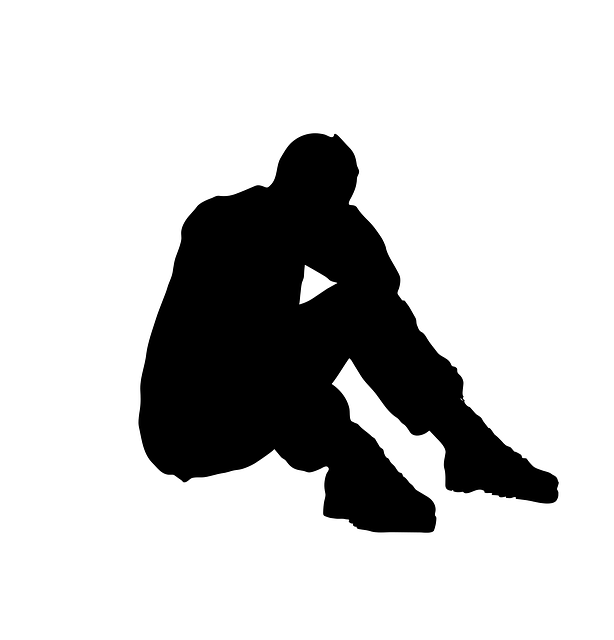 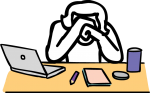 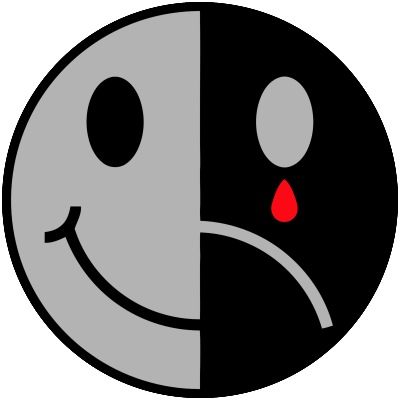 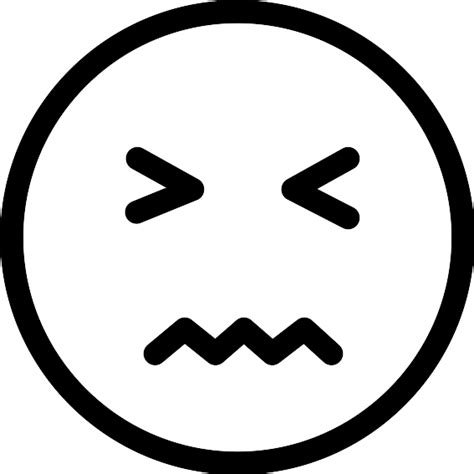 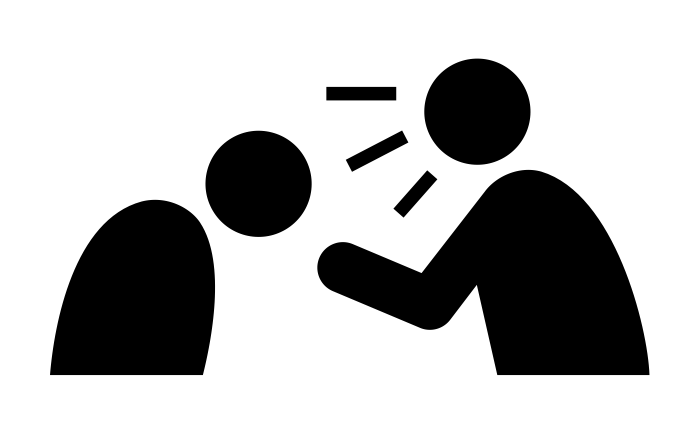 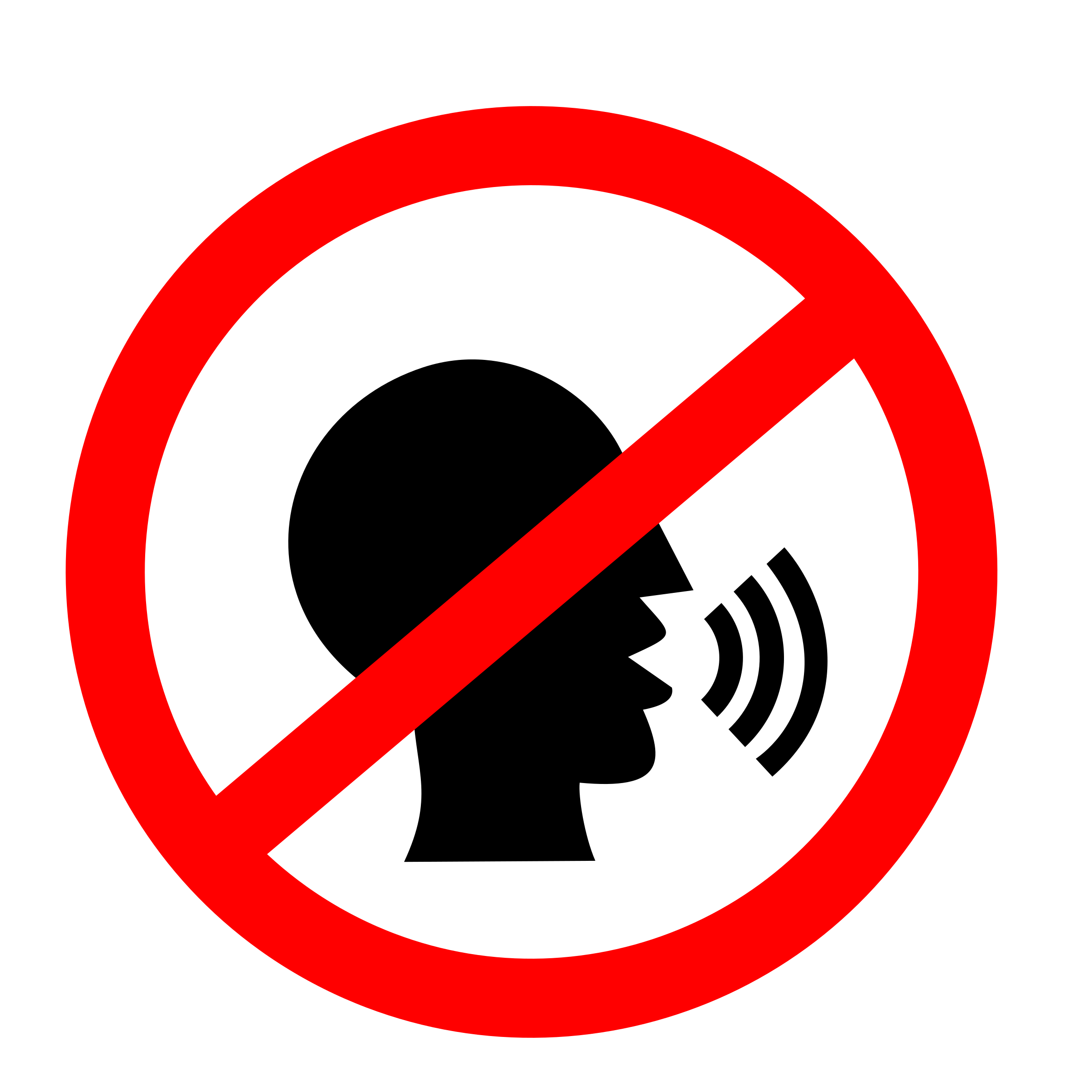 MGA KARAPATAN MO AT KALIGTASAN MO
PAGKILALA SA PAG-ABUSO
*
HUWAG ITONG BALEWALAIN
Kung may nananakit sa iyo o nagbabalewala sa iyo
Kung may masyadong lumalapit sa iyo at hindi mo ito gusto
Kung may nangunguha ng mga bagay na pag-aari mo
Kung may nagpapasama ng loob mo
Kung may gumagawa ng bagay na nagdudulot sa iyo ng pagiging hindi komportable
Kung may manghipo sa iyo at hindi ito okay sa iyo
Ito ay HINDI OK!
[Speaker Notes: Handout: Paano Dedepensahan ang Iyong Sarili – Lumaban!; TipSheet_HowtoDefendYourself_v6

May suporta ka mula sa maraming tao at ikaw ay isa ring suporta sa iyong mga kaibigan at iba pa sa iyong buhay. Muli, makipag-usap sa isa na pinagkakatiwalaan mo. 
Walang sinumang:
magpadama sa iyo ng pagiging hindi komportable
kumuha ng mga bagay na pag-aari mo
lumapit sa iyo o humipo sa iyo maliban kung okay ito sa iyo
Huwag balewalain ang nararamdaman mo. Makipag-usap sa sinumang pinagkakatiwalaan m. 
Anong dapat mong gawin kung ikaw ay nasa hindi ligtas na sitwasyon....dapat kumilos ka agad para matiyak mo na makakapunta ka sa isang ligtas na lugar. 
Mayroong handout sa iyong pakete na magbibigay sa iyo ng mga ideya kung paano haharapin ang isang hindi komportable o sitwasyon na malamang maging mapanganib. 
Tip sa Pagsasanay Ito ang tamang panahon na huminto at hilingin sa iyong tagapakinig na isipin nila kung kanino nila ito sasabihin. Hindi nila ito kailangang ibahagi sa malakas na tinig pero ang isipin kung sino ang taong iyon ay siya iyon na makakasuporta sa kanila sa ganitong paraan.]
MGA KARAPATAN MO AT KALIGTASAN MO
PAG-UULAT NG PAG-ABUSO
SABIHIN SA SINUMANG PINAGKAKATIWALAAN MO:
TUTULONG SILA:
Pamilya 
Mga Kaibigan
Mga tao mula sa paaralan mo
Mga tao sa trabaho 
Independent facilitator
Ang iyong service coordinator
Mga medikal na propesyonal
Tiyaking ligtas ka
Magsumbong sa mga angkop na mga tao
Mga serbisyong pumuprotekta sa adulto
Mga serbisyong pumuprotekta sa bata
Lokal na tagapagpatupad ng batas
Regional center mo
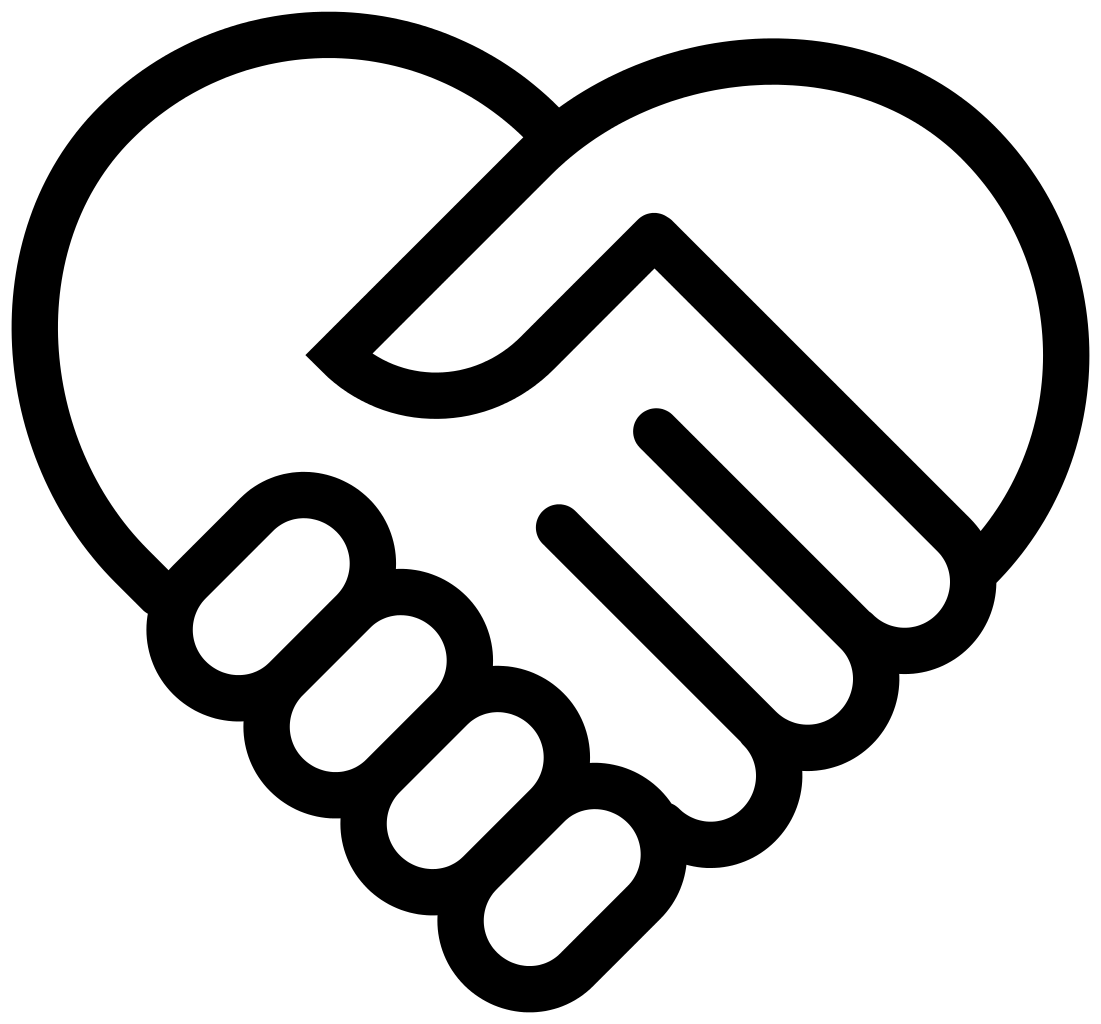 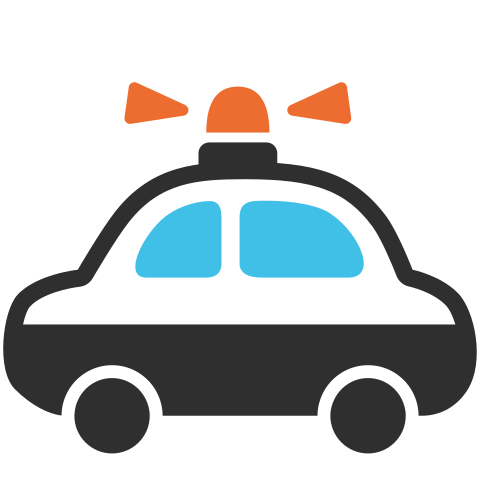 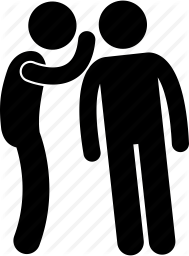 [Speaker Notes: Narito ang iyong pangkat, pamilya at mga kaibigan na susuporta sa iyo para maging ligtas at malusog at tutulong sa iyo na matiyak na ligtas ka at komportable kasama ng mga taong nasa palibot mo.
Ano ang dapat mong gawin kapag nakakaranas ka, nakasaksi, pinagsabihan ng tungkol sa o pinaghihinalaang pag-abuso?
Sabihin sa sinumang pinagkakatiwalaan mo! 
Kung may mabuti kang dahilan na maniwala na ikaw o sinuman na kilala mo ang inaabuso, kumilos kaagad para tiyaking ikaw at/o ang taong apektado ay ligtas. 
Pagkatapos isumbon ang pinaghihinalaang pag-abuso sa sinuman na pinagkakatiwalaan mo. Maaari mong sabihin sa kahit sinong sa palagay mo makakatulong sa iyo. 

Sa panahon ng oryentasyon, maaaring isama ng regional center ang impormasyon sa panahong ito ang tungkol sa:
Lokal na Mapagkukunan para sa mga Ahensyang Pagsusumbungan
Lokal na mga Mapagkukunan para sa mga Nakaligtas sa Pag-abuso]
MGA KARAPATAN MO AT KALIGTASAN MO
REPASO
PAGREPASO SA IYONG MGA KARAPATAN AT KALIGTASAN
Mga karapatan mo 

Pagsusuri ng kriminal na pagkatao

Pagkilala at pagsumbong sa pang-aabuso
MGA SUSUNOD NA HAKBANG
5 PAMANTAYAN
Kalayaan
Awtoridad
Suporta 
Pananagutan 
Kompirmasyon
MGA PAPEL AT PANANAGUTAN 
Ikaw 
Pamilya/Grupong Susuporta
Service Coordinator
Financial Management Service 
Service Provider
Independent Facilitator
MGA SUSUNOD NA HAKBANG
Pangkalahatang Ideya
Pangkalahatang Ideya
MGA PLANO NG REGIONAL CENTER
LOKAL NA KOMITE NG PAGBABALITA
MGA MAPAGKUKUNAN NG SELF-DETERMINATION
MGA MAPAGKUKUNAN NG KOMUNIDAD NG SELF-DETERMINATION
MGA SUSUNOD NA HAKBANG
PLANO NG REGIONAL CENTER
PLACE HOLDER: 
Nagpaplano para sa bawat espesipikong regional center
[Speaker Notes: Dito maaaring isingit ng RC ang plano nila ng susunod na mangyayari. 

Makikilala ba kaagad ng lahat ang kanilang service coordinator o magsasaayos ng pagpupulong? 
Magkakaroon ba ng kopya ng kanilang Annual Cost Statement ang lahat para malaman ang kanilang indibiduwal na badyet? 
Paano sila matutulungan ng RC sa paghahanap ng FMS dahil sila lamang ang nag-iisang kailangang nakakontrata na serbisyo?]
MGA SUSUNOD NA HAKBANG
LOKAL NA MGA GRUPO NG TAGAPAGBALITA NG SDP
Magsaayos ng koneksyon na may lokal na suporta!
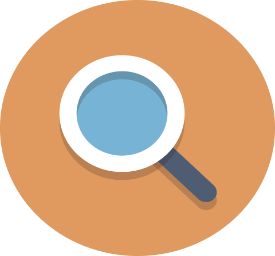 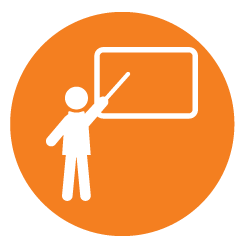 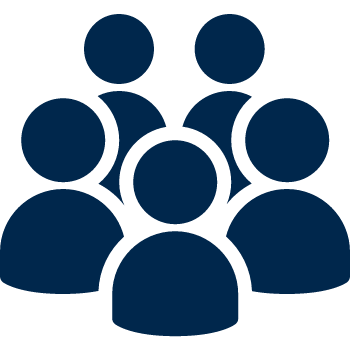 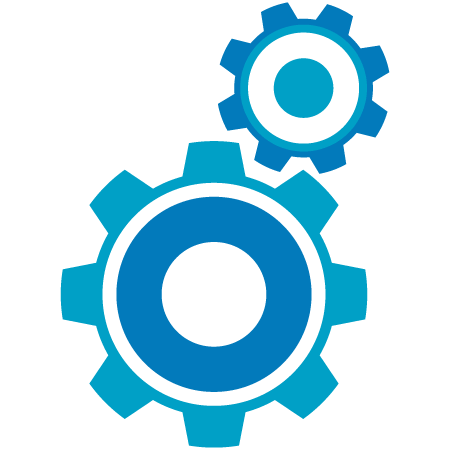 Minomonetor ang pagbuo at tuloy-tuloy na pag-usad 
ng programa.
Kayang magsagawa ng Pag-abot at 
Paglalaan ng pagsasanay/
Mag-aalok ng mga rekumendasyon para sa tuloy-tuloy na pagsulong.
Kabilang sa nagtutulungan/networking na mga pagpupulong ang: mga kasali, pamilya,
Independent facilitator, FMS, at mga service provider.
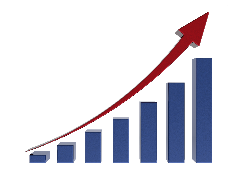 Magaganap ang pagpupulong ng aming Local Advisory Committee ng SD:
	PETSA:
	LUGAR:
[Speaker Notes: Narito ang inyong regional center para suportahan ka pero mayroon pang ibang lokal na suporta mula sa lokal na boluntaryong komite sa pagbabalita. 

Minomonetor ng lokal na mga komite ng self-determanation ang pagbuo at patuloy na proseso ng programa. 

Dumalo sa mga pagpupulong at networking kasama ng iba pang pamilya at kasali na napili para sa SDP. Gagawa ng mga rekumendasyon para sa pagsulong. Pag-usapan ang tungkol sa pagbuti ng iyong plano at buhay na may determinasyon-sa-sarili!

Ito ang lahat ng placeholder para sa RCs/LVACs na pupunan.]
MGA SUSUNOD NA HAKBANG
MAPAGKUKUNAN
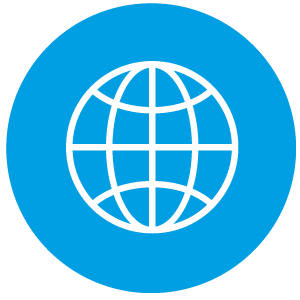 Sentro para sa Self-Determination: self-determination.com
Mga Update sa SDP ng California: dds.ca.gov/SDP at [enter RC site]
Ako ang Pumili: mn.gov/mnddc/extra/publications/Its-My-Choice.pdf
[Speaker Notes: Maaaring magbigay ang regional center ng karagdagang mga handout para matulungang makahanap ng karagdagang lokal na mga suporta sa komunidad.]
MGA SUSUNOD NA HAKBANG
REPASO
PAGREPASO NG MGA SUSUNOD NA HAKBANG
Mga Plano ng Regional Center
LOCAL ADVISORY COMMITTEE
Mga Mapagkukunan ng Self-Determination
Mga Mapagkukunan ng Komunidad ng Self-Determination
[Speaker Notes: Gagabayan ka ng regional center sa iyong susunod na mga hakbang.

Sumali sa iyong Grupo ng Lokal na Tagapagbalita ng SDP para laging kasangkot at may masasabi sa pagbuo ng SDP. 

Para sa higit pang impormasyon, galugarin ang ibinigay na na mga link para malaman pa ang higit tungkol sa SDP, mga karapatan mo, at mga pagpili mo!]
PANSARANG KAISIPAN
5 PAMANTAYAN
Kalayaan
Awtoridad
Suporta 
Pananagutan 
Kompirmasyon
MGA PAPEL AT PANANAGUTAN 
Ikaw 
Pamilya/Grupong Susuporta
Service Coordinator
Financial Management Service 
Service Provider
Independent Facilitator
PANSARANG KAISIPAN
PANSARANG KAISIPAN
Kung ano ang Posible ay nakadepende sa
IKAW!
Gumawa ng plano na bagay sa buhay mo at tutulong sa iyong maabot ang mga tunguhin mo sa buhay!

     Sa pamamagitan ng mga serbisyo mula sa mga taong pipiliin mo,
            Sa komunidad kung saan ka nakatira at sa mga lugar na gusto mong puntahan!
PANSARANG KAISIPAN
MGA TANONG
MGA TANONG?
Lokal na Regional Center: (Nakasingit na link ng website sa SDP info)

Komite ng Lokal na Tagapgbalita: (Nakasingit na link ng website o contact info)

Website ng DDS: www.dds.ca.gov/sdp

DDS Email: sdp@dds.ca.gov